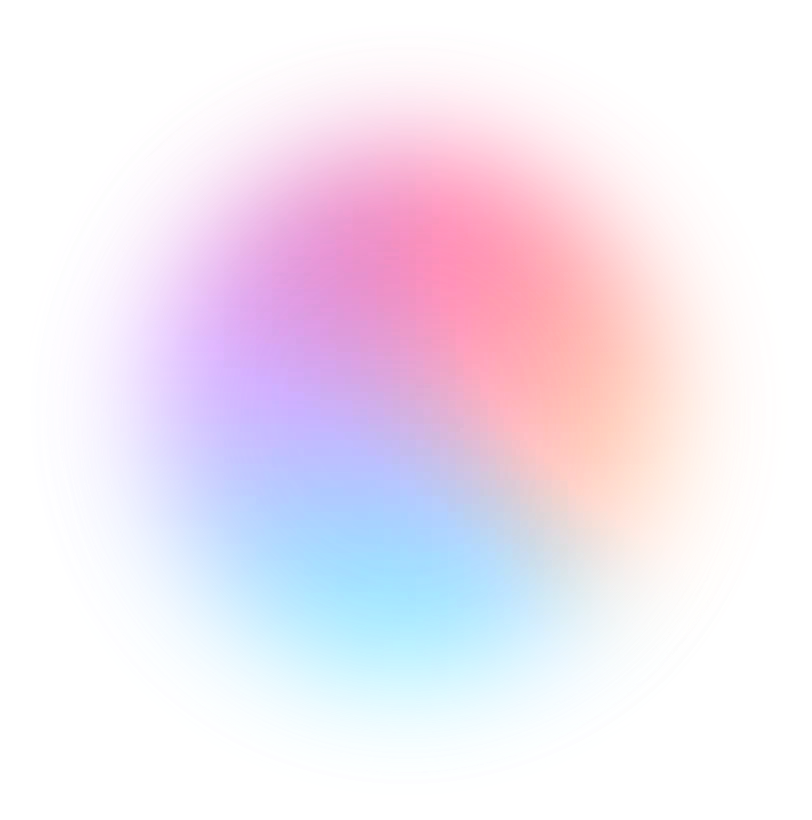 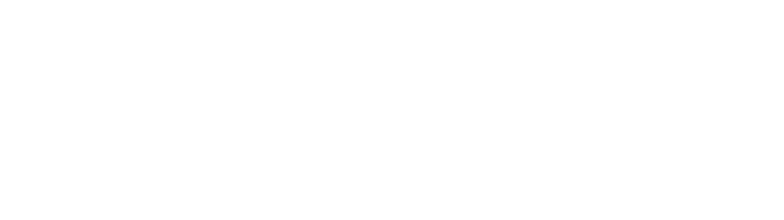 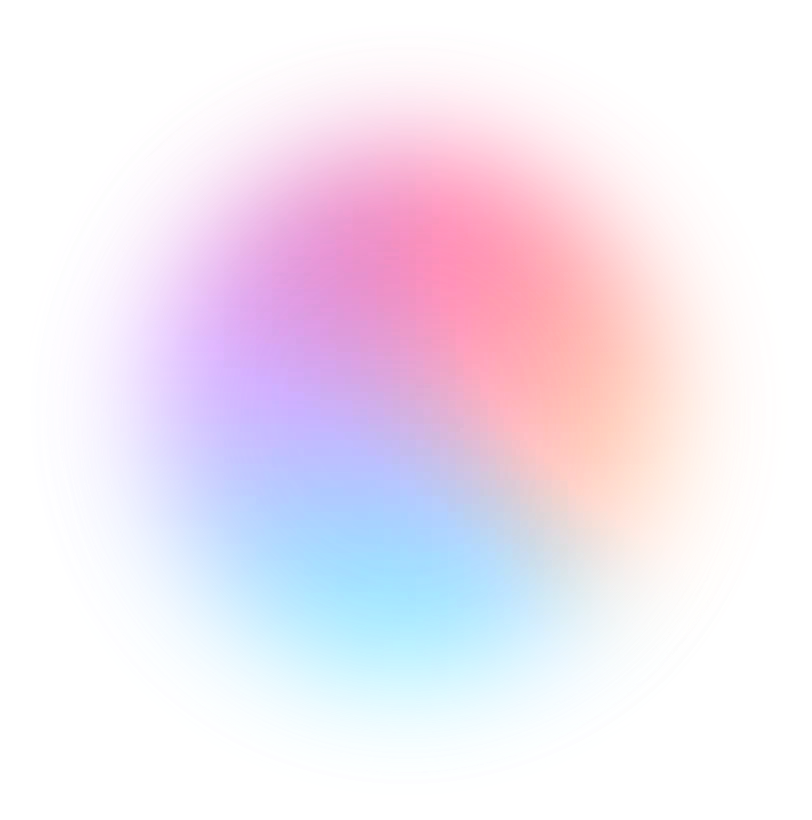 Дистанционный 
мониторинг
Дмитрий Домарев 
Директор по развитию
Чем мы болели и чем будем болеть?
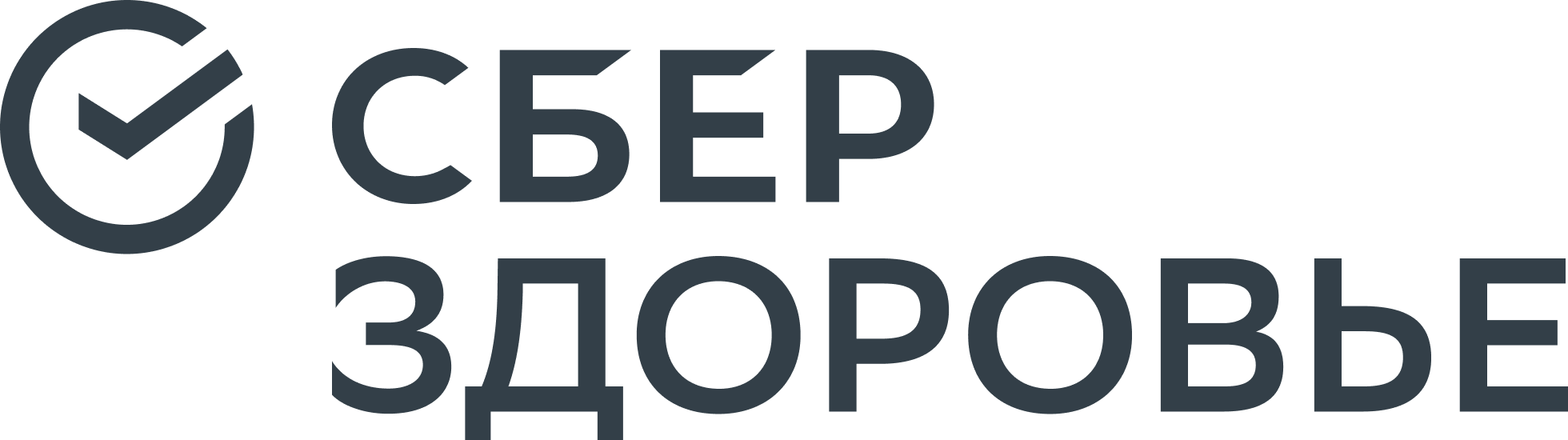 Новый вызов в области заболеваемости – неинфекционные заболевания
Стоимость терапии больных пациентов 
растет из-за осложнений, связанных с хроническим заболеванием
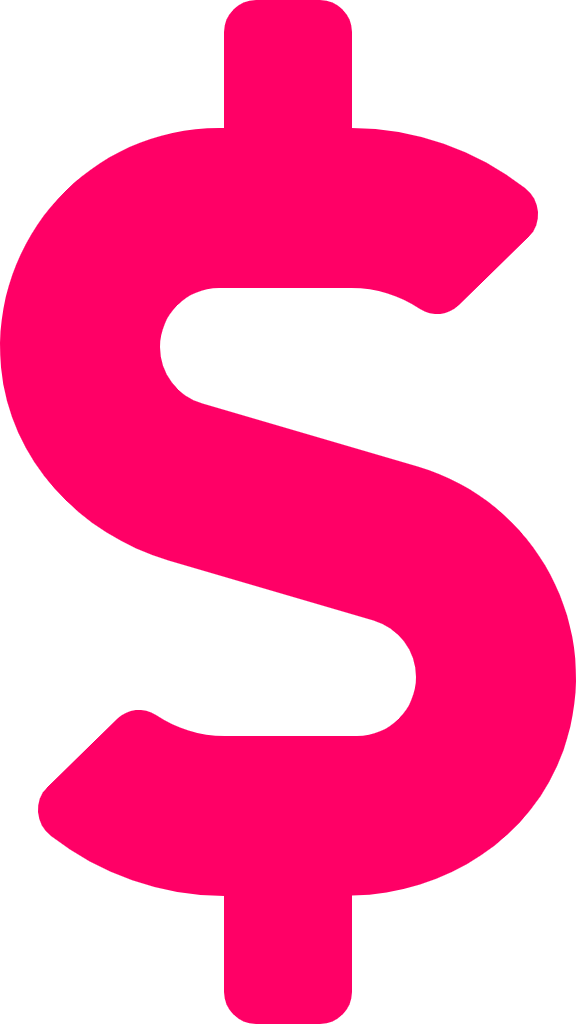 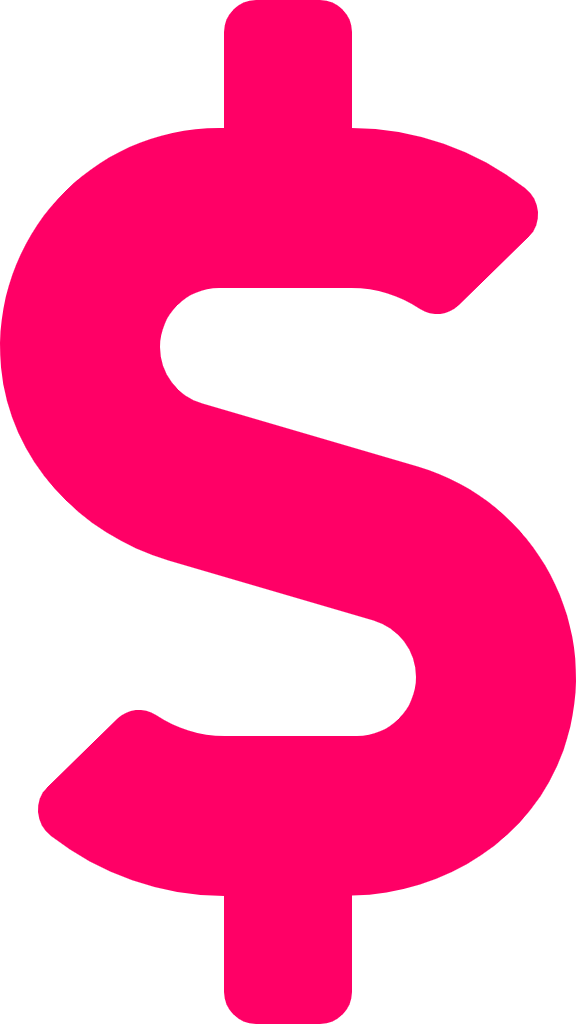 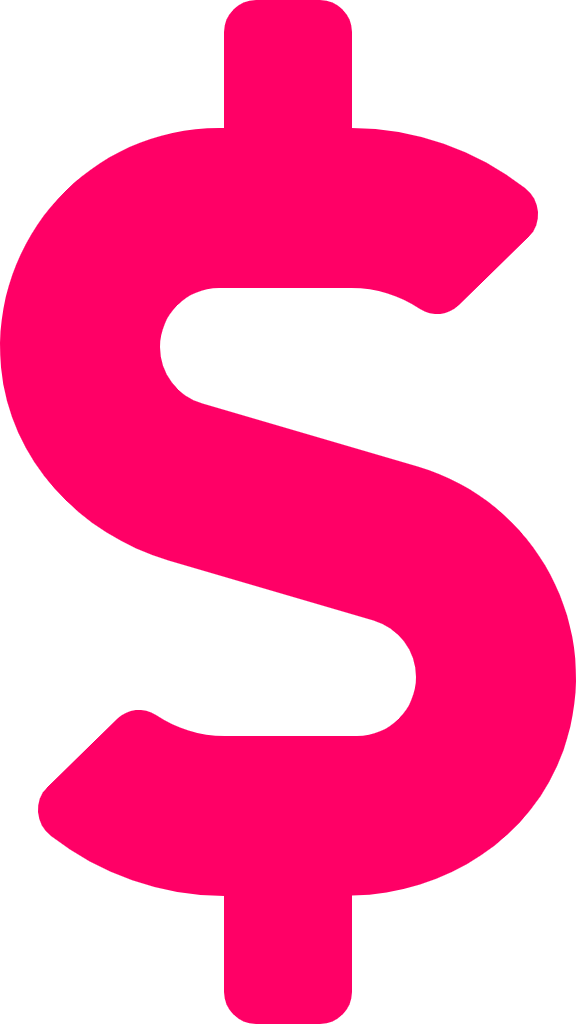 655 миллиона
пенсионного возраста
1 миллиард
ожирение
3 миллиарда
хронические заболевания
В мире:
36 миллионов
пенсионного возраста
35 миллионов
ожирение
43 миллиона 
хронические заболевания
В России:
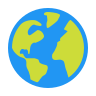 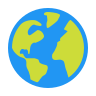 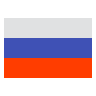 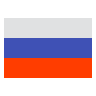 Смертность при неинфекционных заболеваниях крайне высока
Факторы, повышающие риск смерти от НИЗ:  
употребление табака
низкий уровень физической активности
злоупотребление алкоголем и нездоровое питание
отсутствие медикаментозной терапии
Высокая смертность 
от инфекционных заболеваний
ХХ век
2019: 41 млн человек (71% смертей)
2030F: более 52 млн человек
В мире:
Люди живут дольше 
и доживают до хронических заболеваний
2016: 1.6 млн человек87% случаев смерти
2021
В России:
Источники: ВОЗ, Росстат
[Speaker Notes: вывод]
Почему Дистанционный Мониторинг важен пользователю
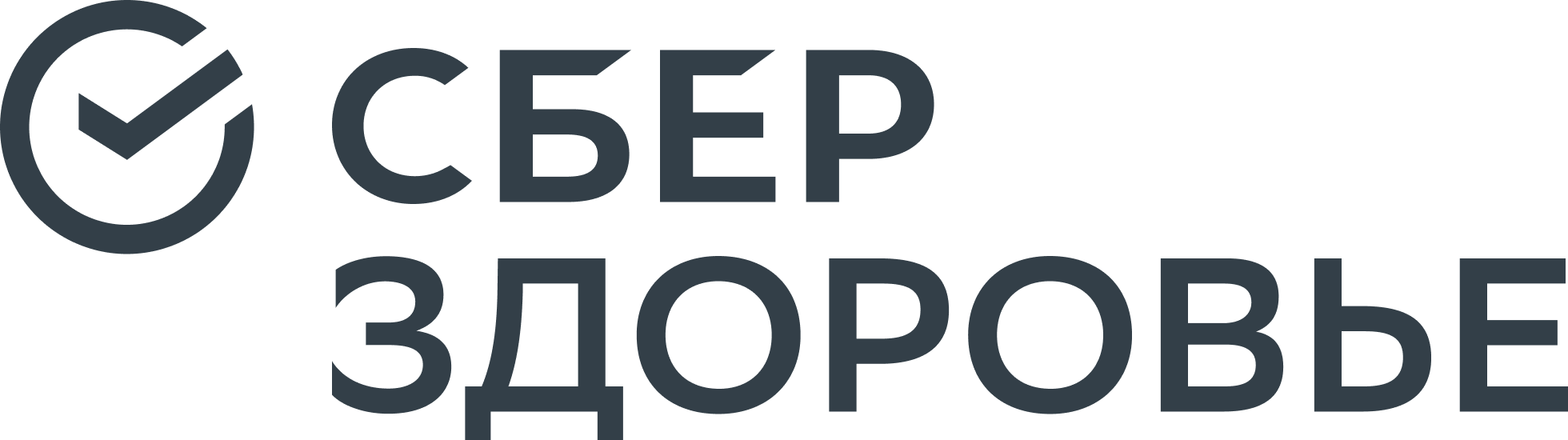 2
1
3
4
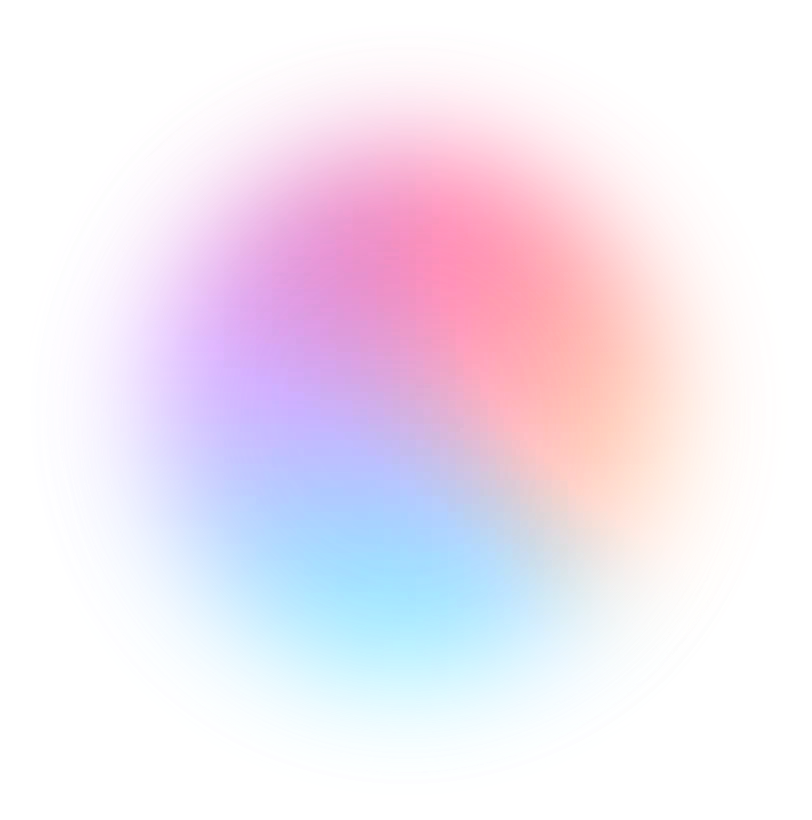 Повышение качества жизни у пациентов 
с хроническими заболеваниями
Болеть без осложнений (сокращение госпитализаций, 
вызовов СМП)
Меня ведет 
(обо мне заботится) современная система
Увеличение продолжительности жизни
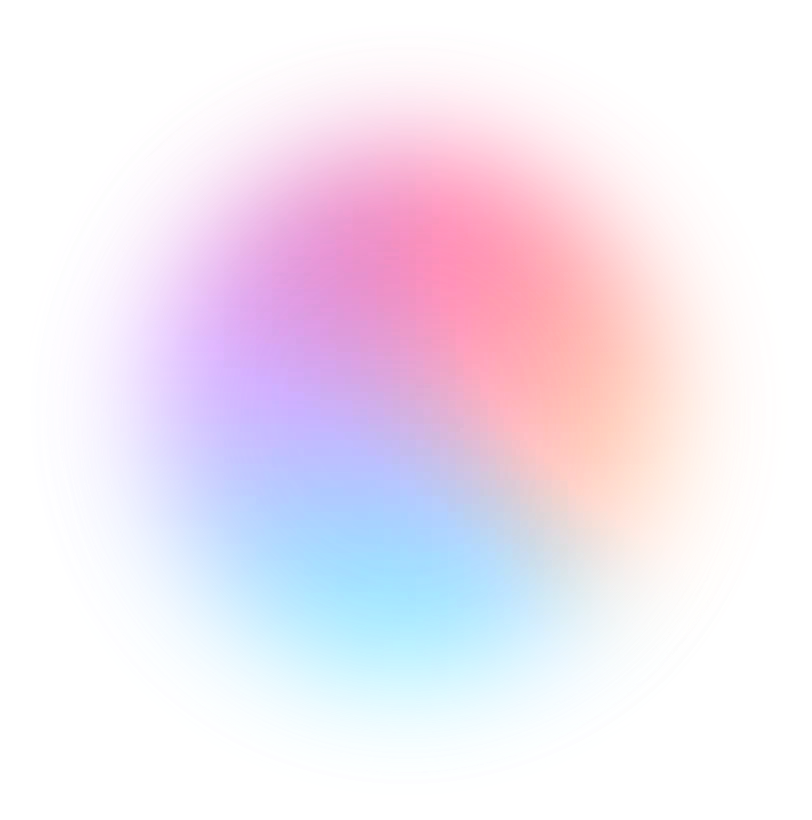 +6 лет
забота
6
5
7
8
Снижение медикаментозной нагрузки
Сбор и хранение своих медицинских данных
Возможность 
проявить заботу 
о родственнике
Доступ 
к квалифицированному врачу
таблетки
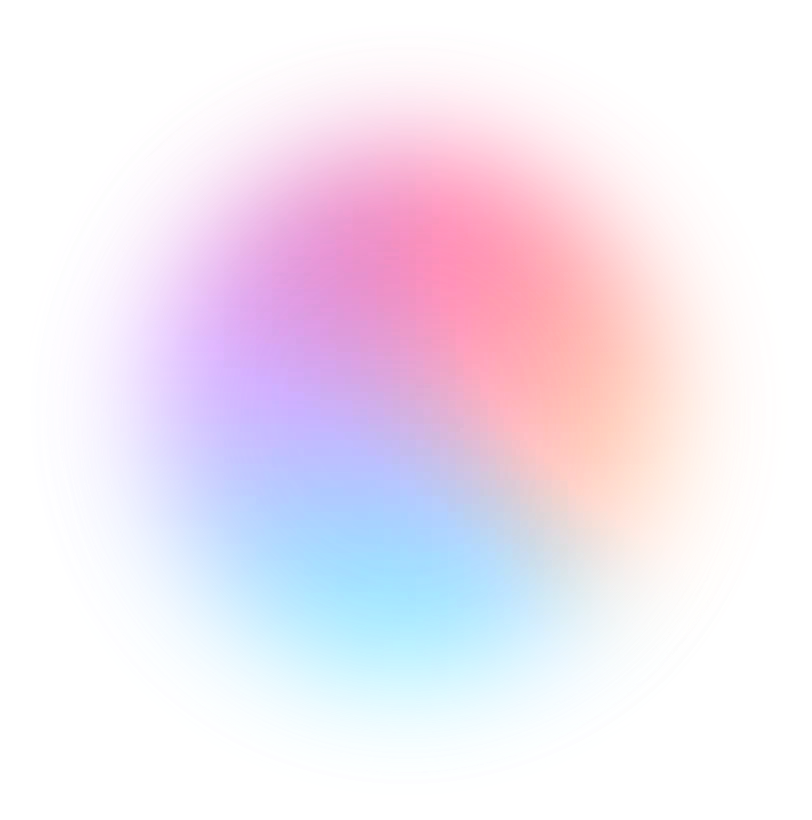 Компоненты продукта
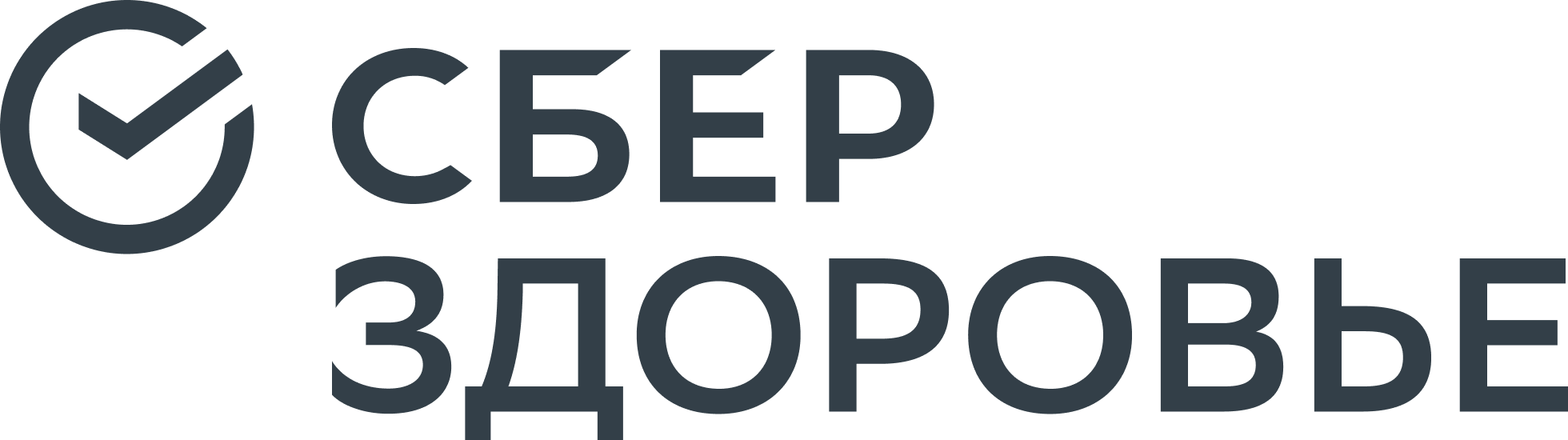 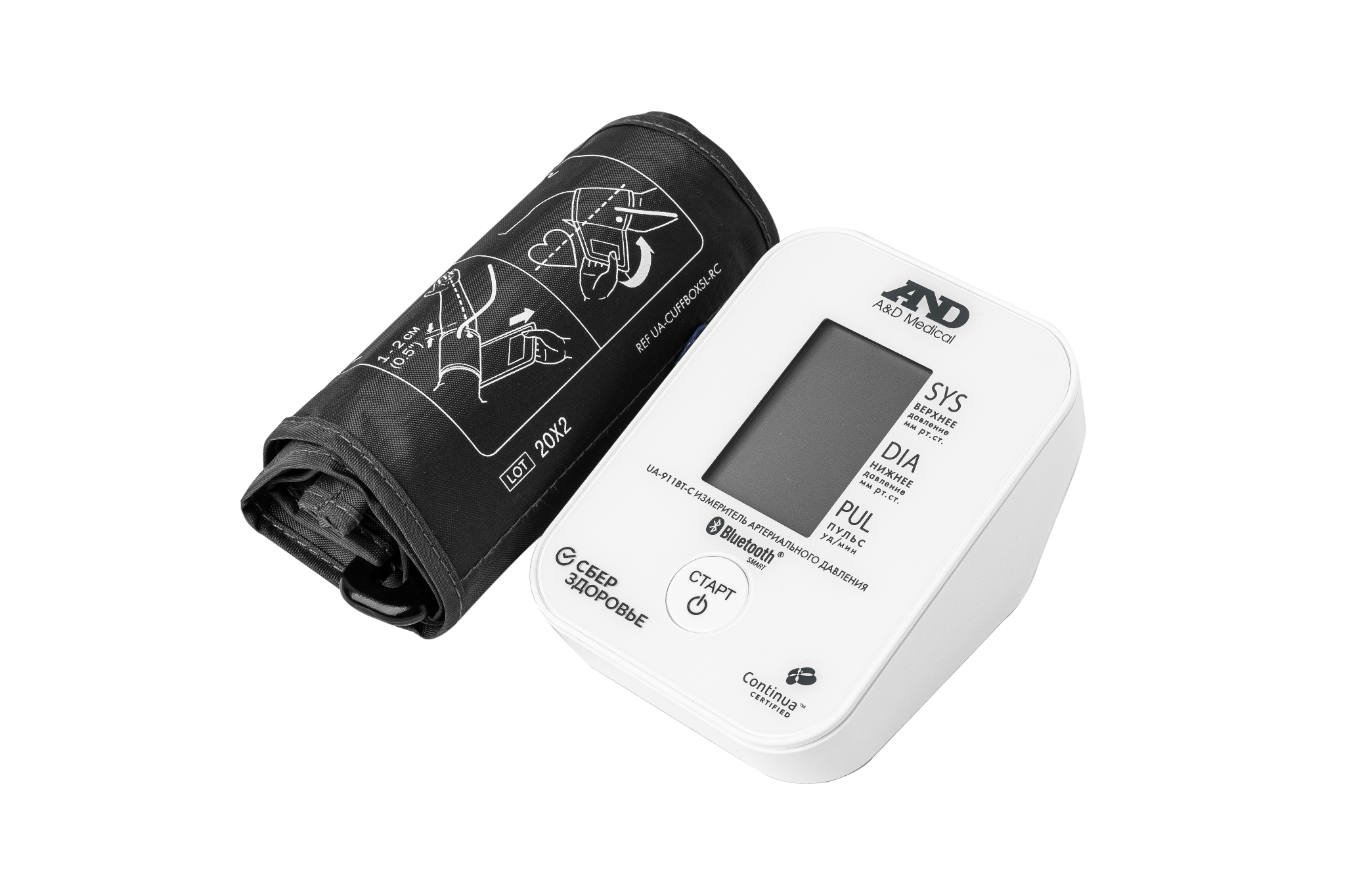 Сервисы
Приборы
Приложение
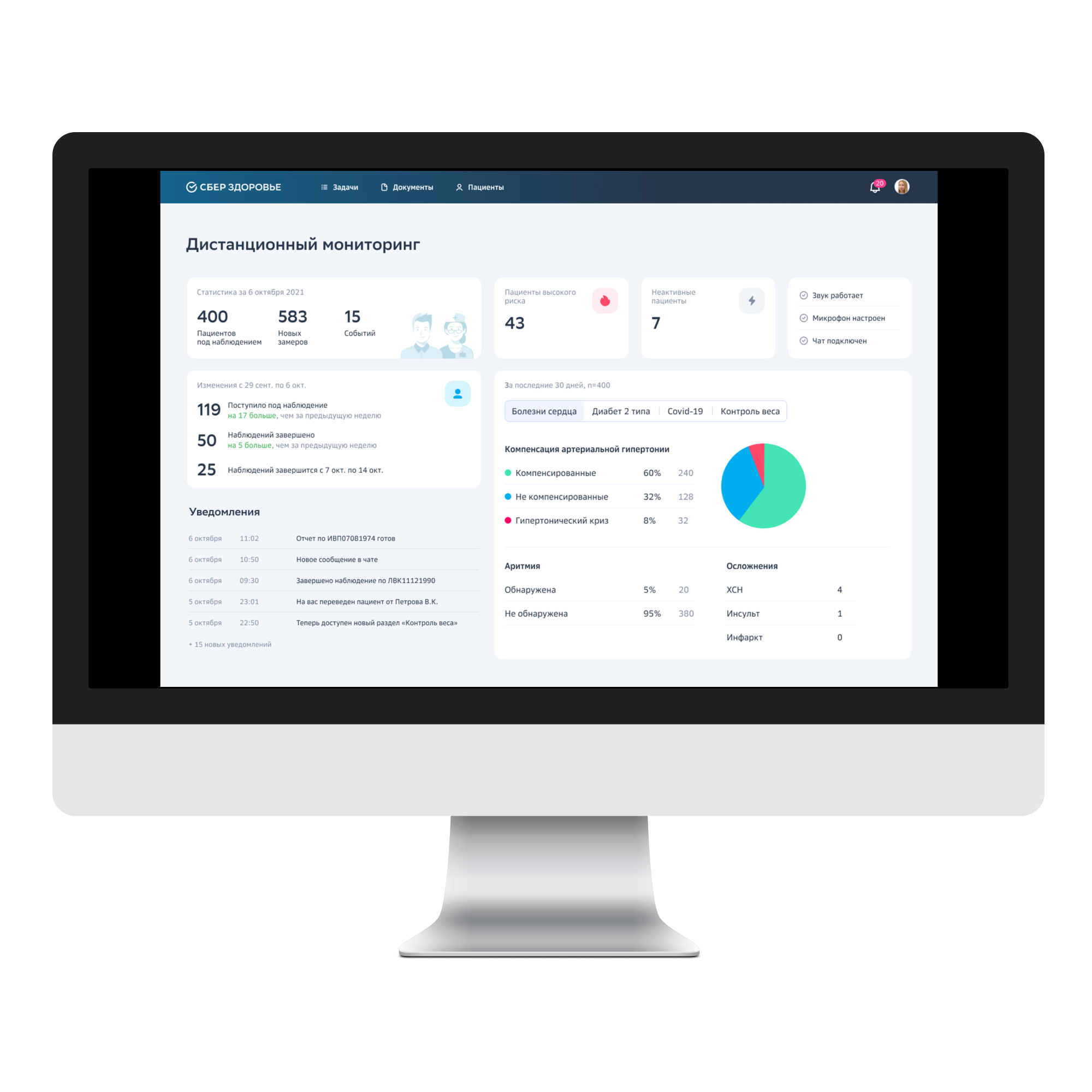 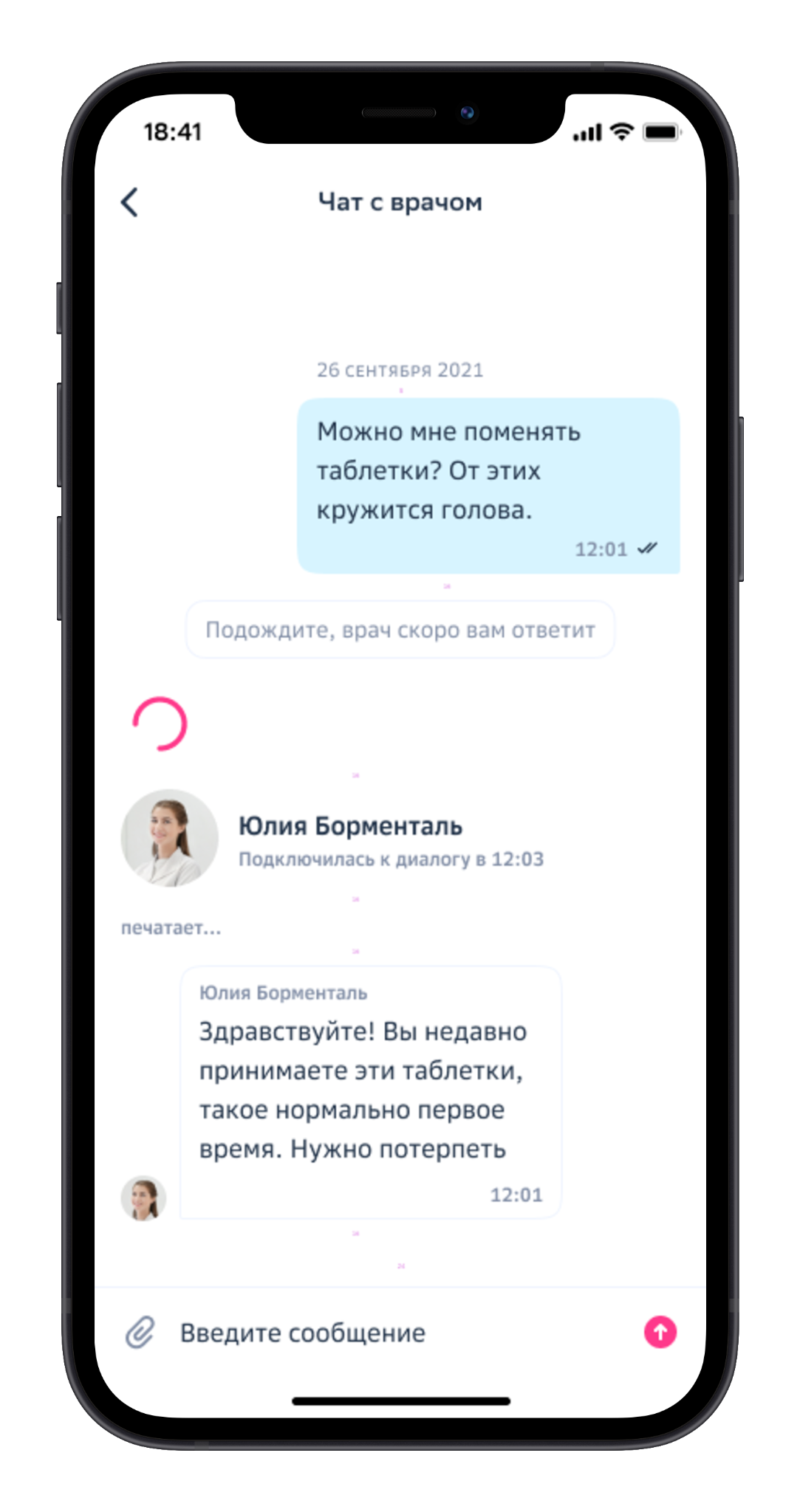 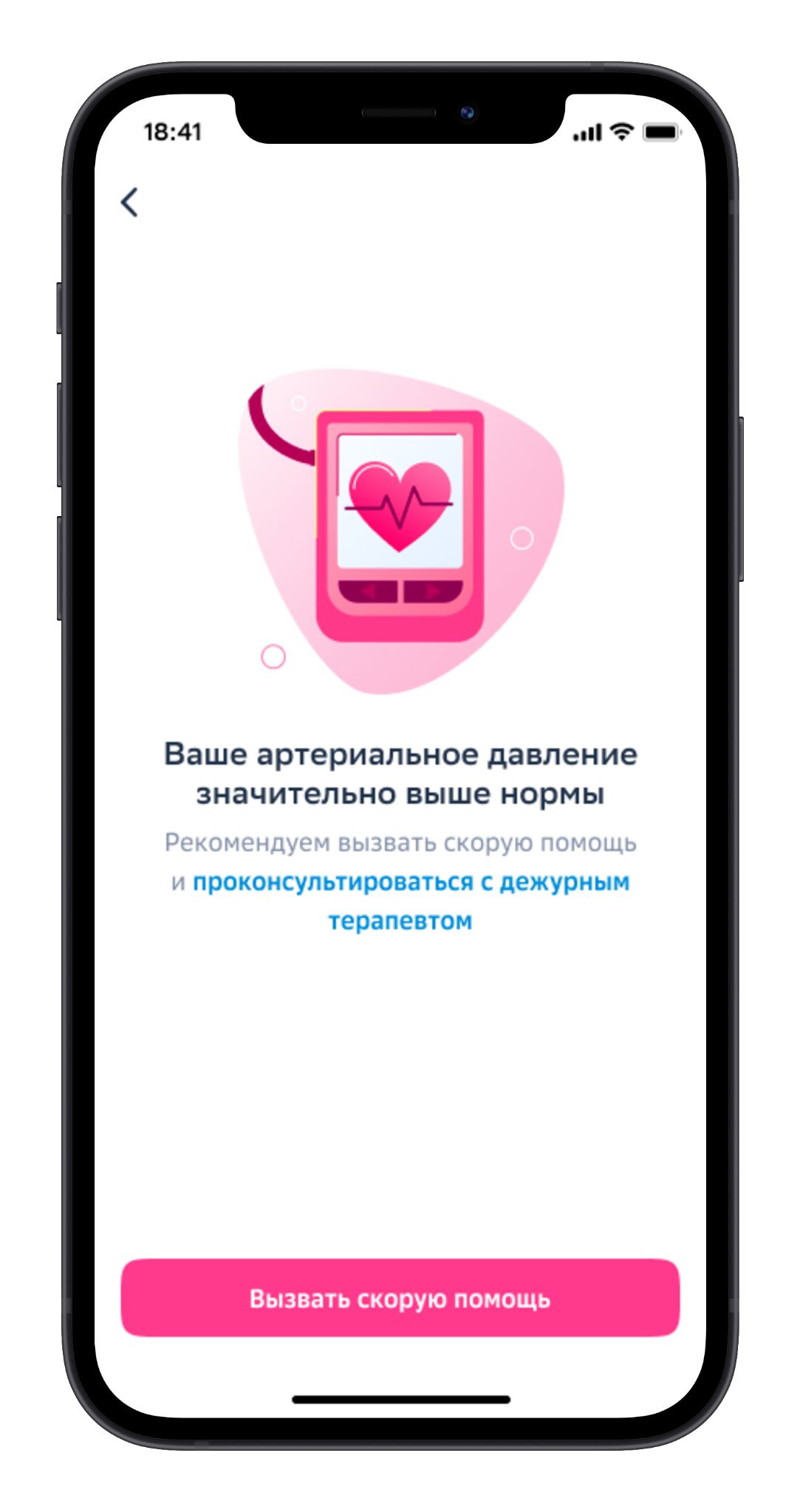 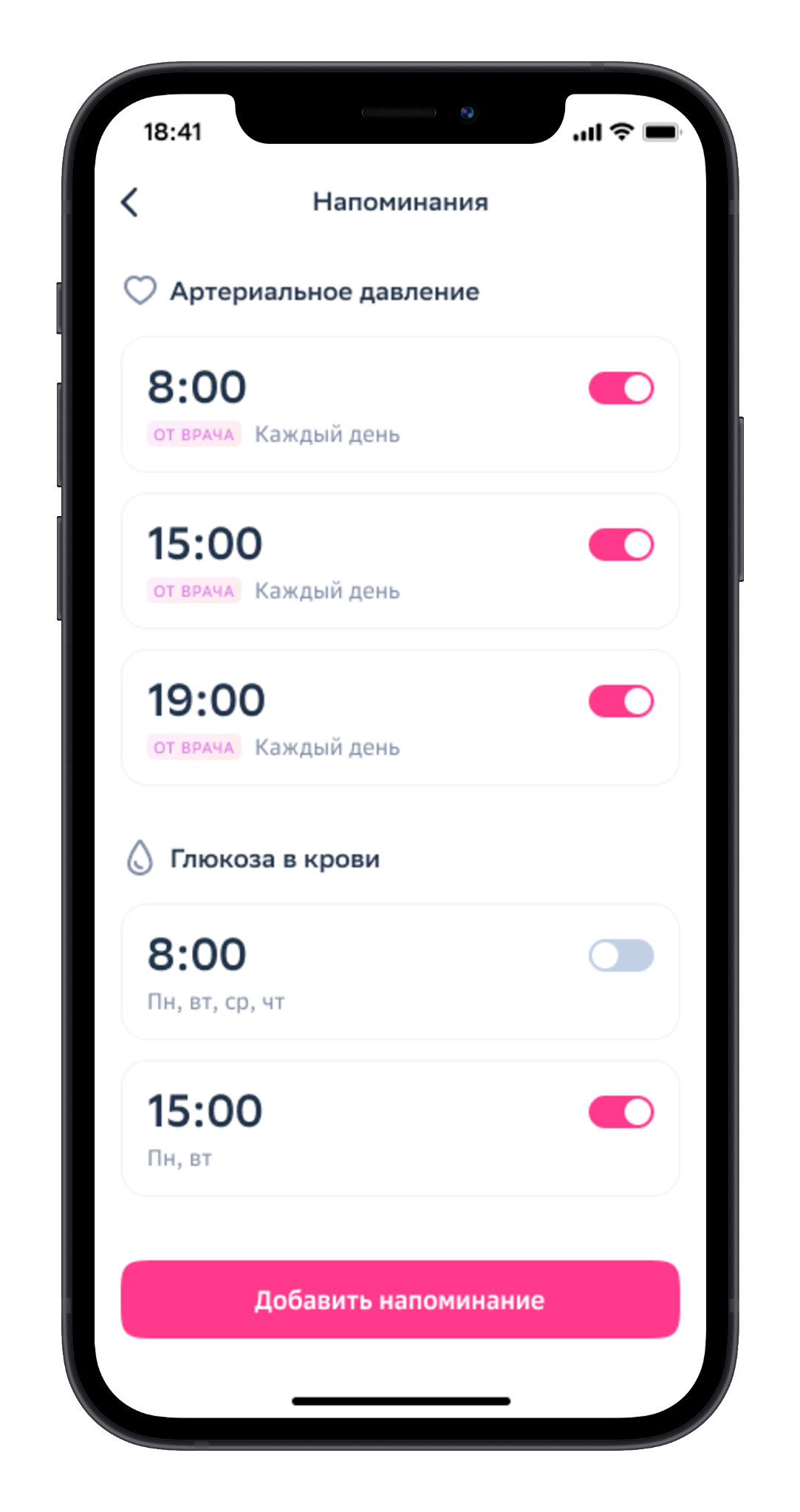 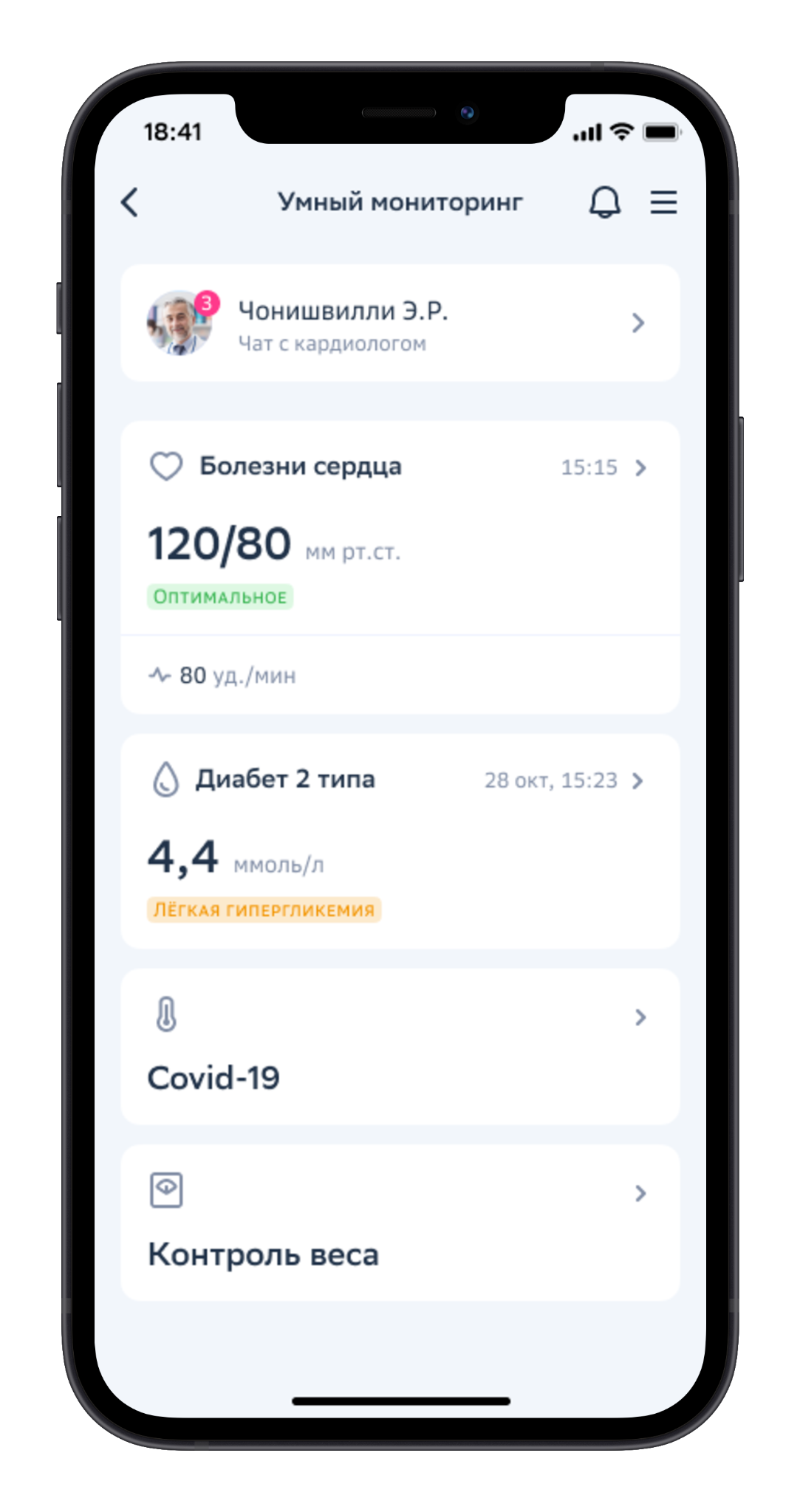 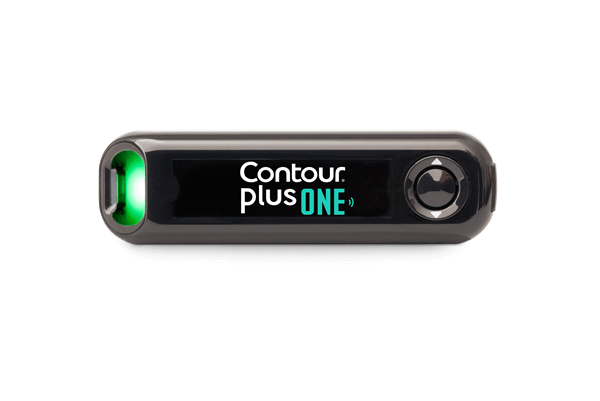 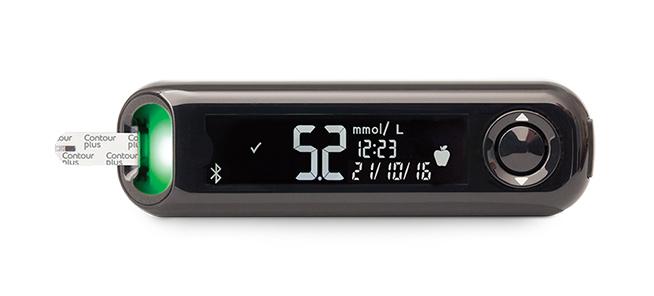 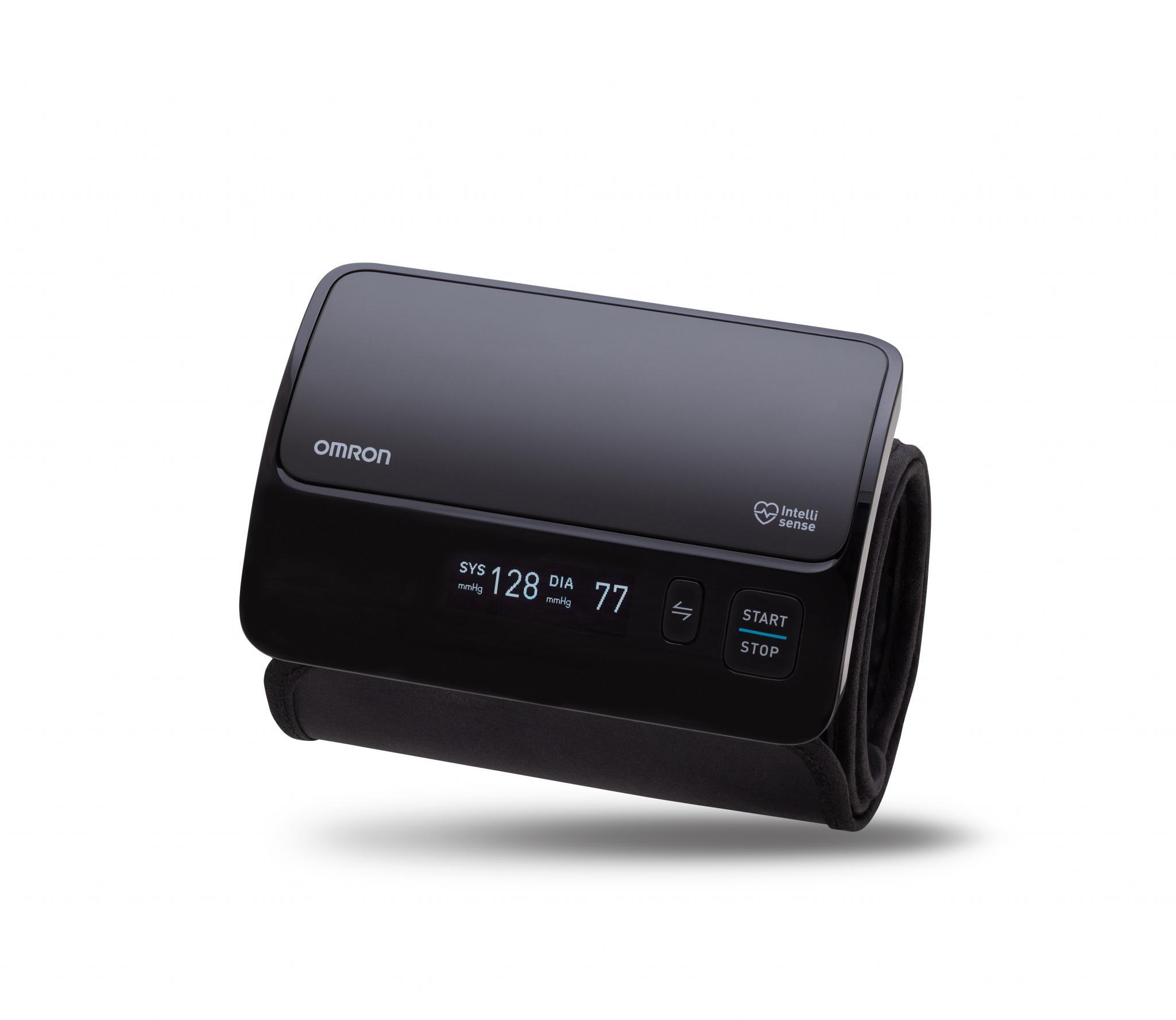 Данные будут автоматически загружаться в приложение СберЗдоровье.
Врач может получать данные в режиме реального времени и предлагать варианты решения
Точная и автоматическая запись уровня сахара 
в крови, артериального давления, веса, и других параметров
Личный кабинет врача
Врачи СберЗдоровье
Доставка приборов
Интеграции, алгоритмы 
и другое
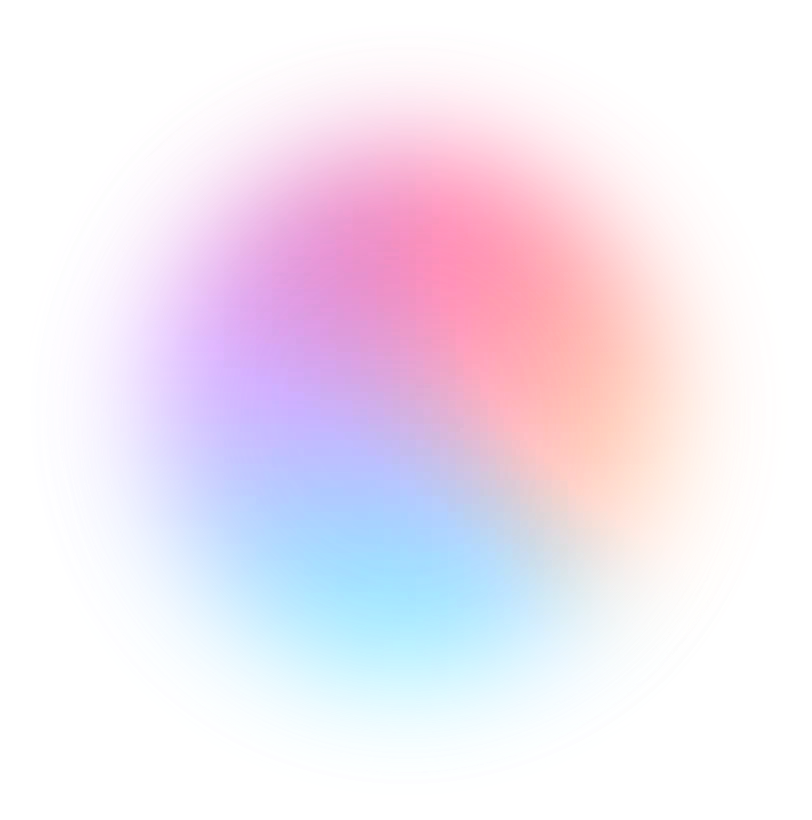 Какой продукт мы делаем?
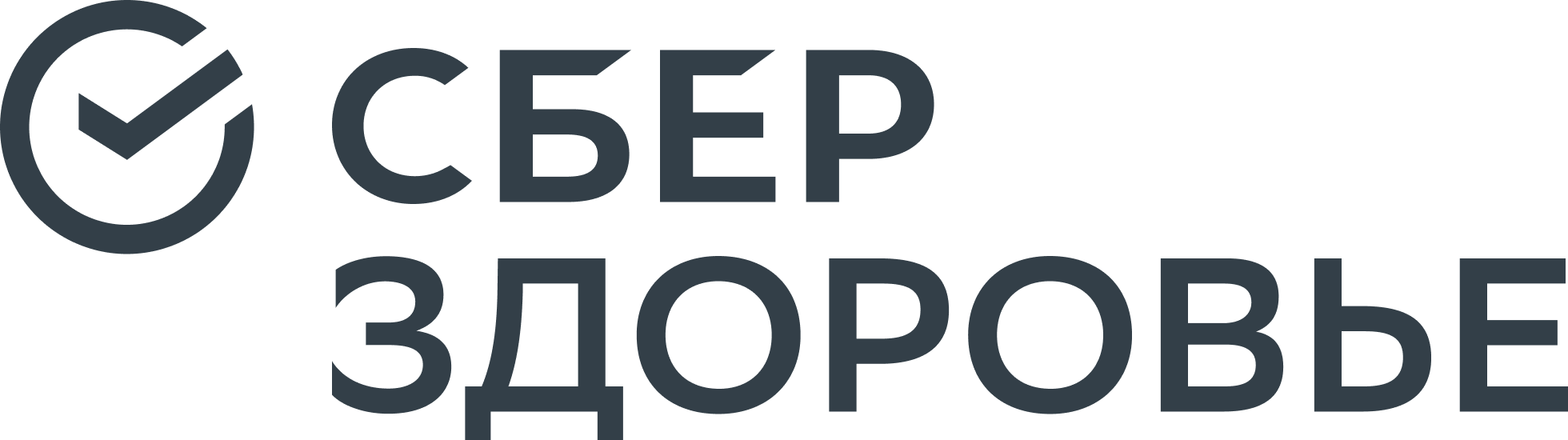 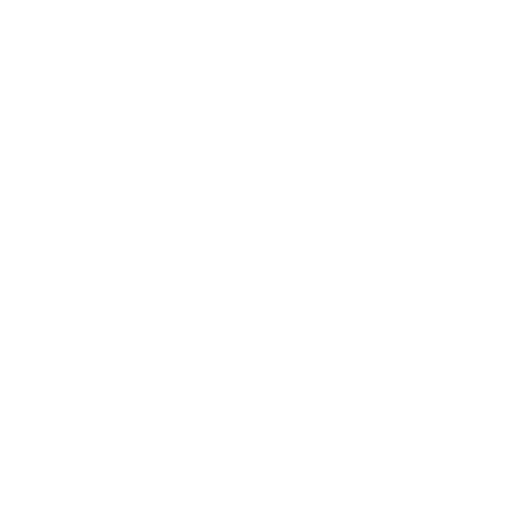 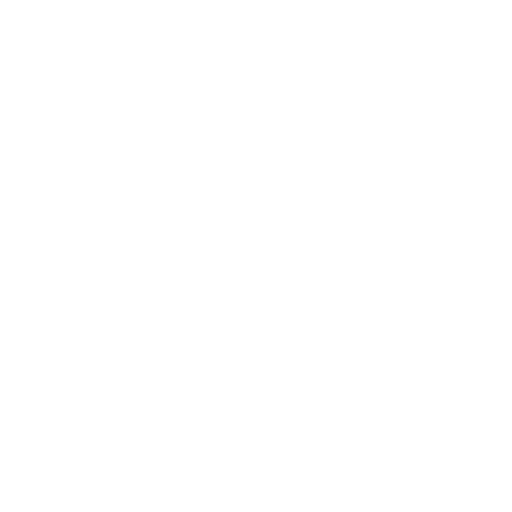 Виды мониторинга 
ССЗ
Диабет 
COVID 19 


+ в 2022 в B2G
Беременные 
Онкология 


B2B/B2C
Избыточная масса тела 
Ментальное здоровье
Универсальная платформа
Масштабирование для любых заболеваний, открыта 
для интеграции со всеми 
ИС и приборами
Забота о пользователе
Простота и удобство 
в использовании
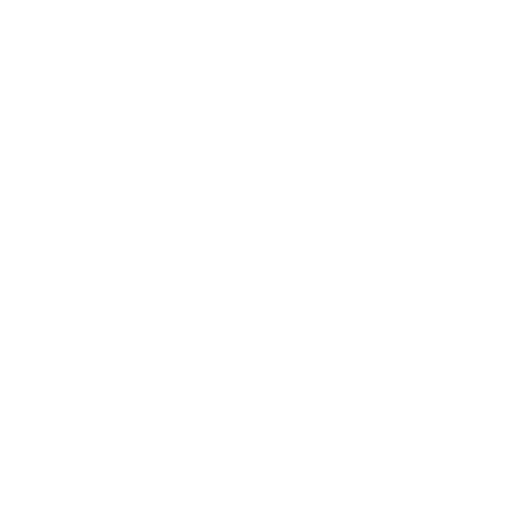 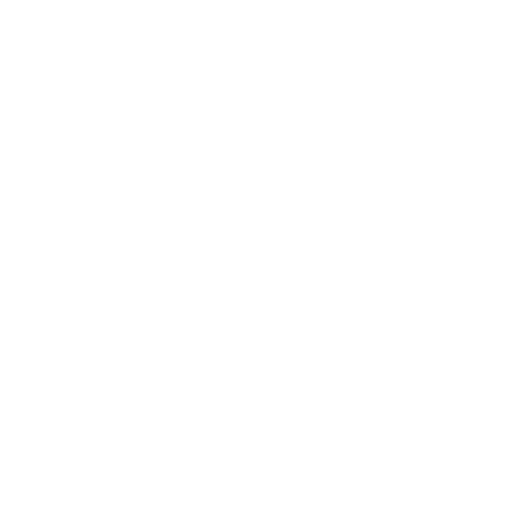 Научный подход
Доказанный клинический эффект
Аналитика данных
Все решения принимаются 
на основе данных 
от пользователя
Дистанционный мониторинг работает 
уже в более 40 регионах РФ
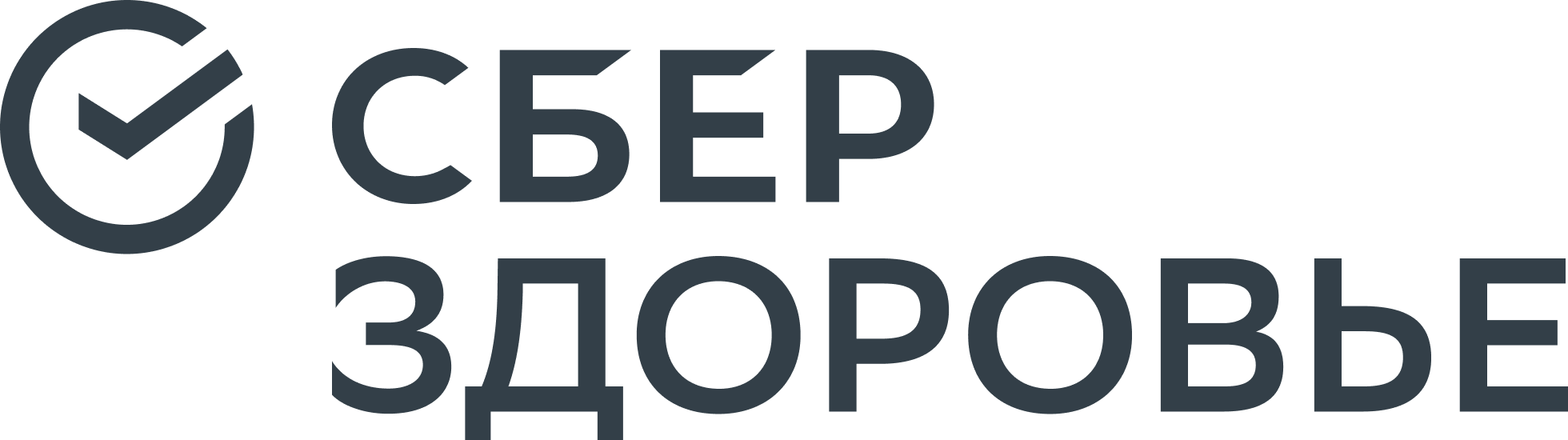 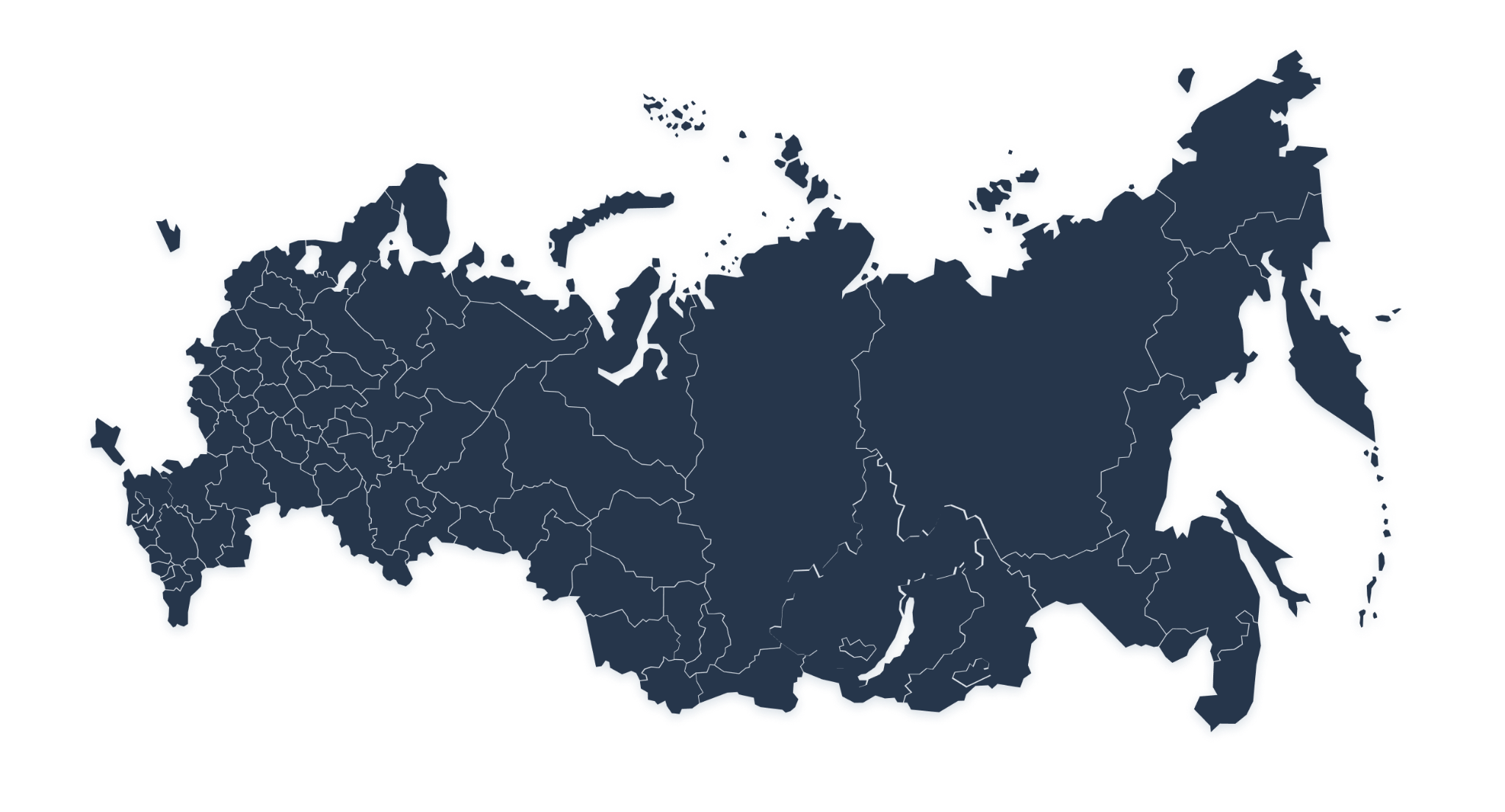 4531
43
155 310
региона
врачей
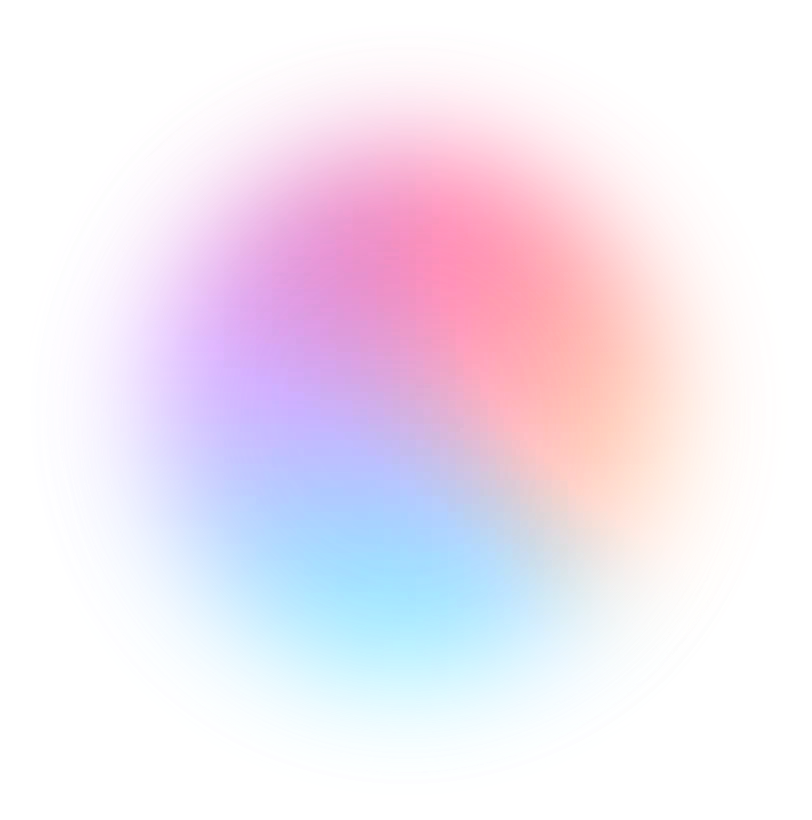 всего пациентов 
на мониторинге
117 155
2 959 816
консультаций 
врача
звонков робота
С какими устройствами работаем: Bluetooth + РУ
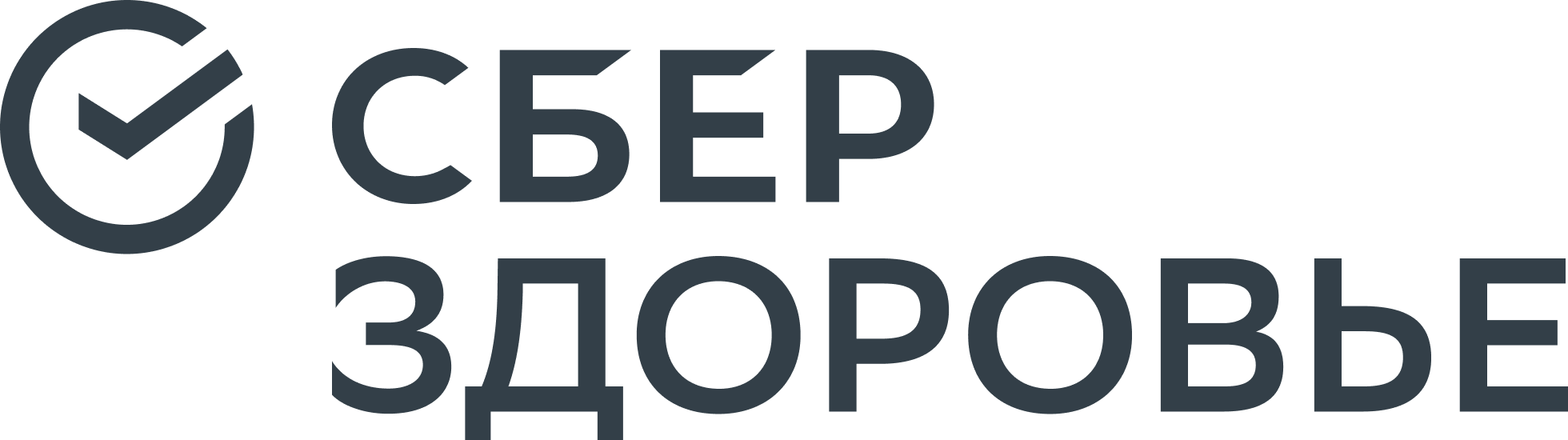 Устройства по измерению давления
Устройство по измерению 
уровня сахара в крови
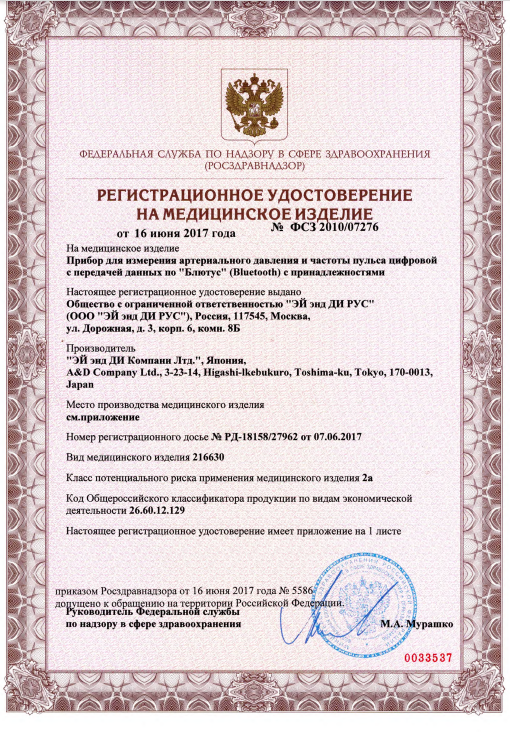 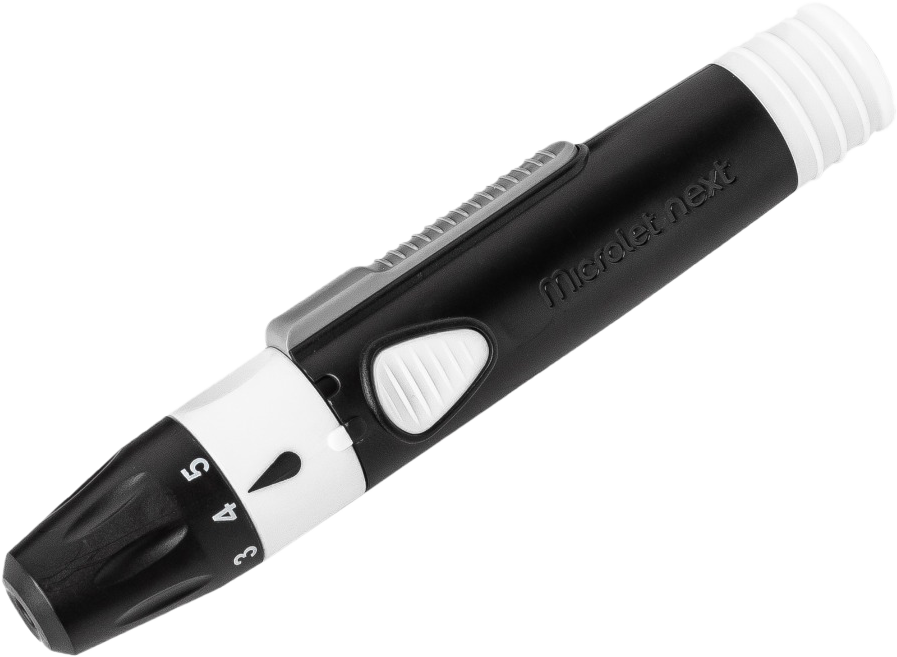 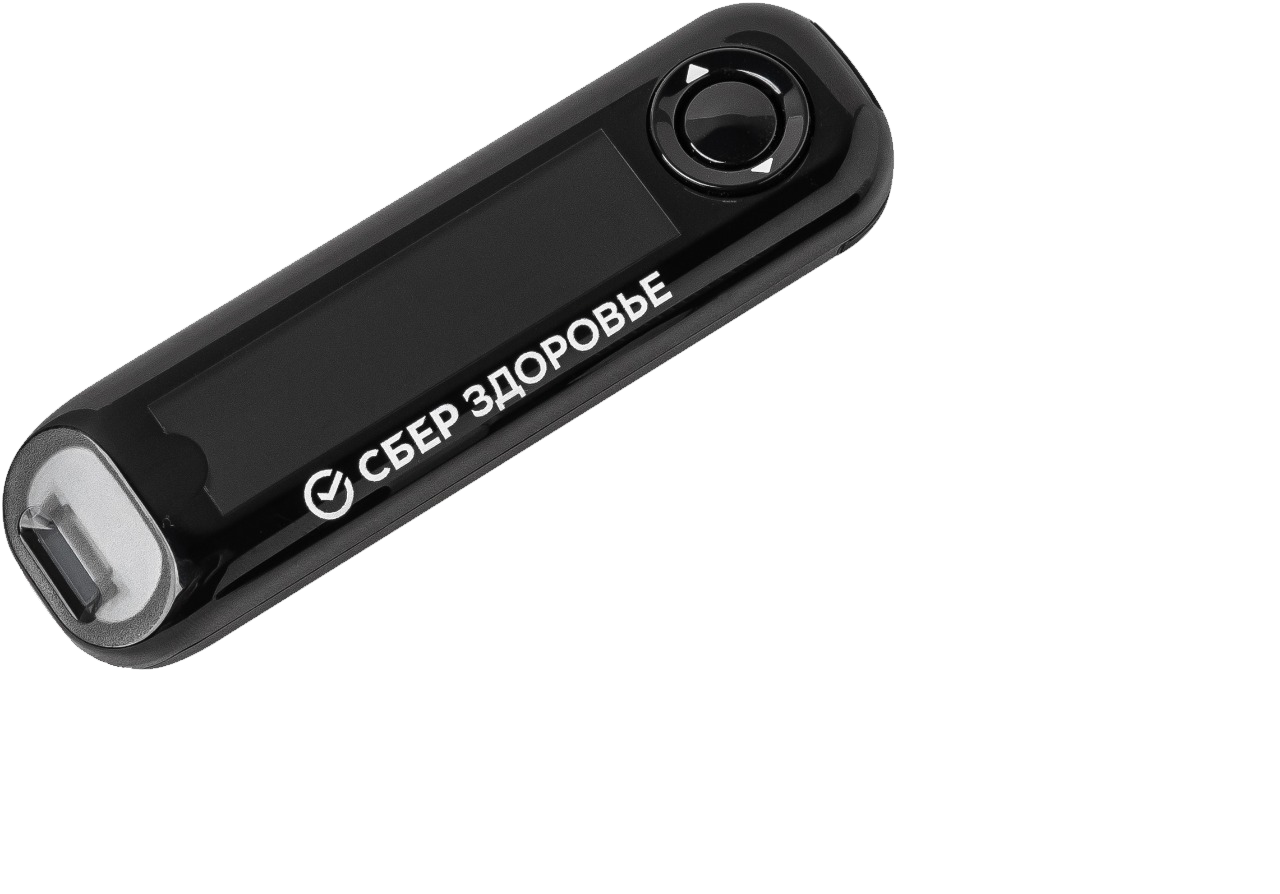 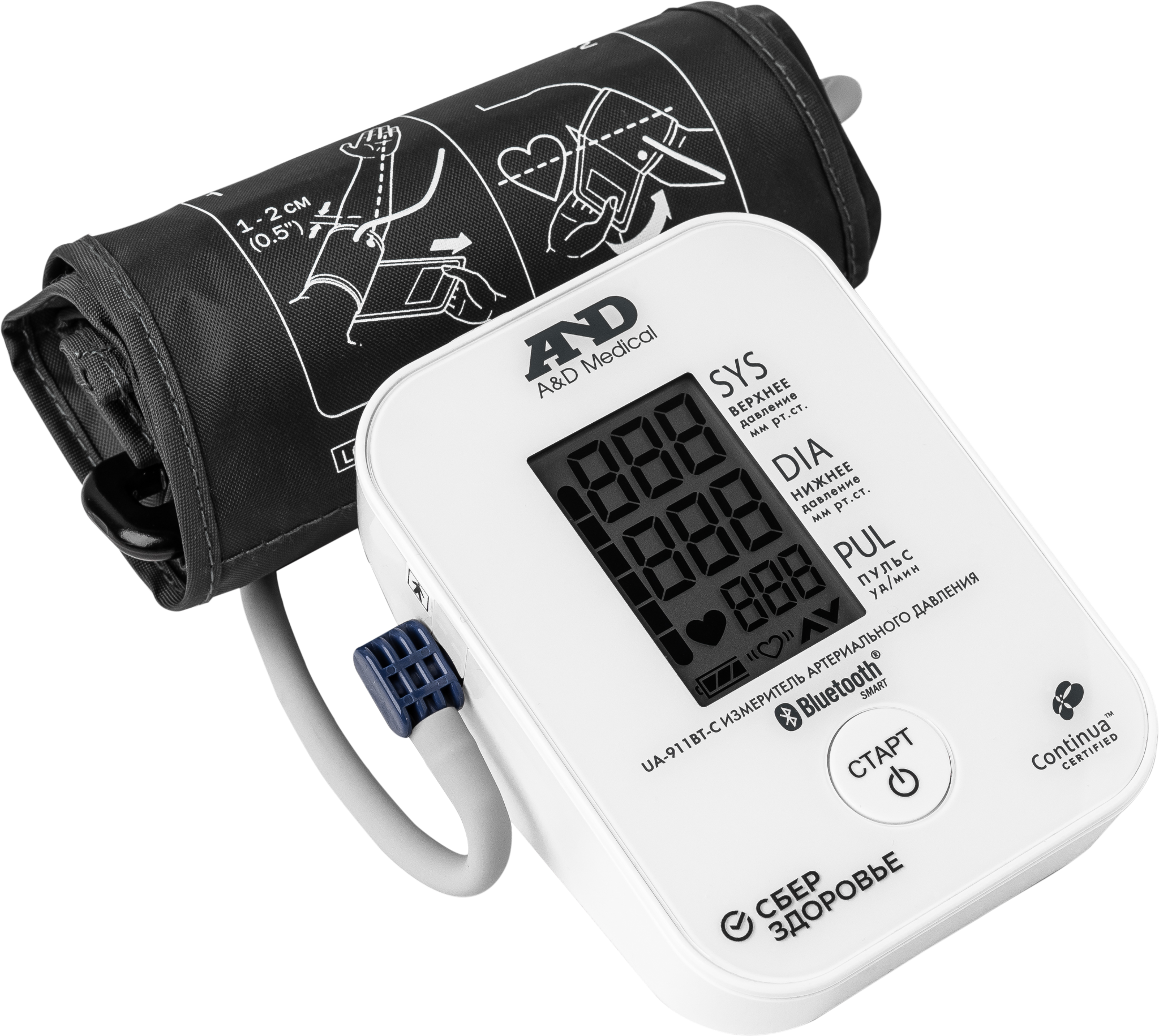 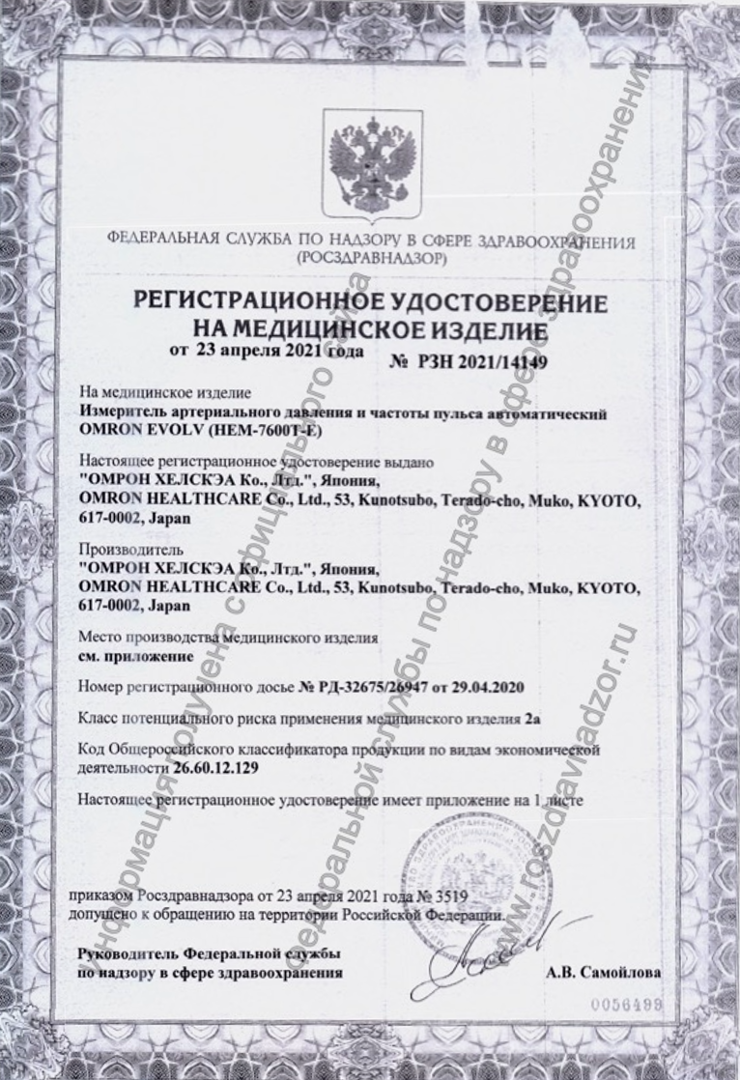 Contour Plus One
Тонометр AnD UA-911
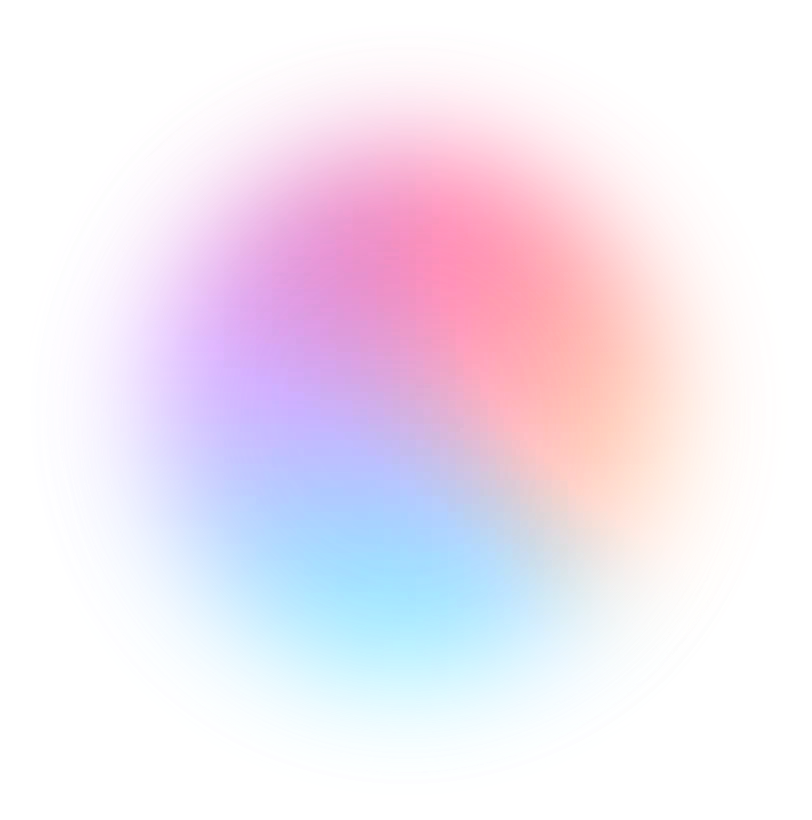 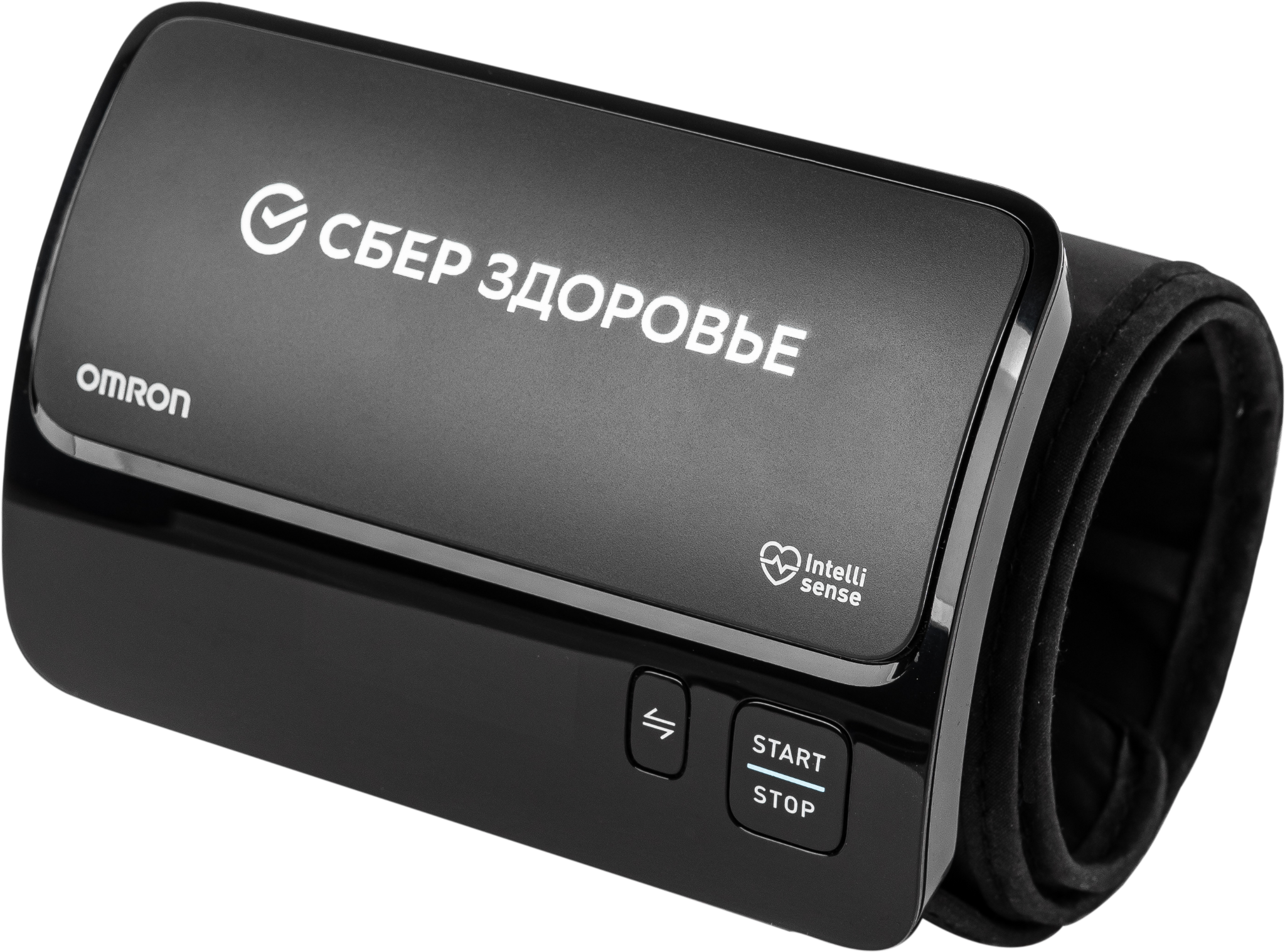 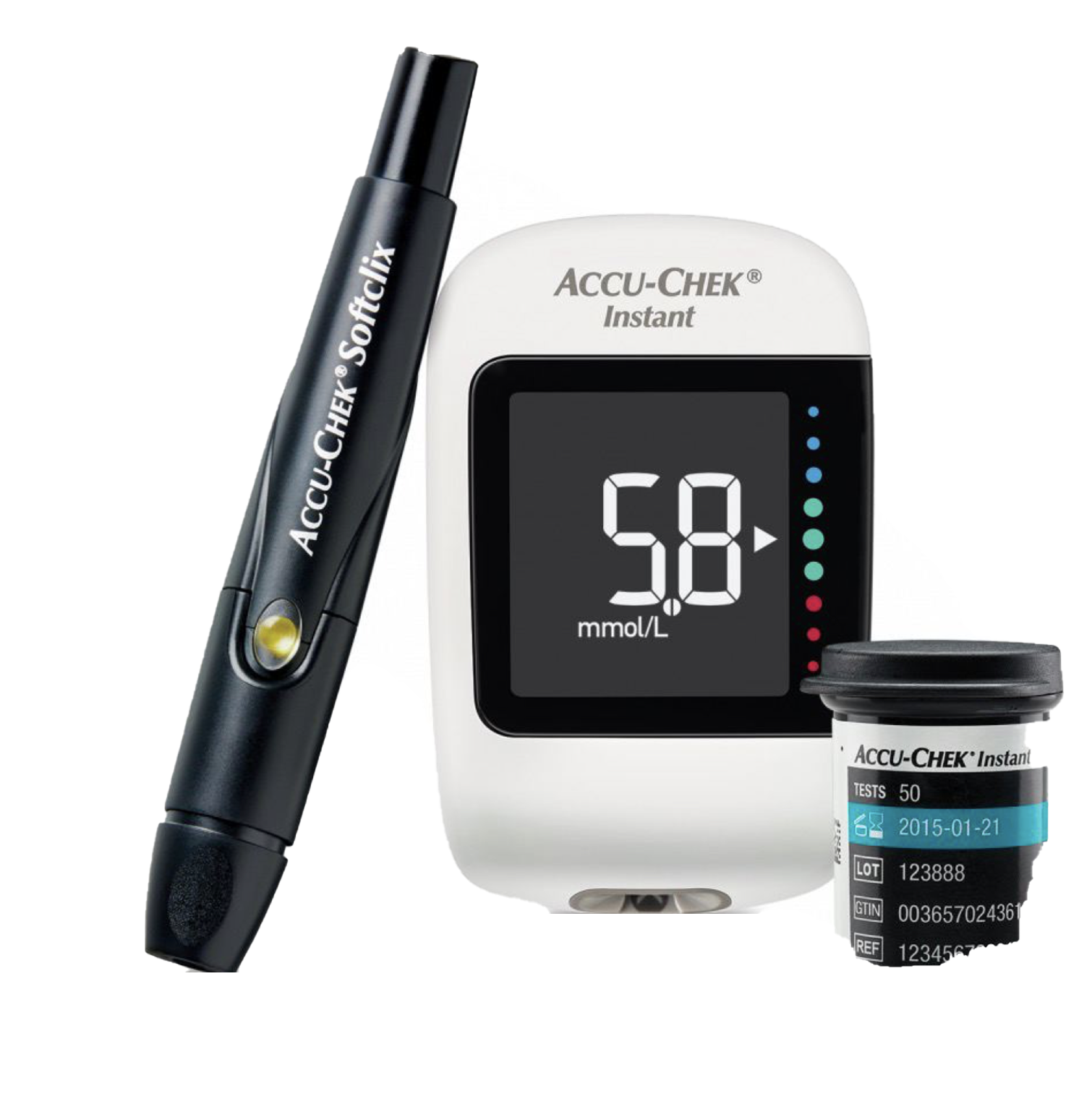 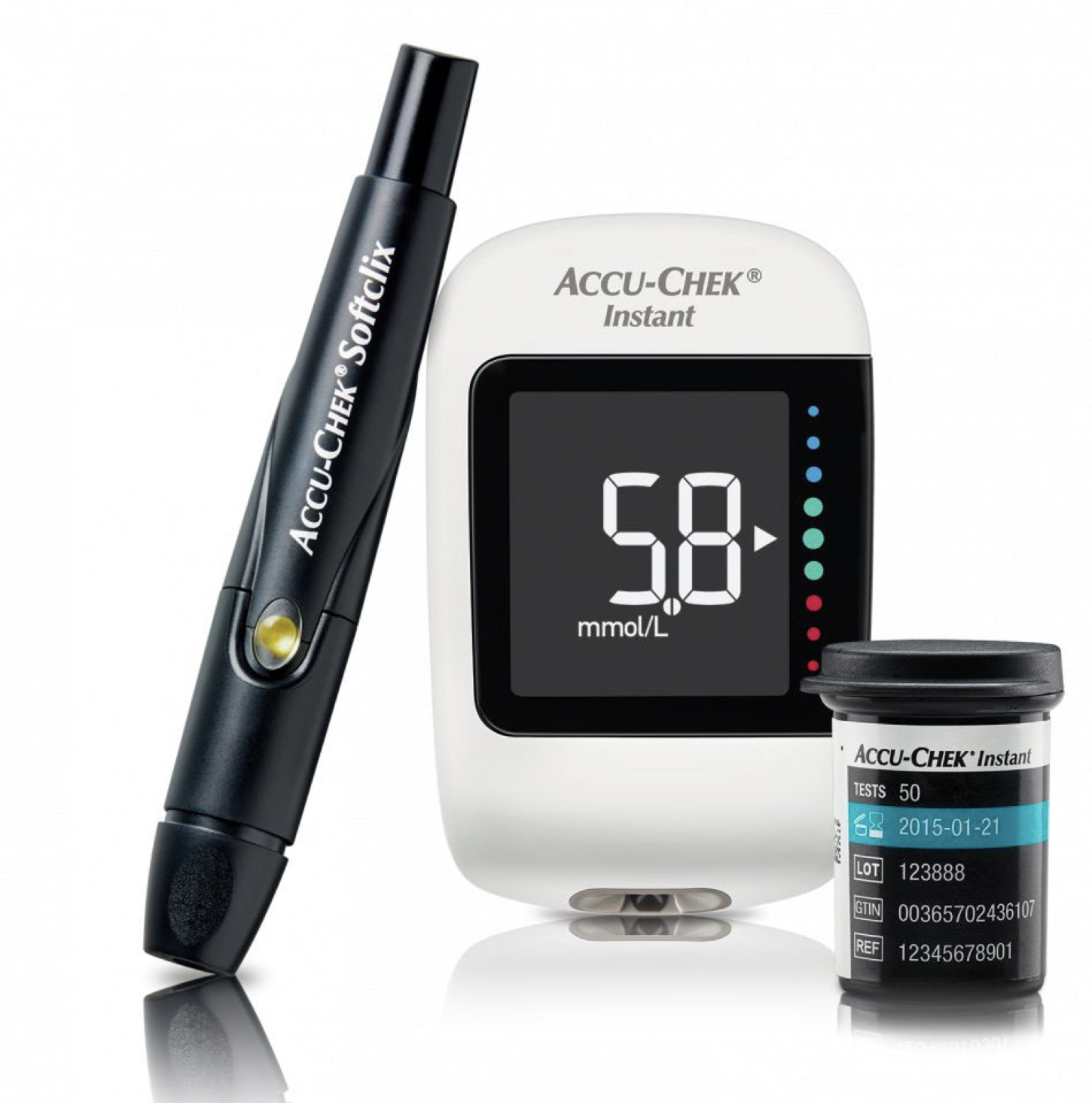 Accu-chek Instant
Тонометр Omron Evolv
Работаем с информацией 
разного уровня достоверности
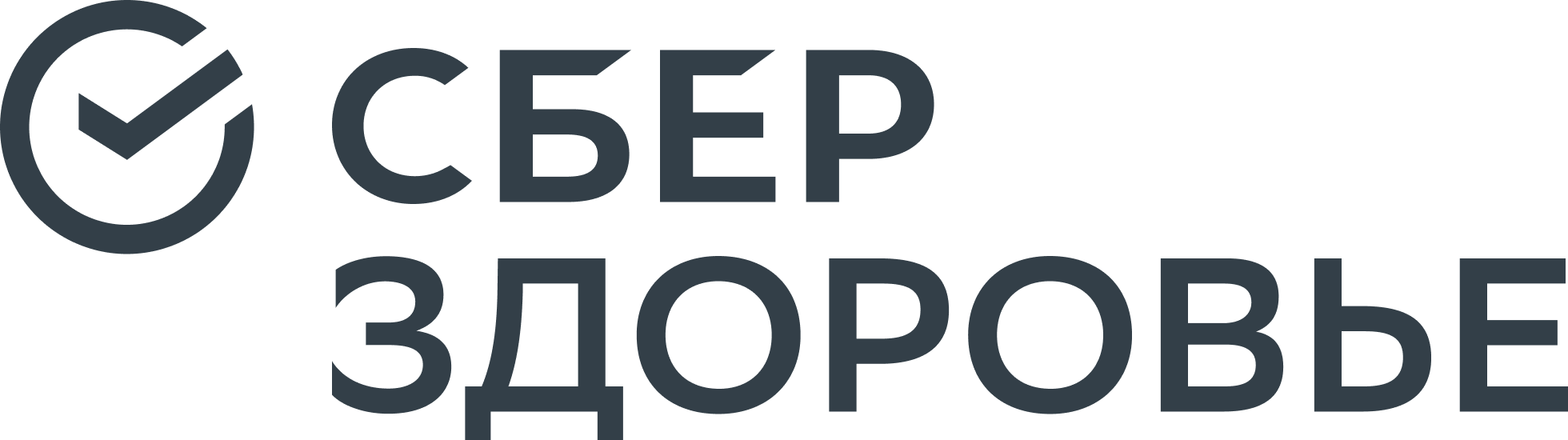 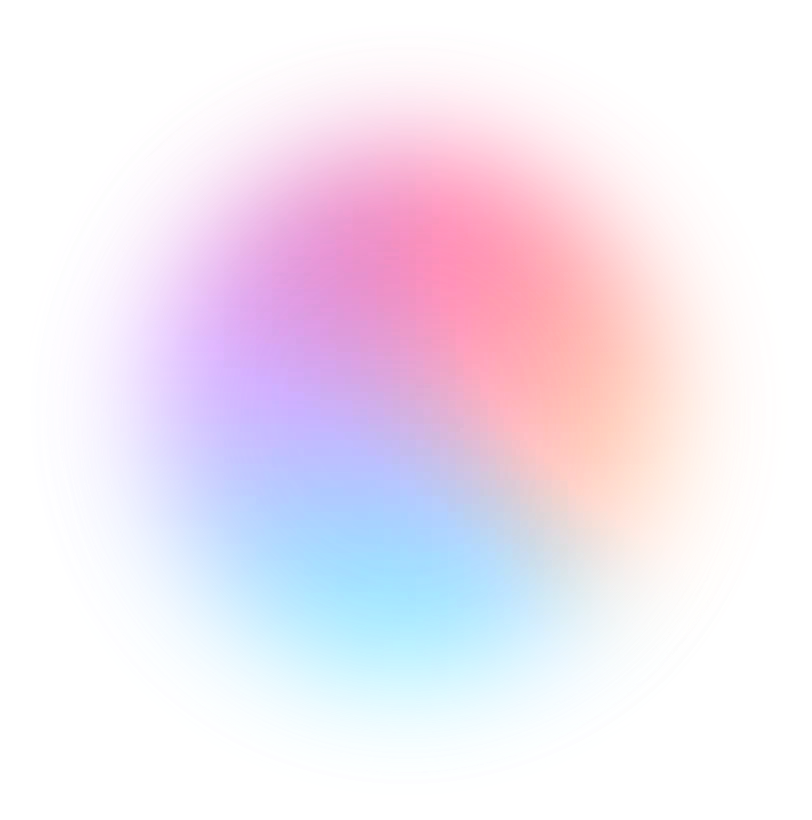 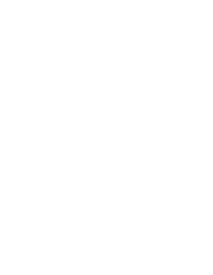 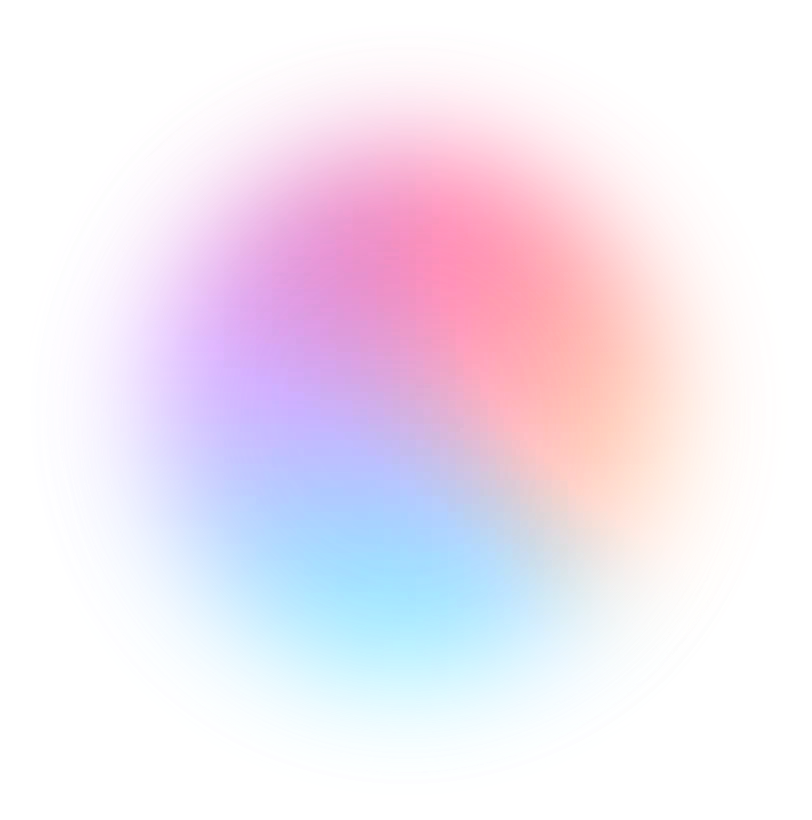 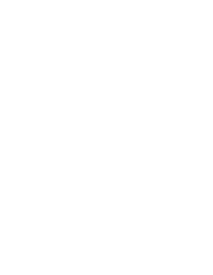 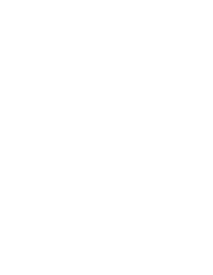 Достоверный
Достоверные данные с устройств с РУ
Устройства без РУ (часы, фитнес браслеты)
Ручной ввод
Голосовой ввод
Робот
Распознование по фото
1 уровень
2 уровень
3 уровень
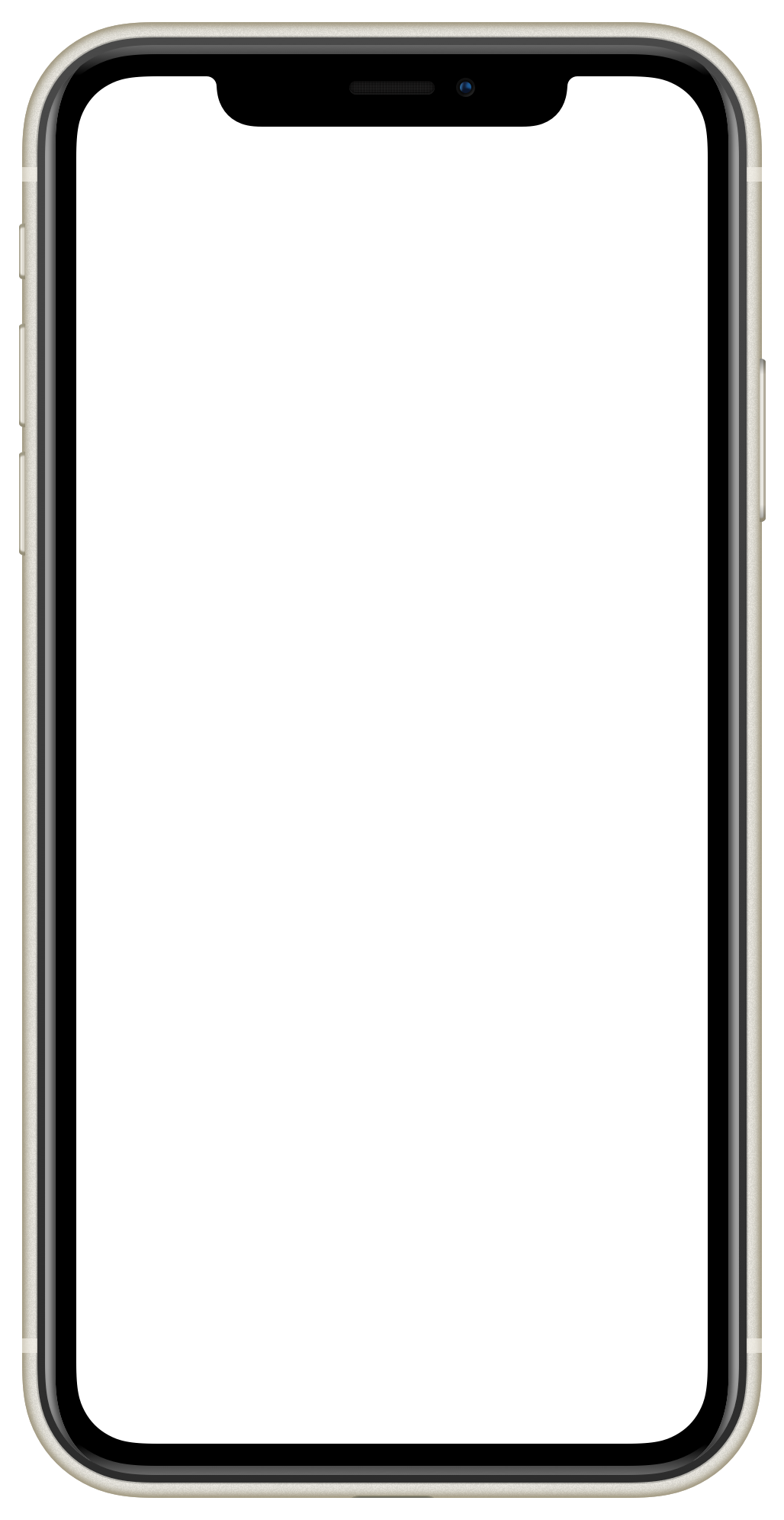 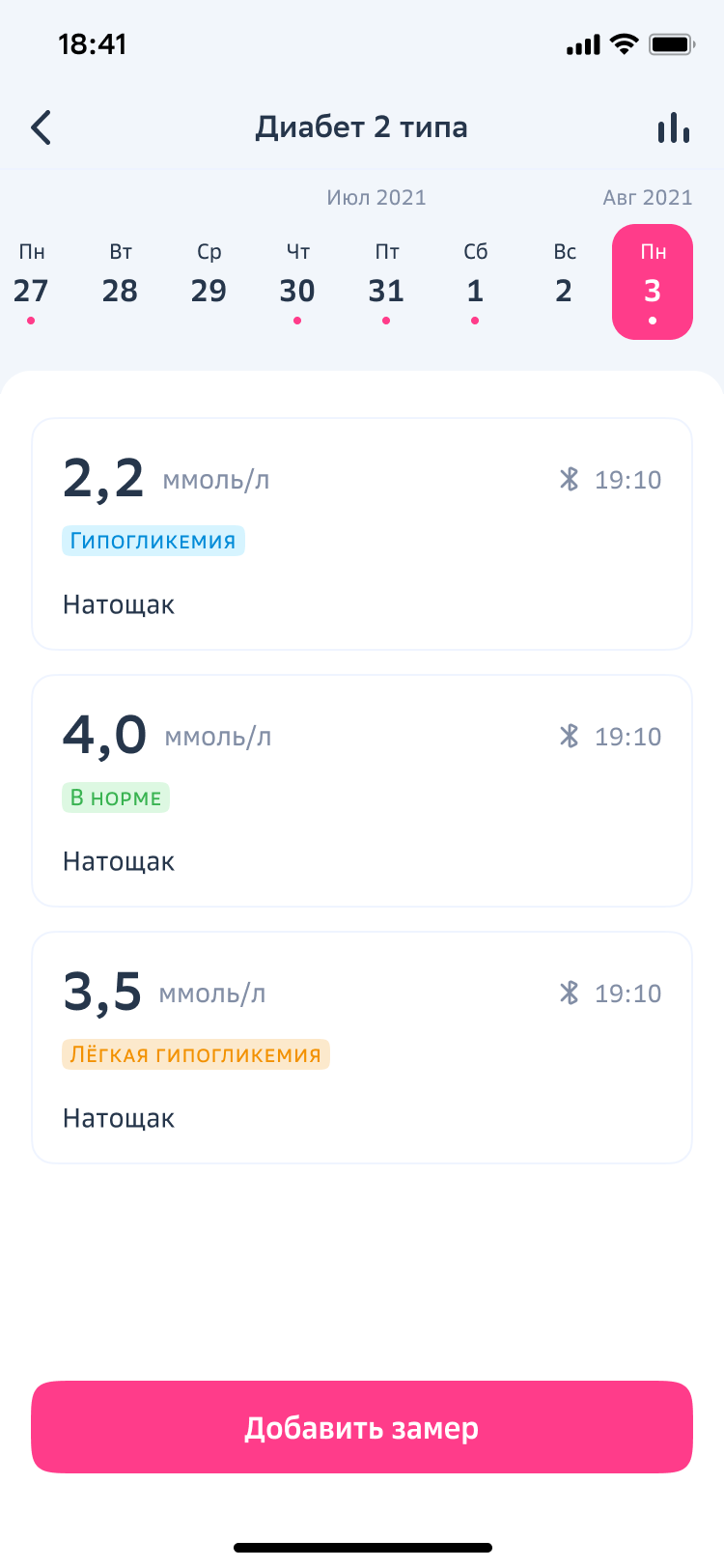 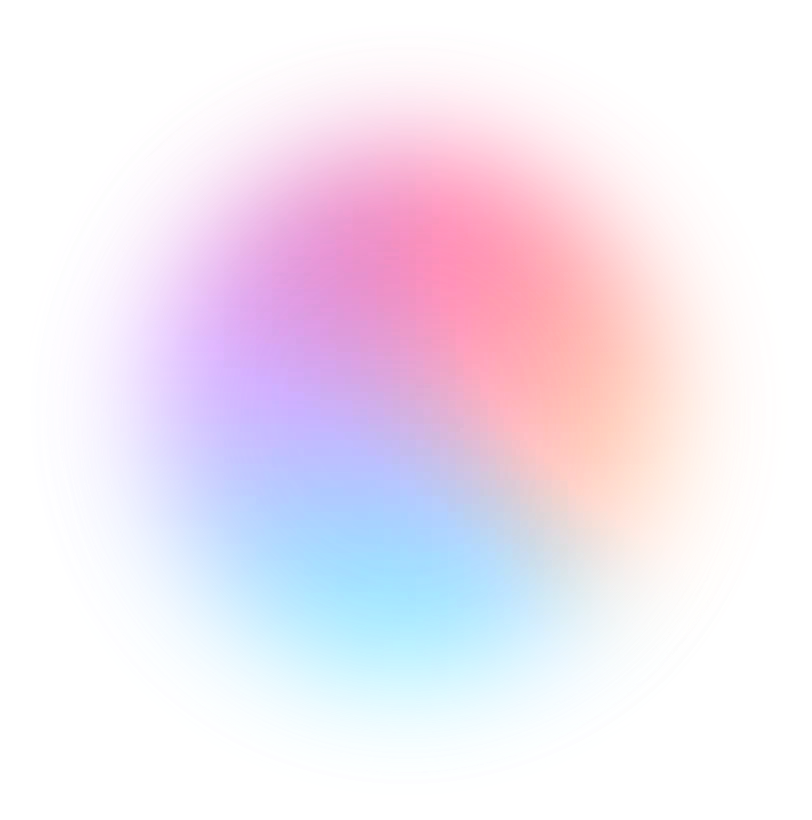 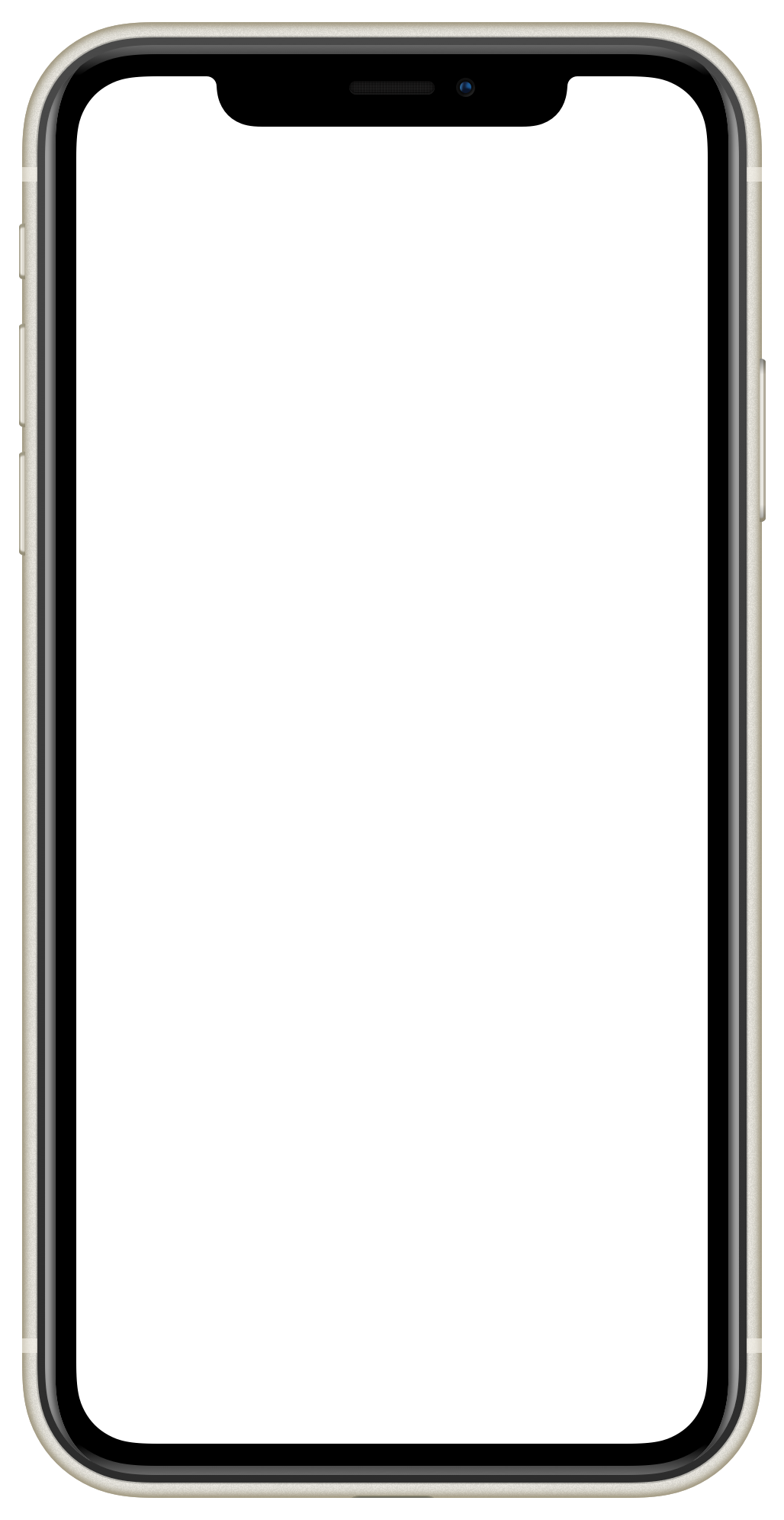 Как нас видит 
пациент
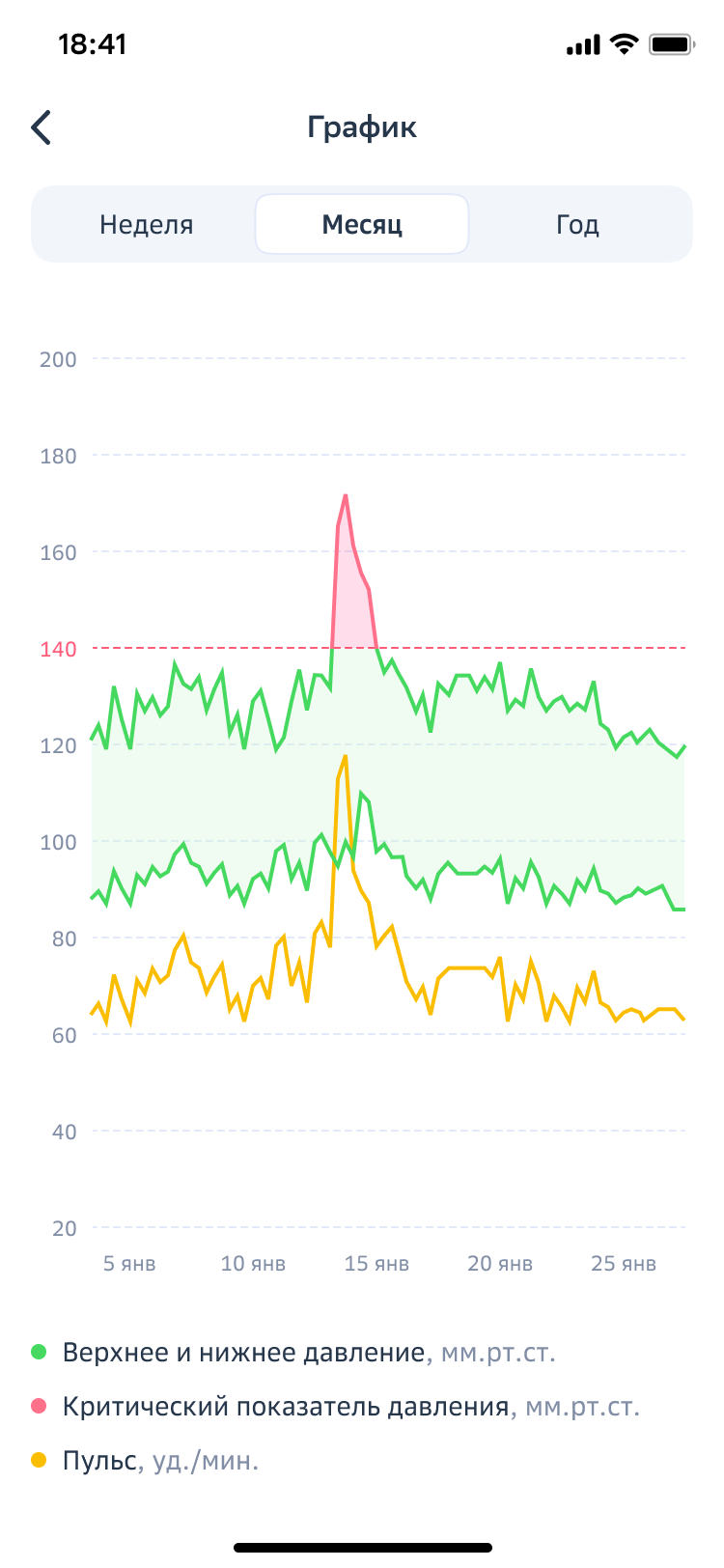 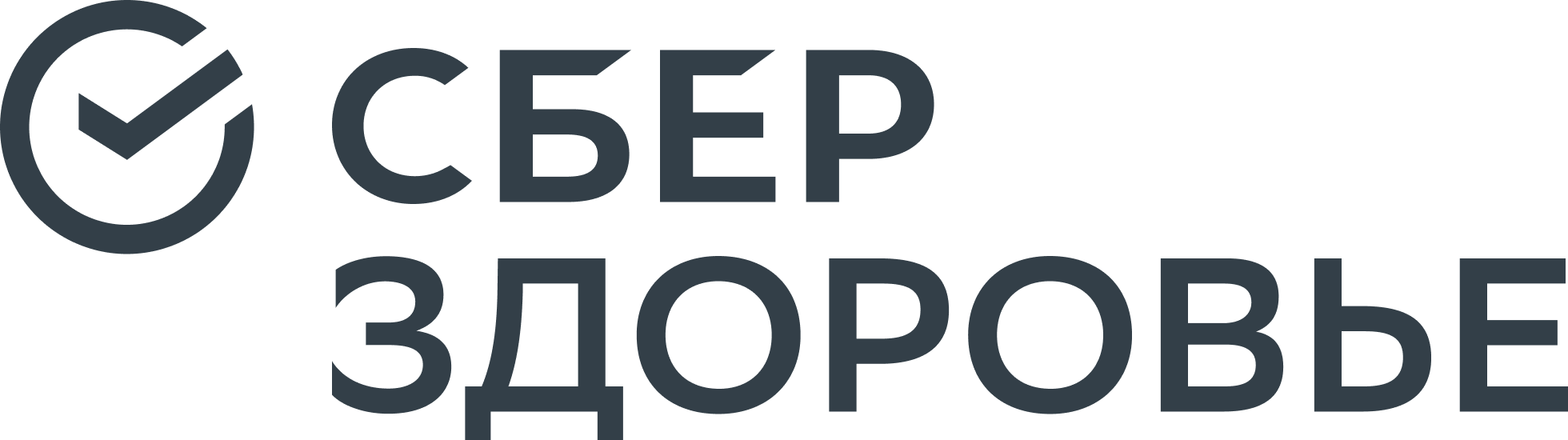 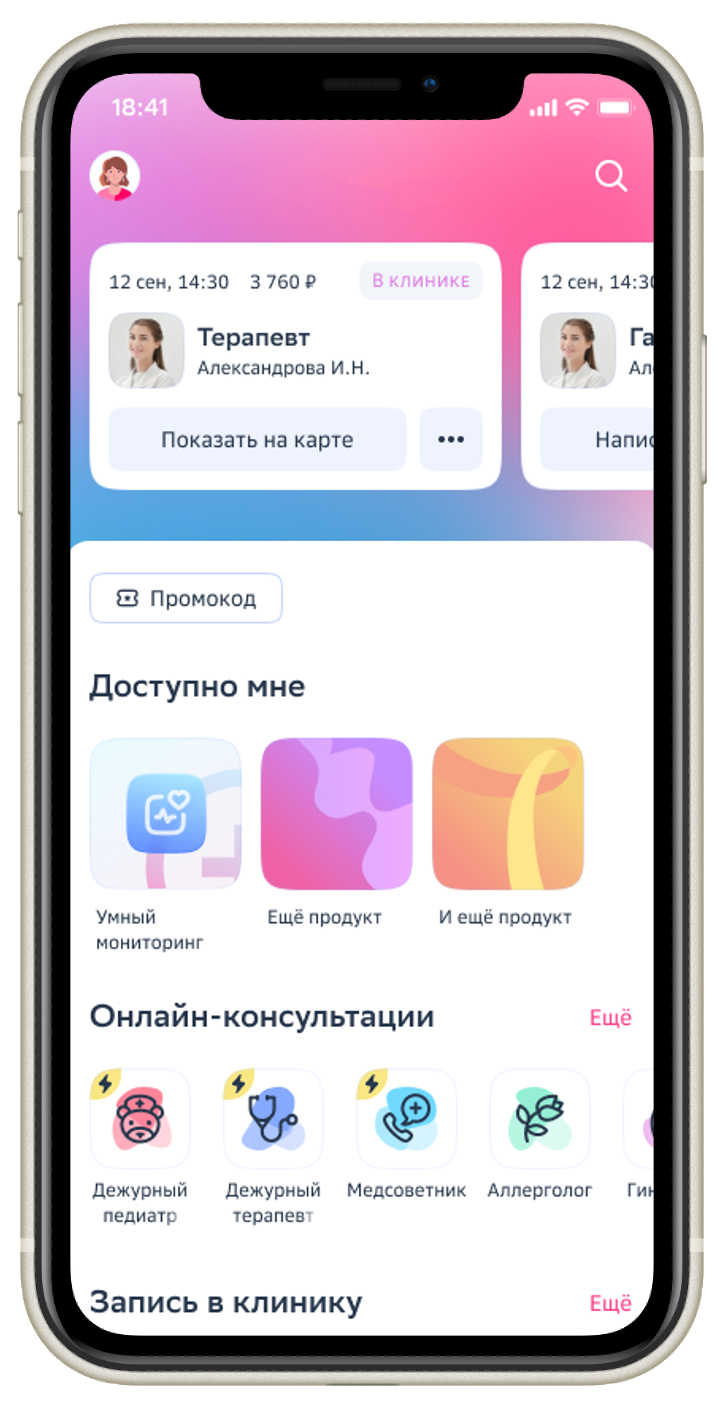 White label
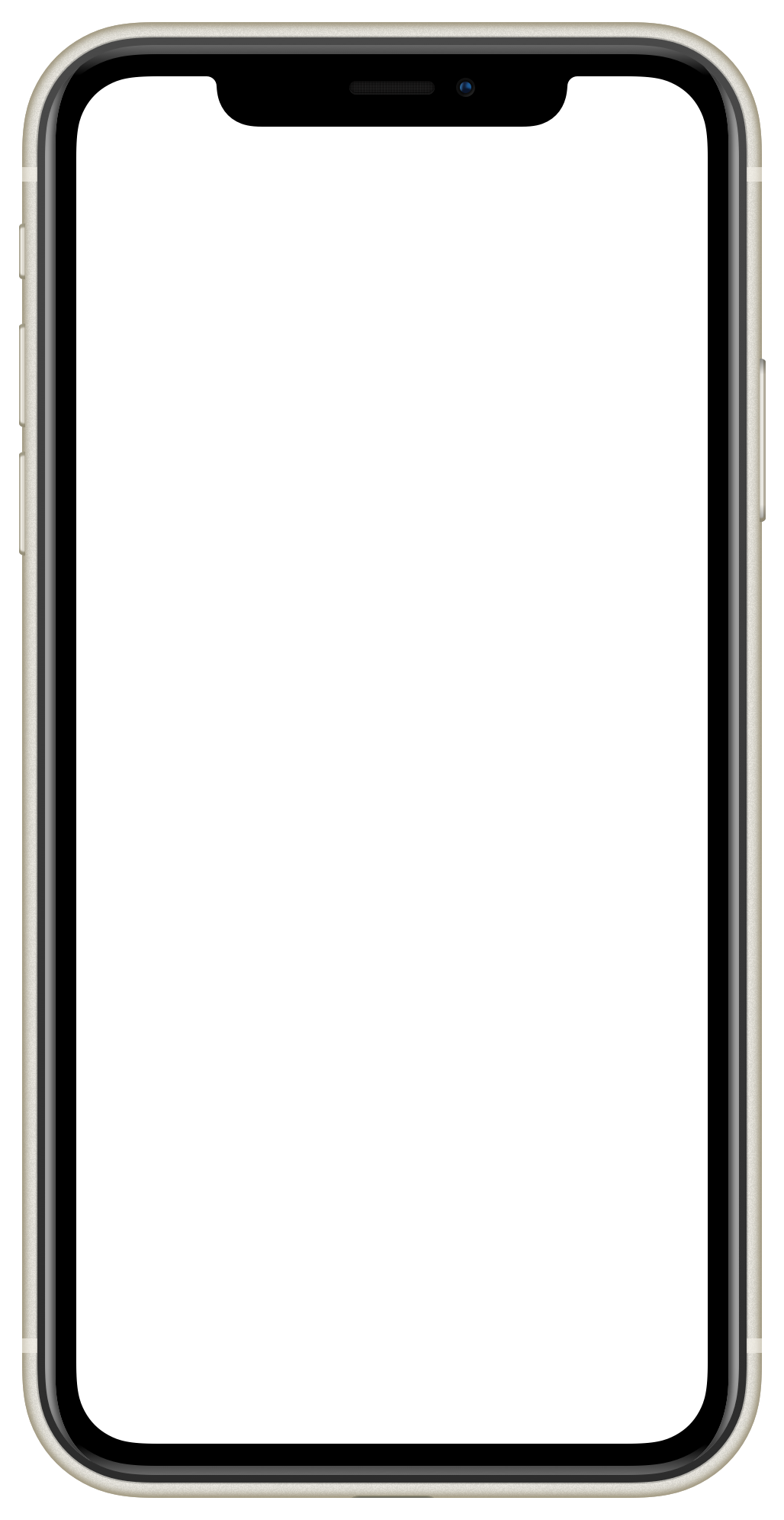 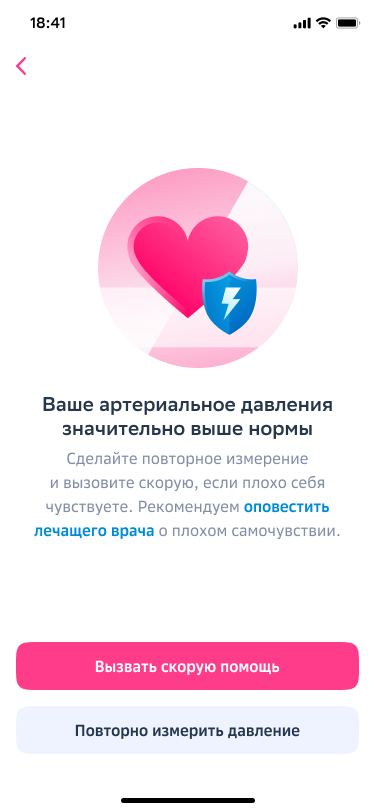 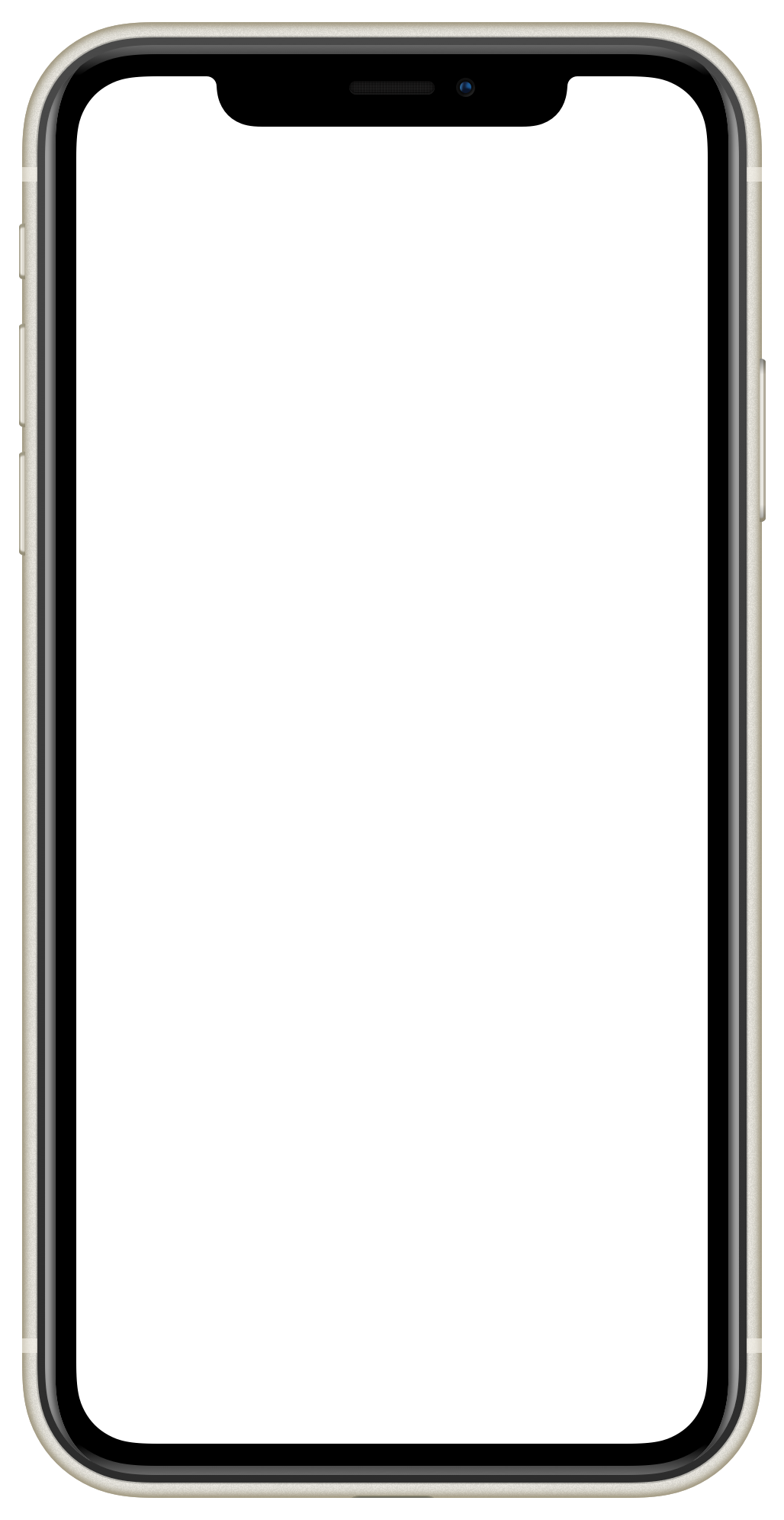 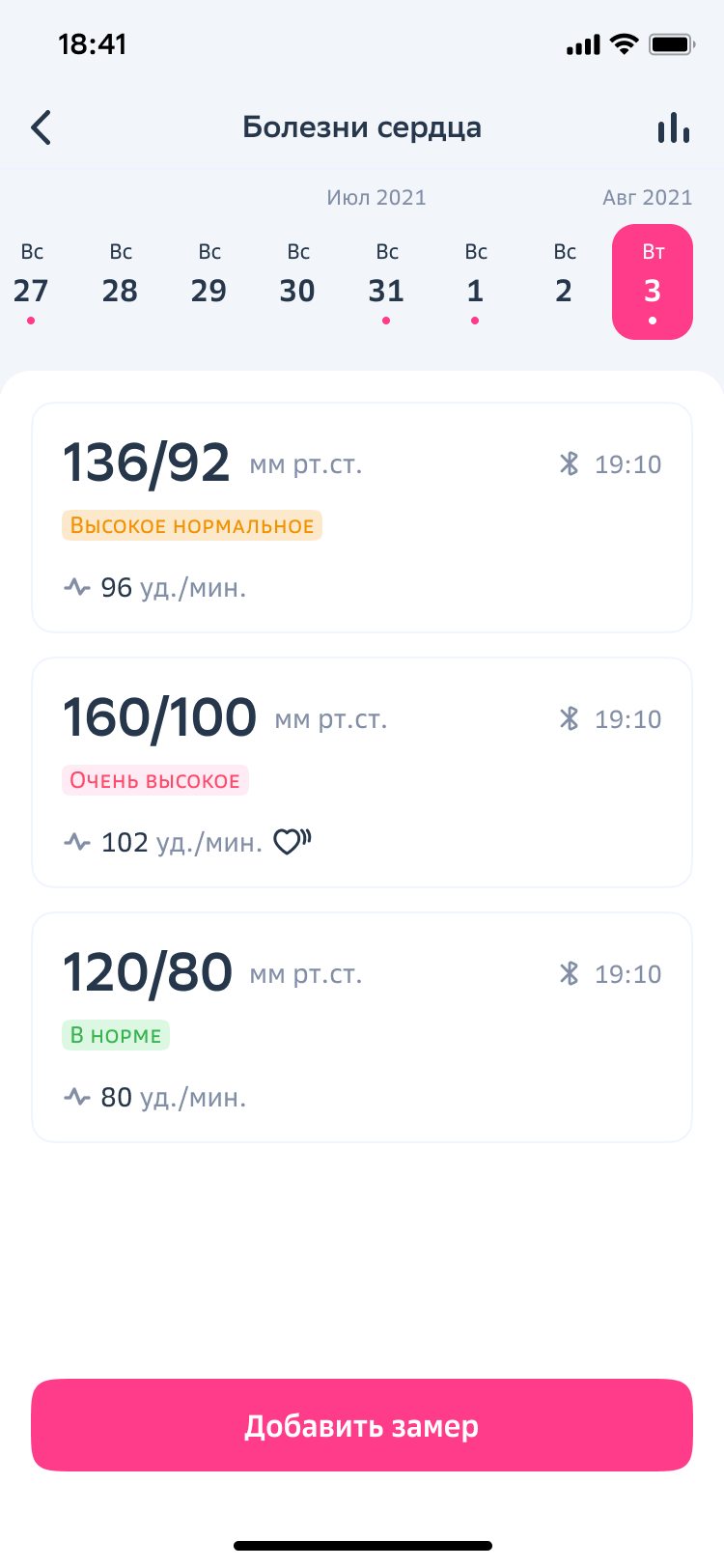 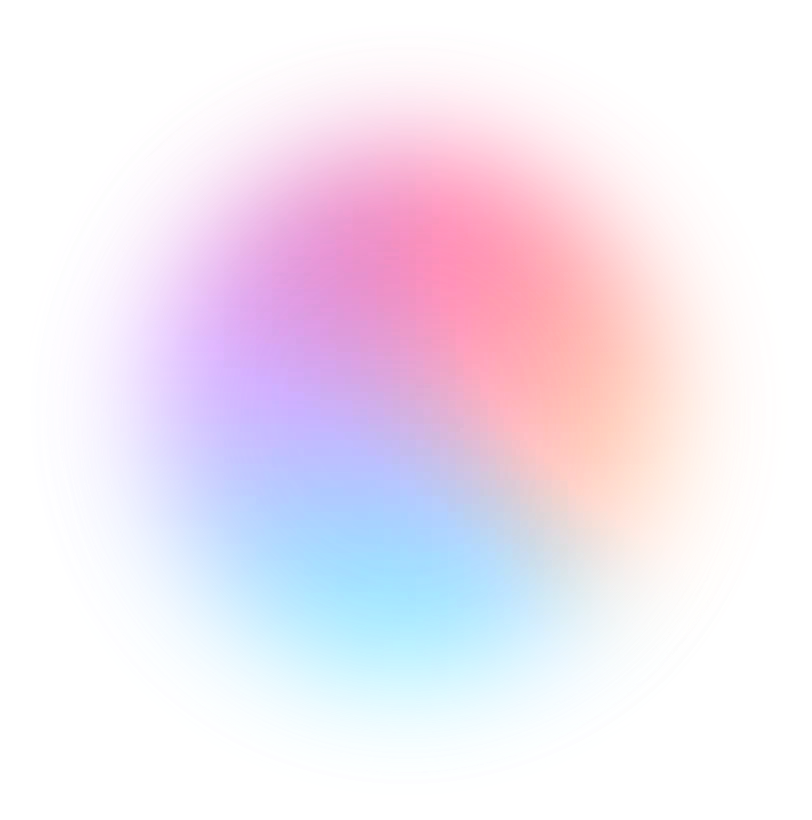 Как нас видит 
врач
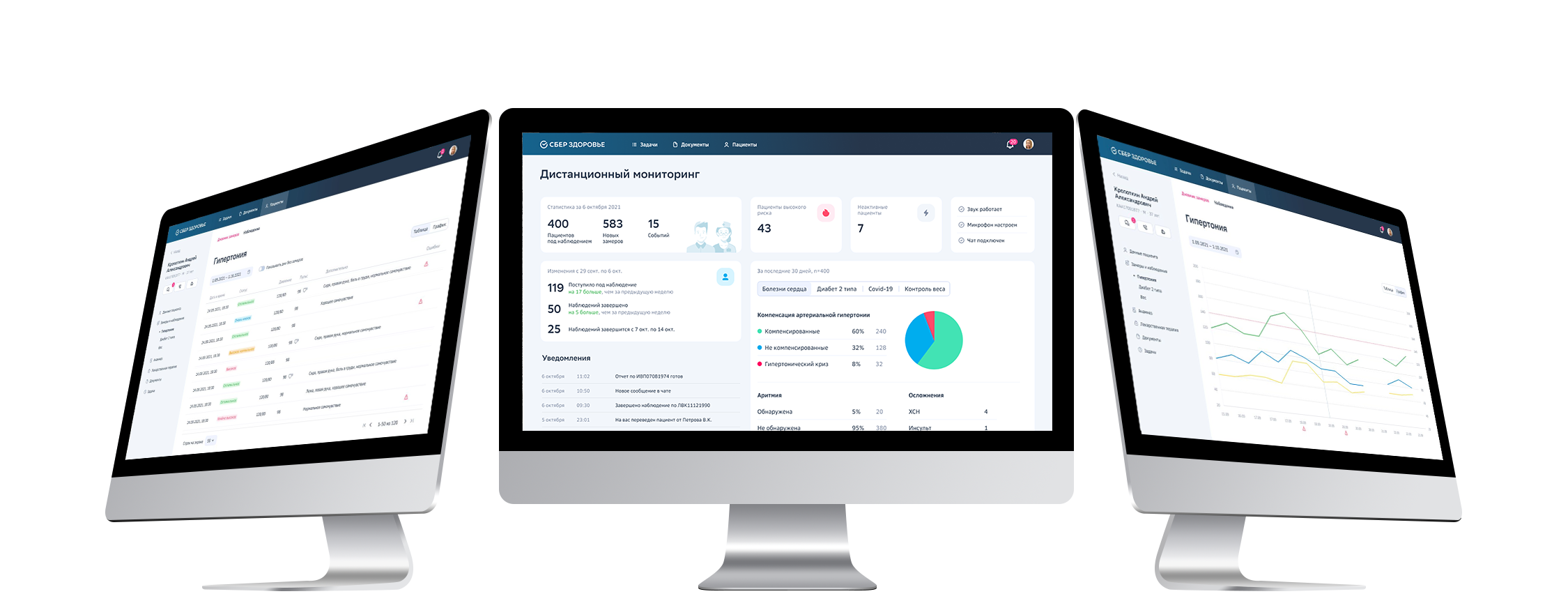 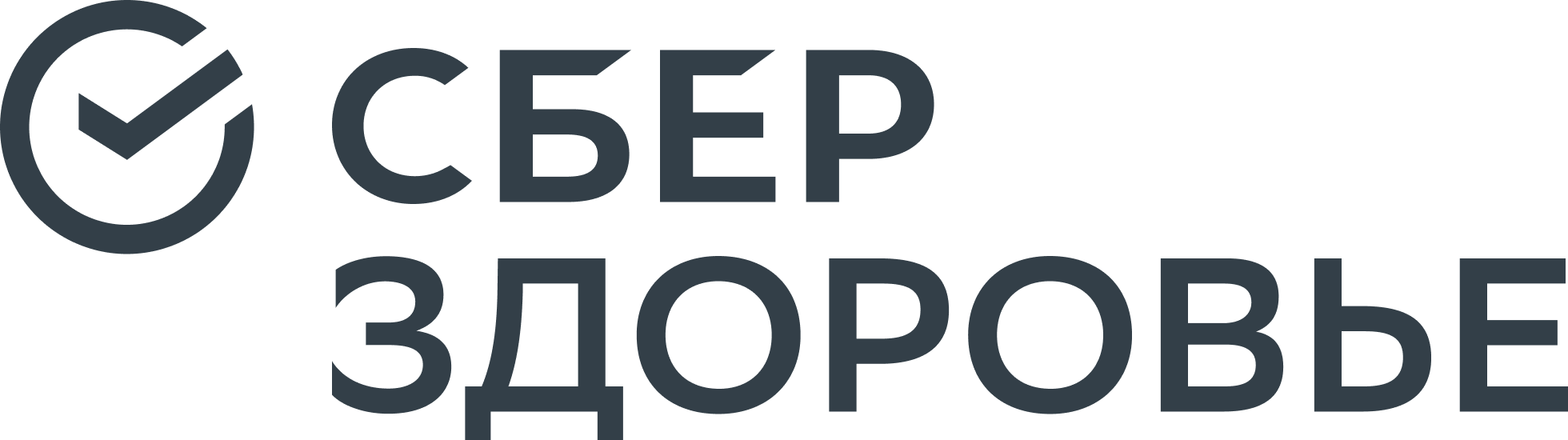 Задачи 
с отклонениями
Профиль пациента
с динамикой
Дэшборд 
с показателями
Супер апп или white label — мобильное приложение «Умный мониторинг»
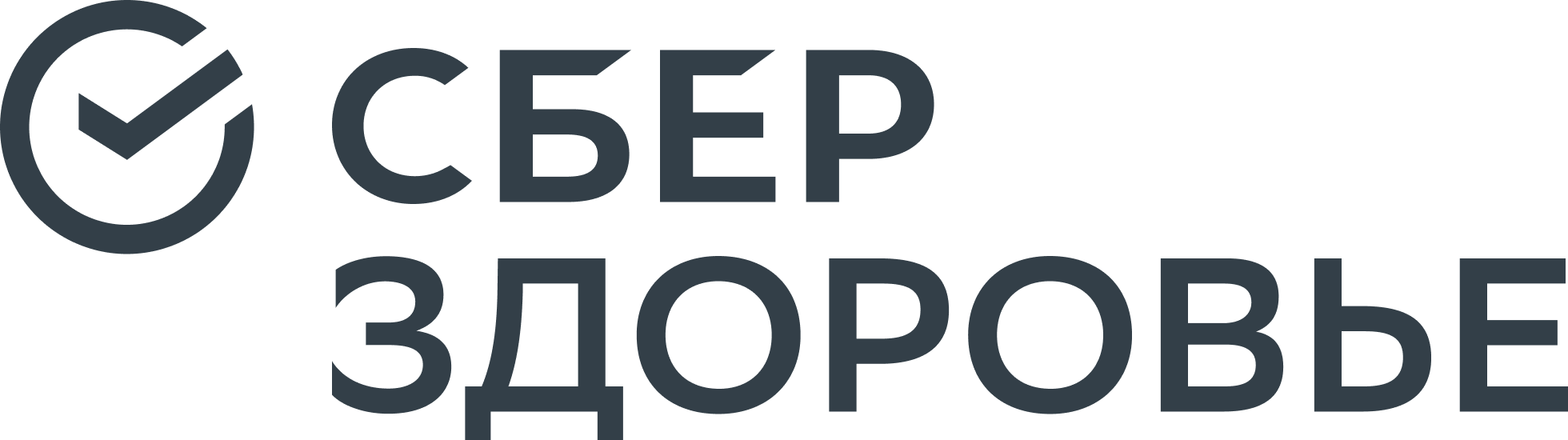 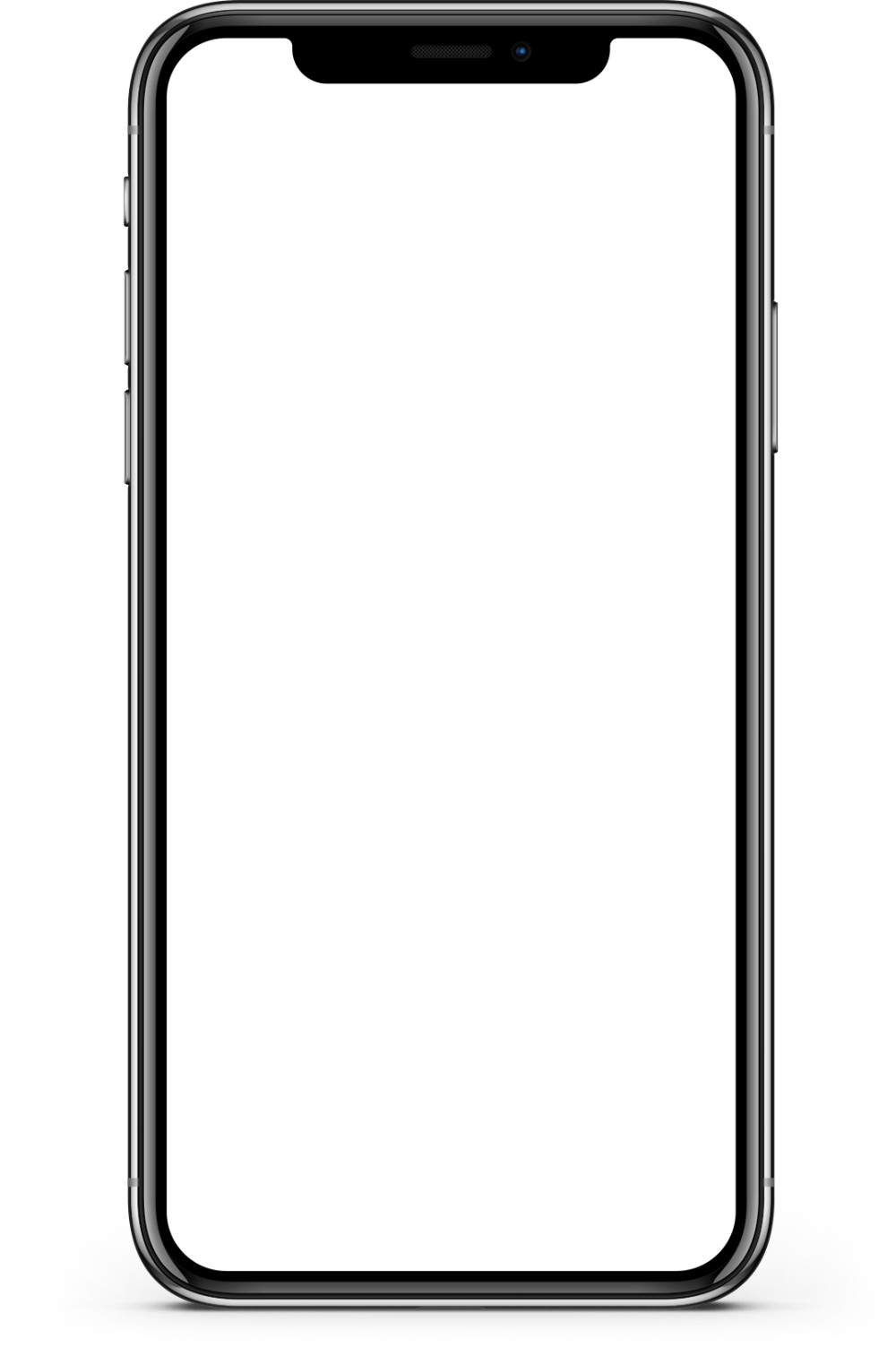 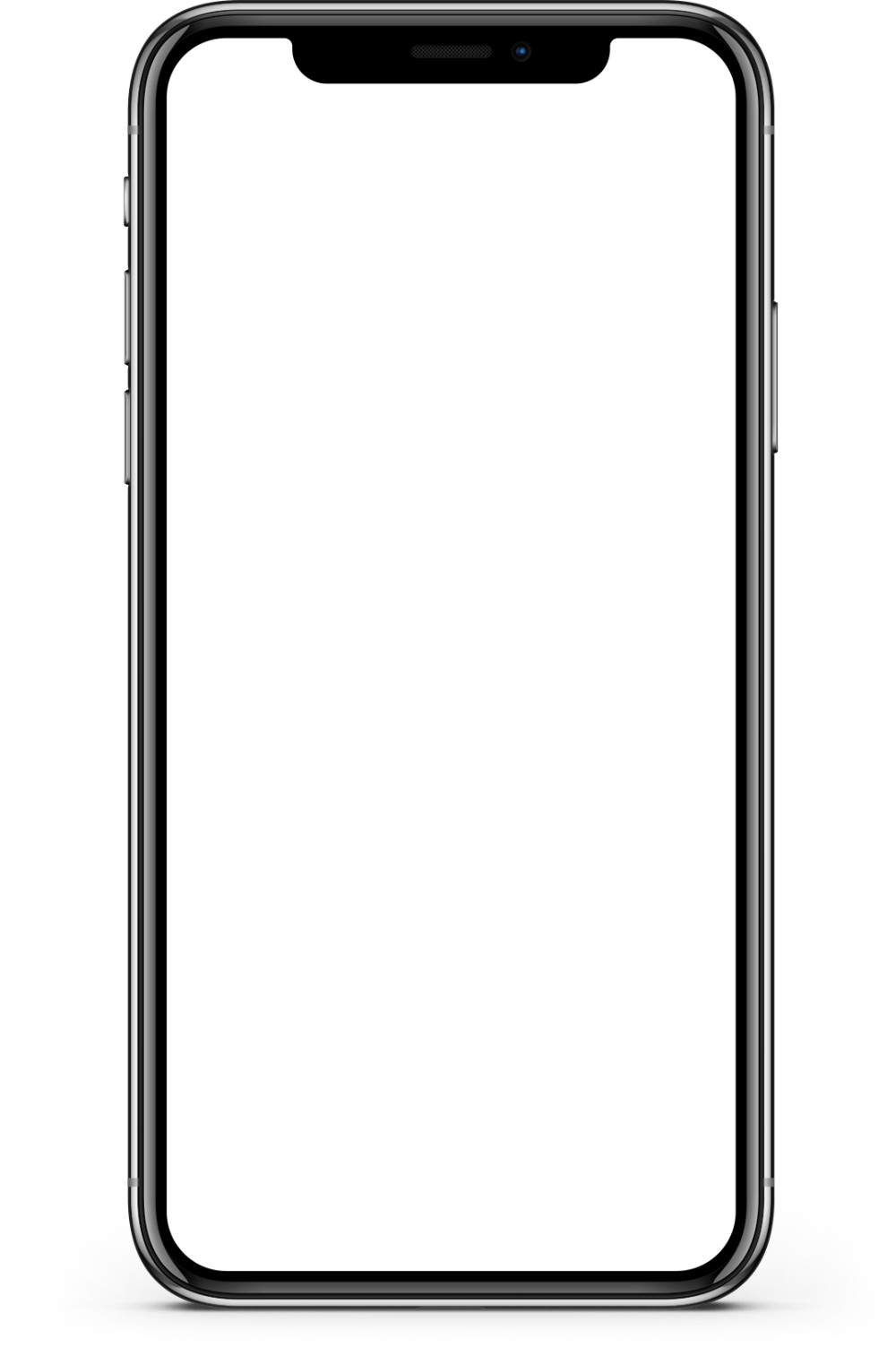 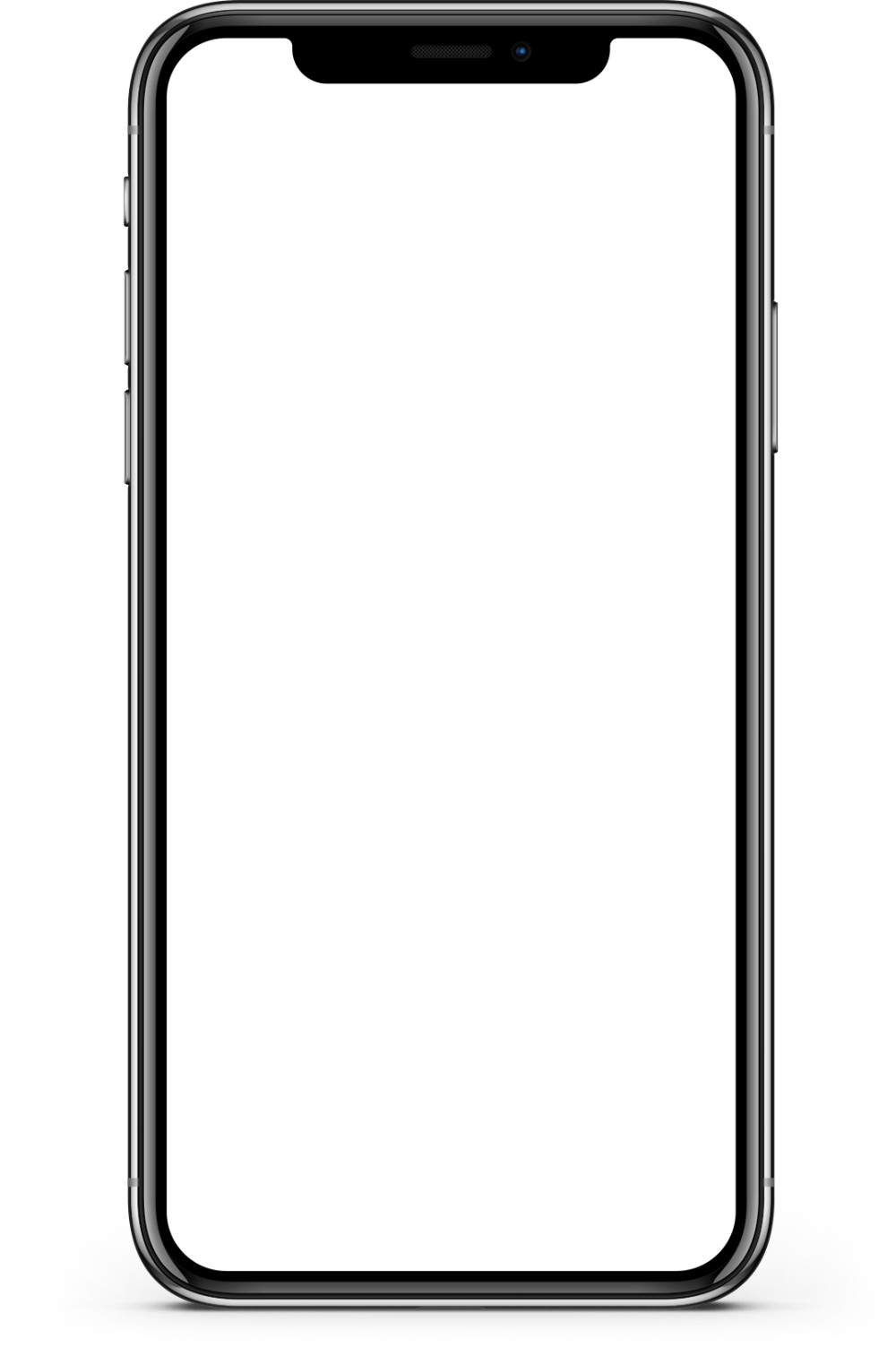 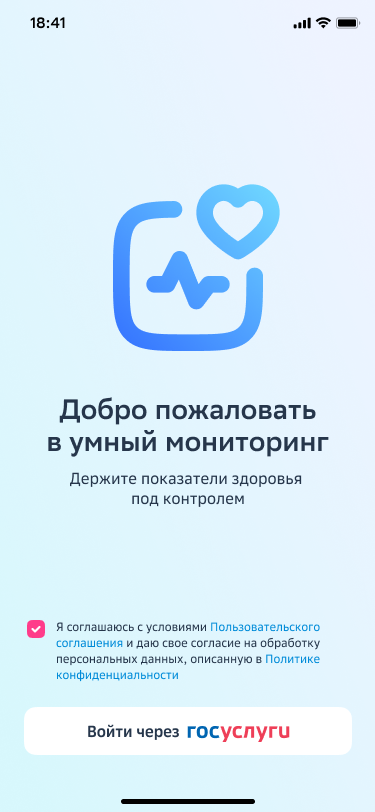 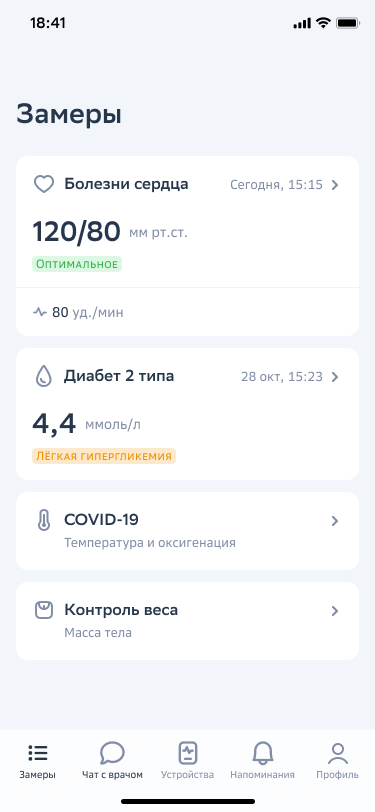 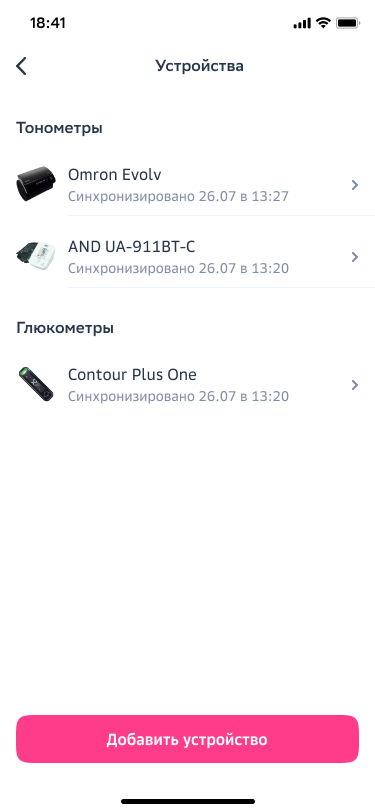 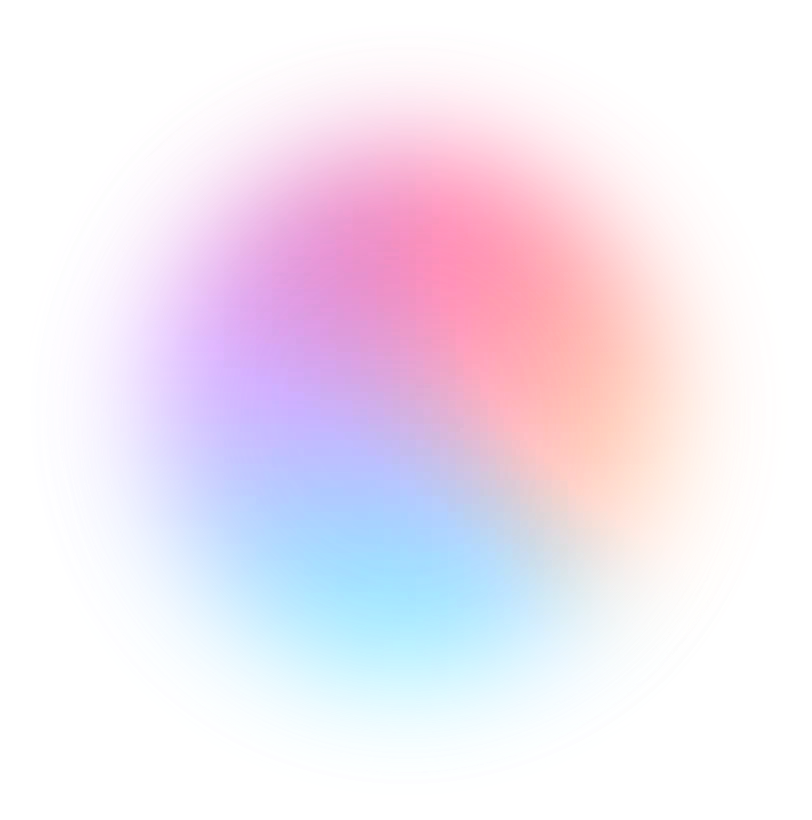 Для регионов мы сможем делать 
white label, то есть адаптировать приложение 
под конкретный регион/клинику
Варианты поставки решения
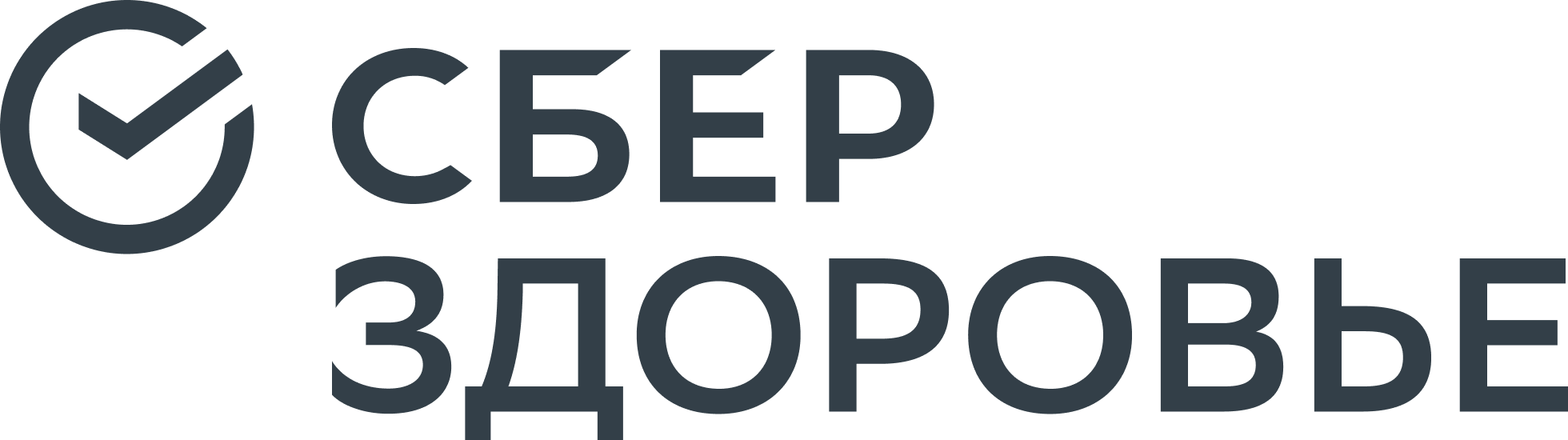 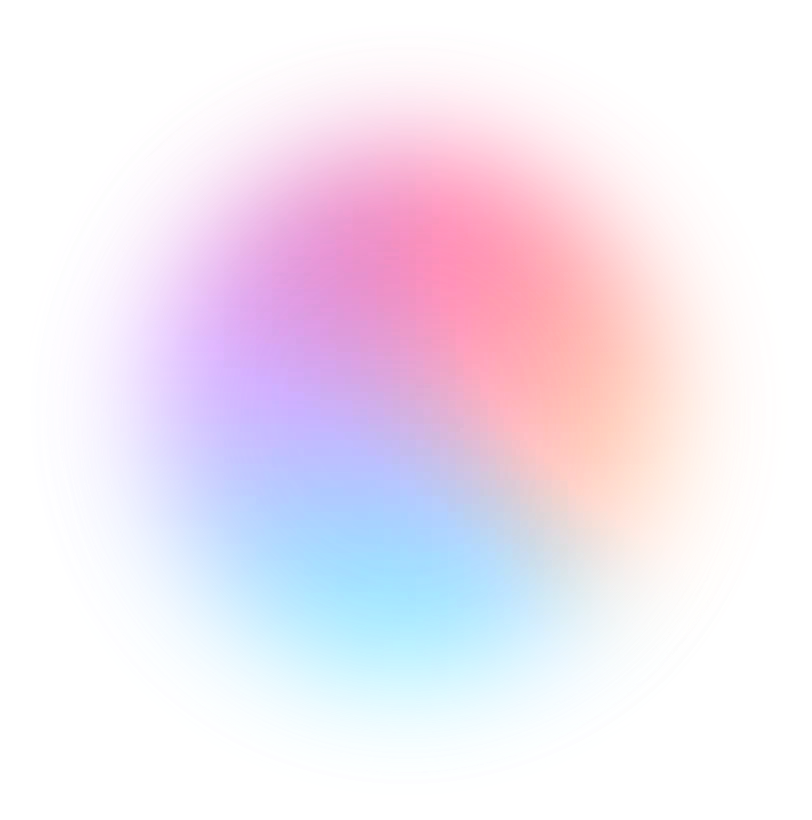 Mix
SAAS
On-Premises
ГОСТЕХ
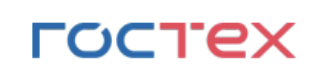 Мобильное приложение СберЗдоровье 
c разделом Умный Мониторинг
SDK — мобильного приложения раздел Умный мониторинг
Приложение Умный мониторинг
SDK — мобильного приложения раздел Умный мониторинг
Умный мониторинг  
на платформе ГОСТЕХ 


API для интеграции 
в МИС или другие системы
Платформа развернутая 
на мощностях заказчика (РЦОД)

 
API для интеграции 
в МИС или другие системы
Платформа развернутая 
на мощностях заказчика (РЦОД)


API для интеграции в МИС 
или Web интерфейс врача СберЗдоровье
Платформа в облаке



Web интерфейс врача СберЗдоровье
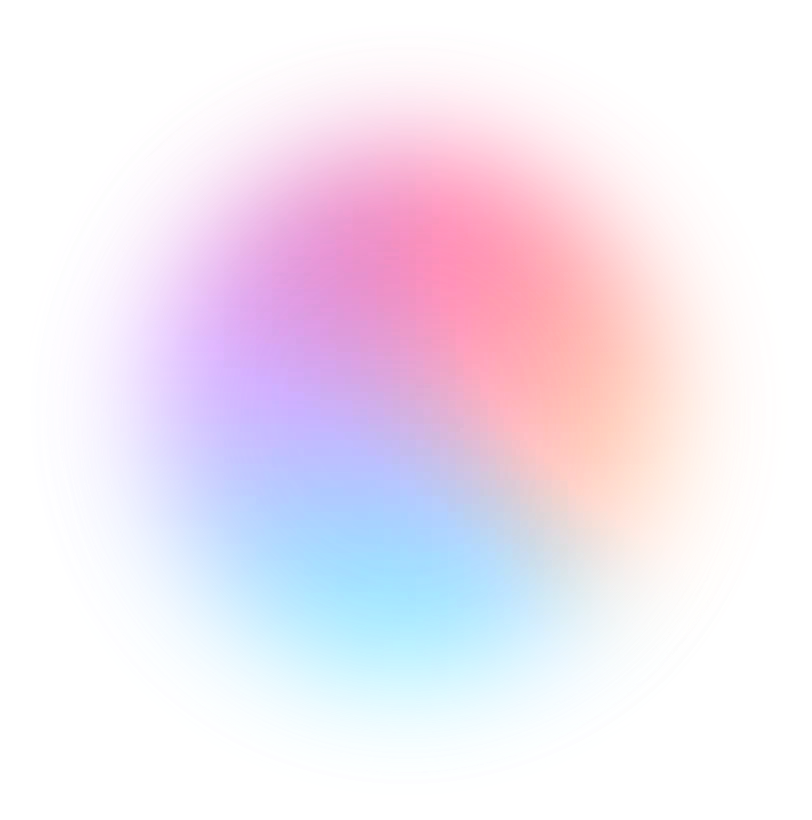 Исследование клиентской аудитории с Ipsos
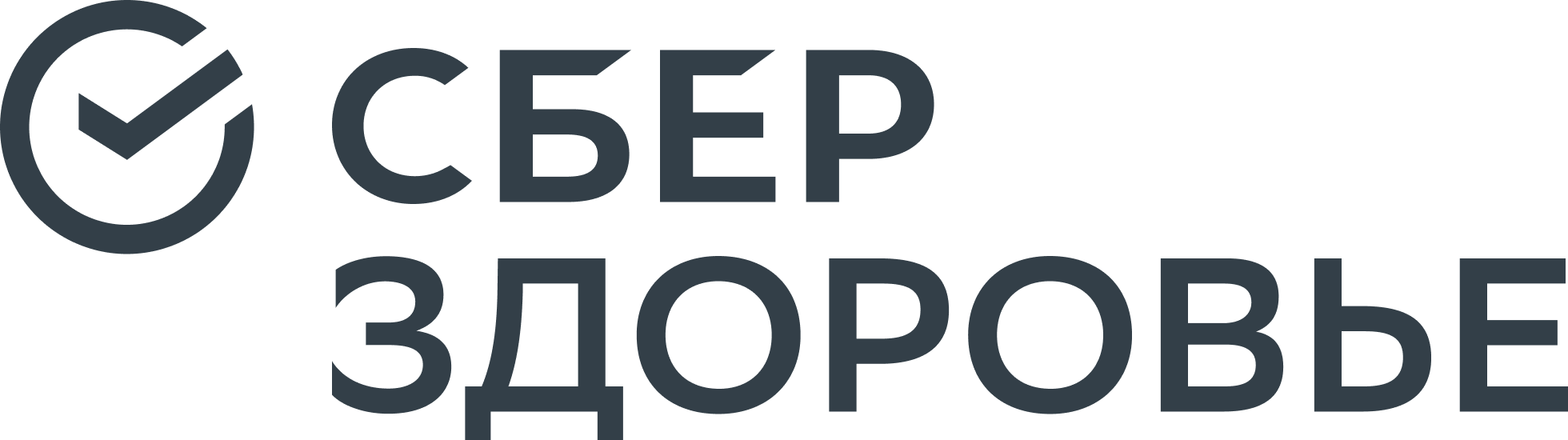 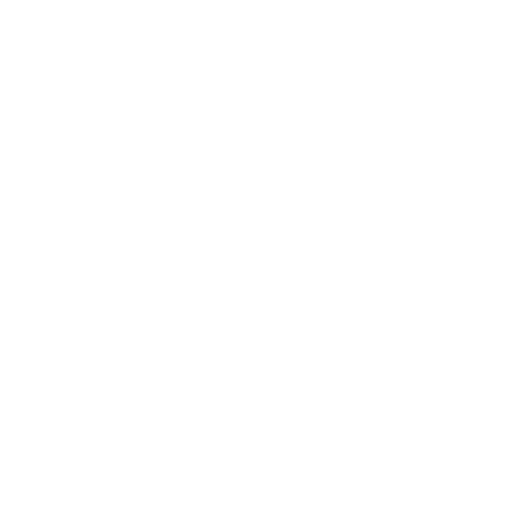 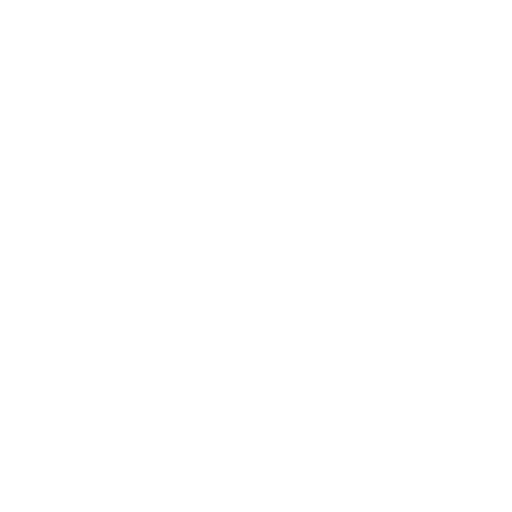 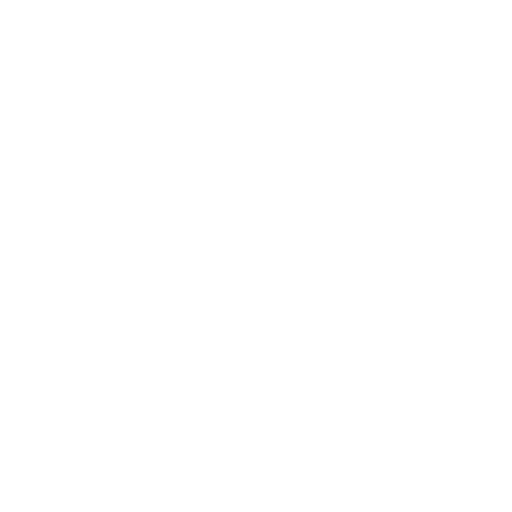 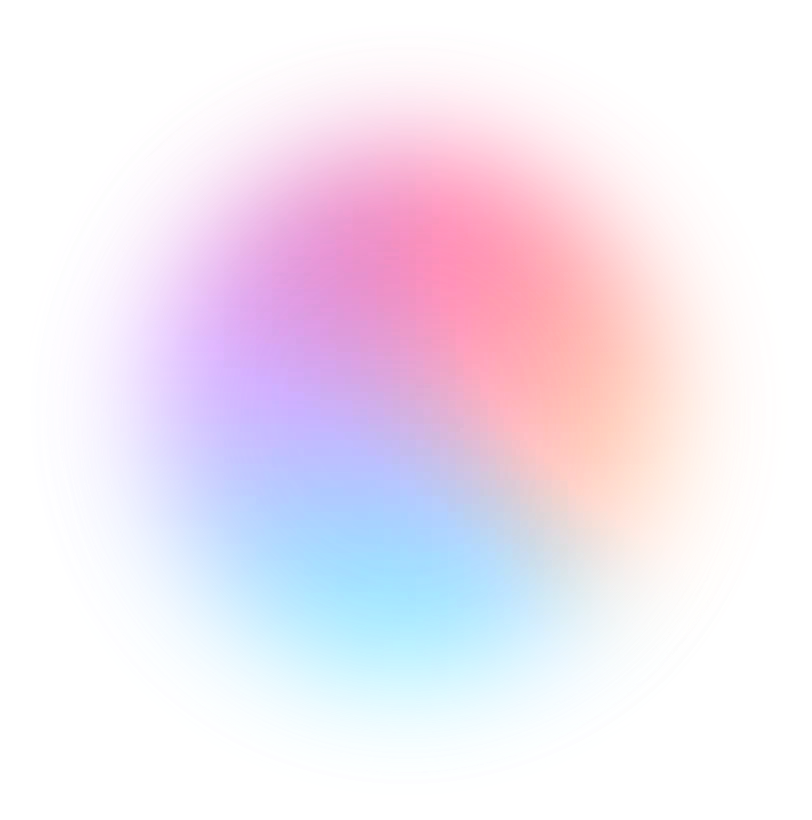 Целевая 
аудитория
мужчины и женщины 
возраст от 30 до 65 лет
страдающие артериальной гипертензией 
купившие новый тонометр за последний год
Выборка
исследования
76 вопросов в анкете 

12 425 интервью 
для первичного скрининга 
2 595 полных интервью с целевыми респондентами
География исследования
Города РФ 
с населением более 1 000 000 человек
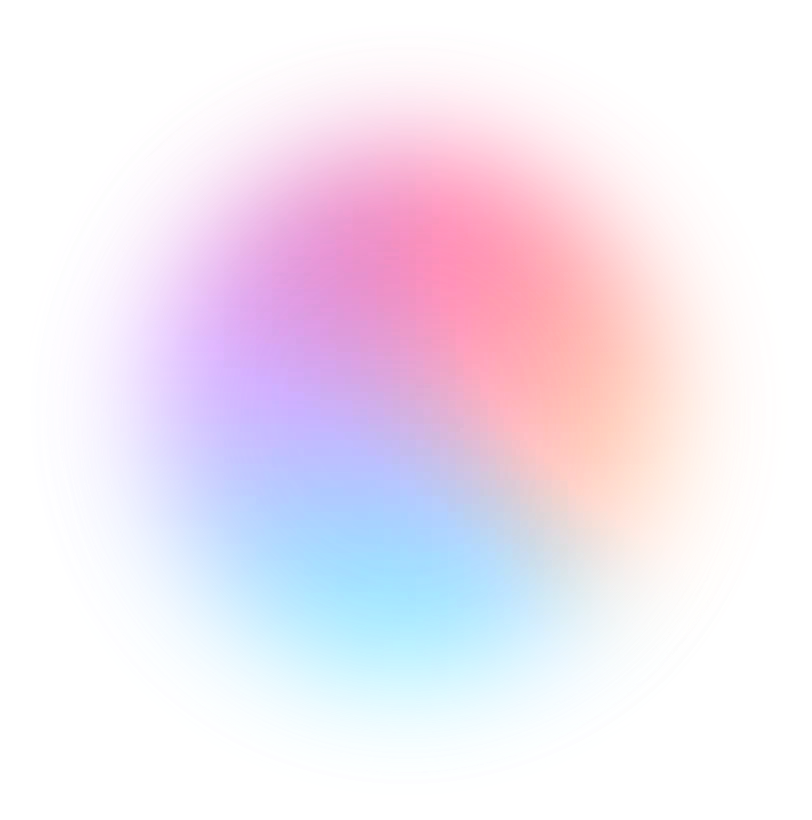 Врач не может наблюдать за мной между приемами
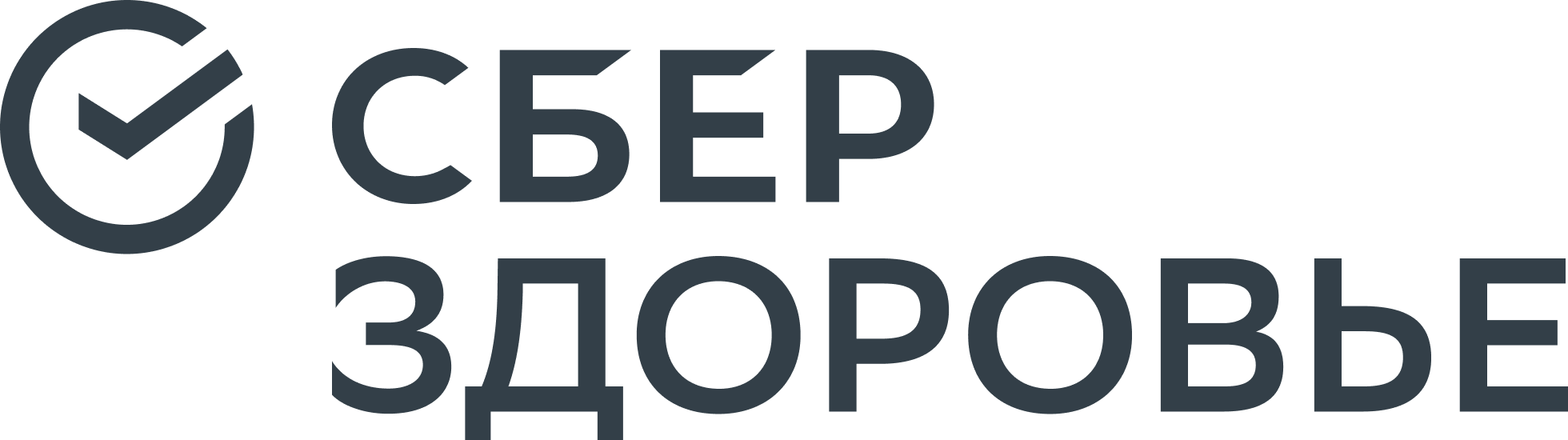 Вы испытываете проблемы при взаимодействии с врачами?
Проблема №2: невозможность отслеживания врачом состояния пациента между приёмами. 

30% — невозможность общения 
с врачом 
в удаленном 
формате
Без подсказки
(% респондентов)
С подсказкой
(% респондентов)
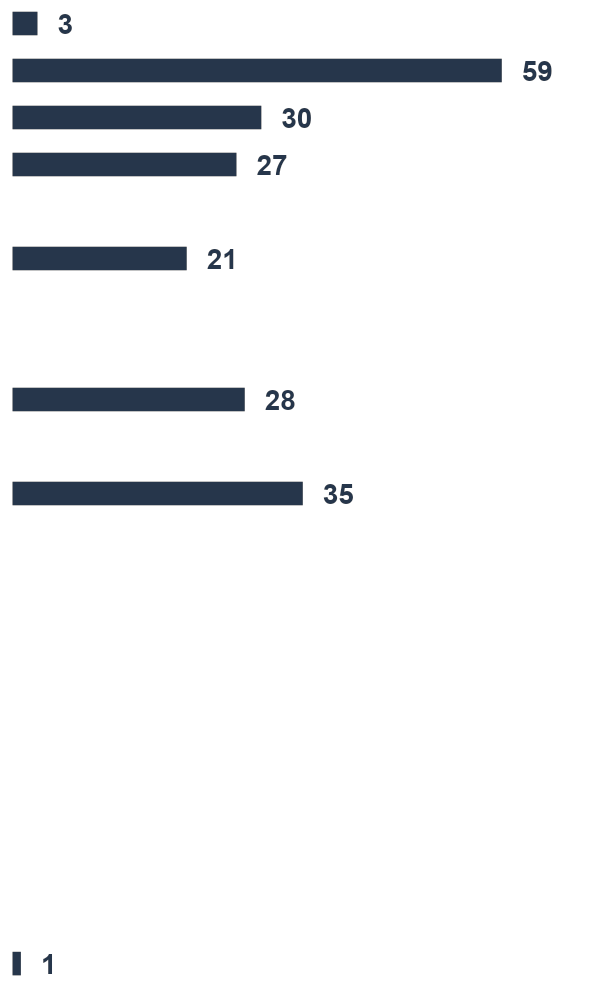 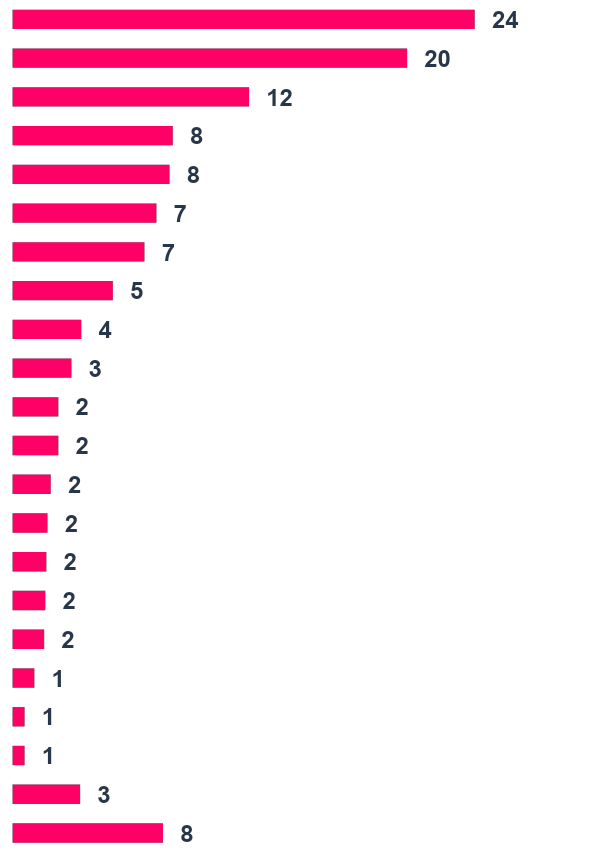 По данным исследования Ipsos
21% устройств с bluetooth
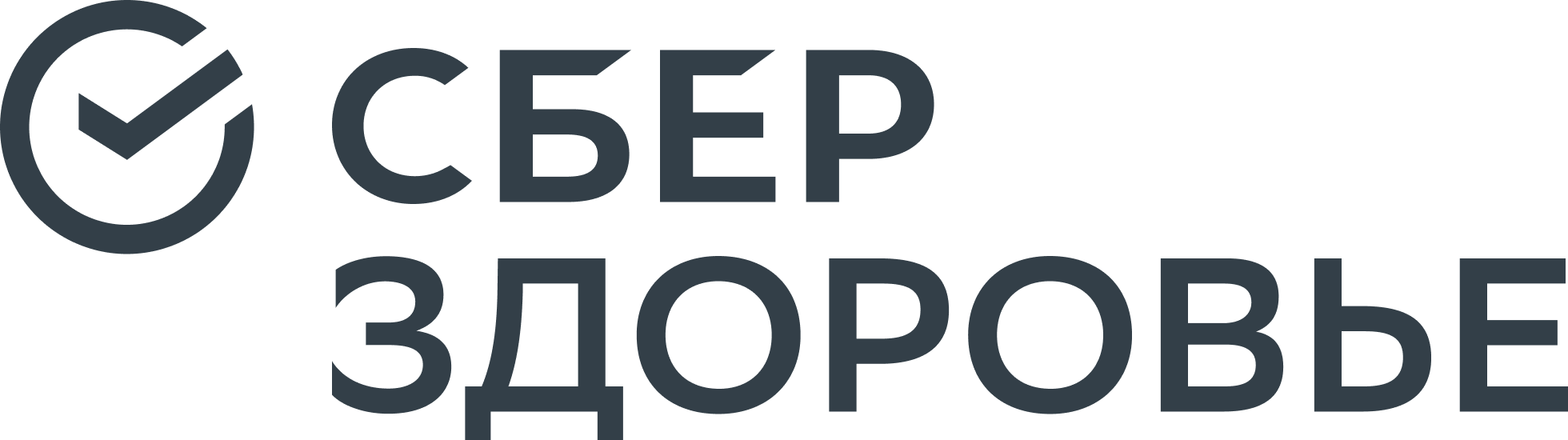 Знание марок тонометров и приобретаемые марки
OMRON и AND — наиболее популярные марки тонометров, на них приходится 65% всех покупок. 

21% считают, что приобрели тонометр с функцией Bluetooth

Bluetooth — основная причина выбора редких приборов Microlife, Hartmann и BMG.
Знание марки
(% респондентов)
Приобретение марки
(% респондентов)
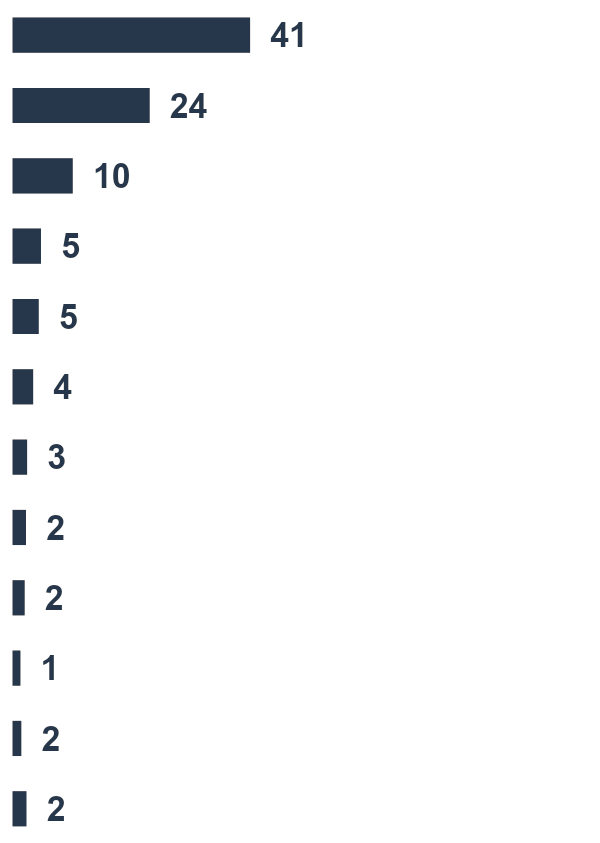 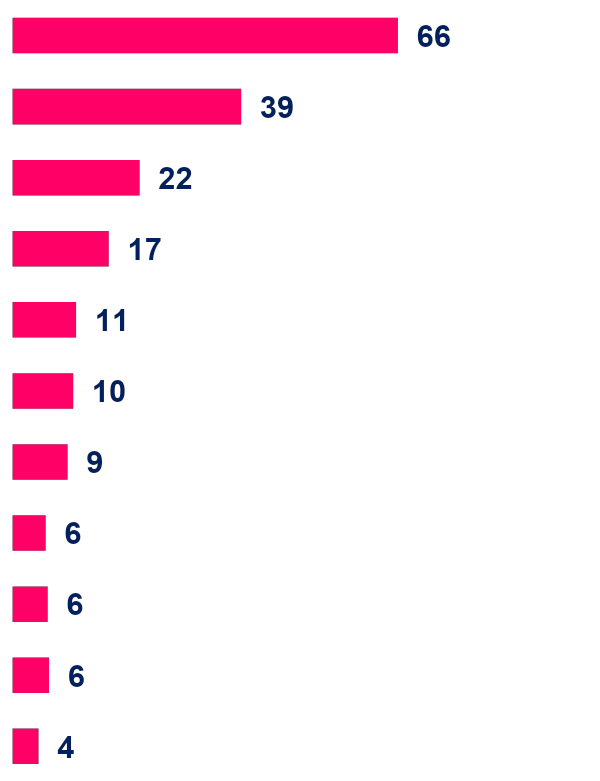 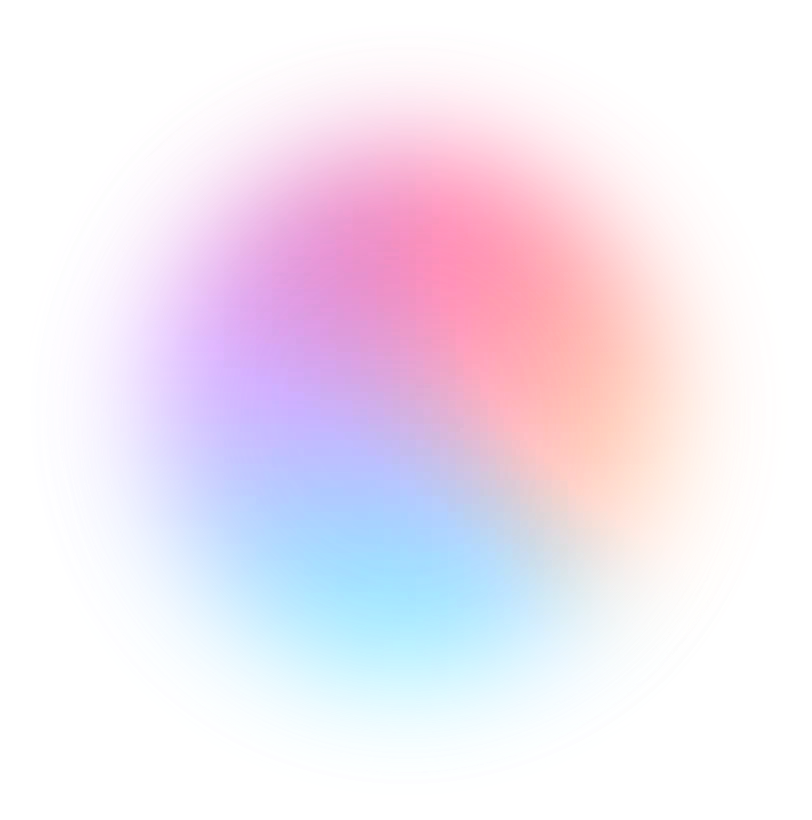 По данным исследования Ipsos
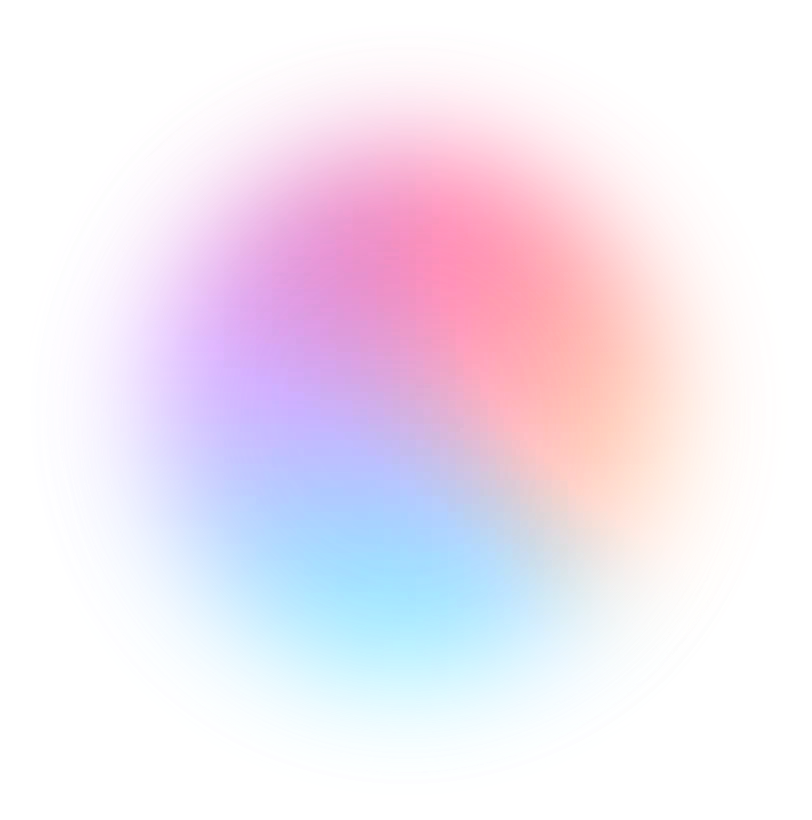 Розничный продукт
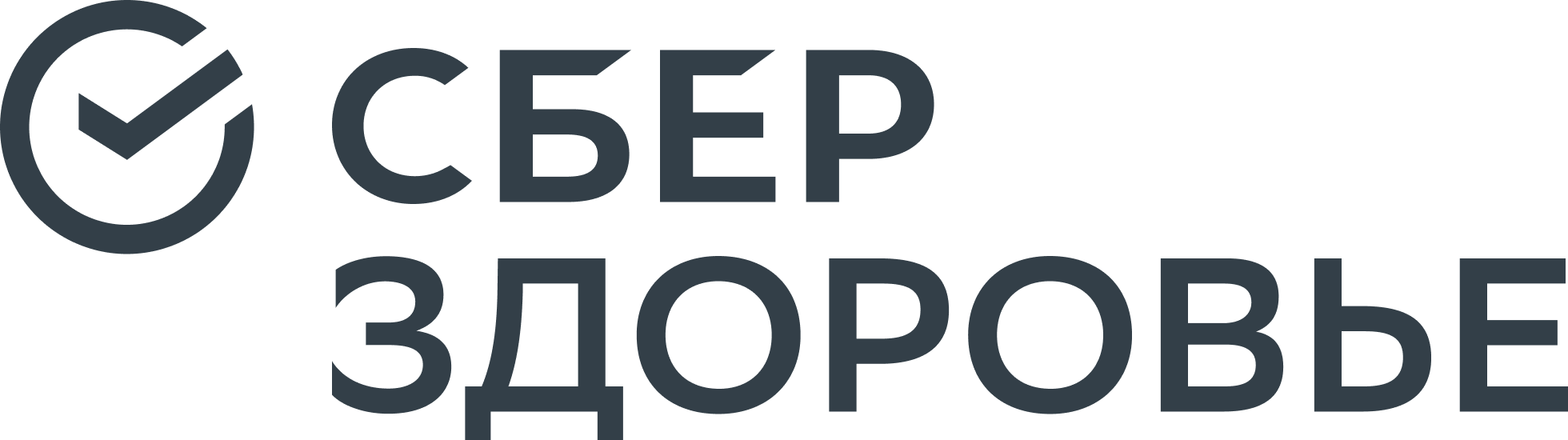 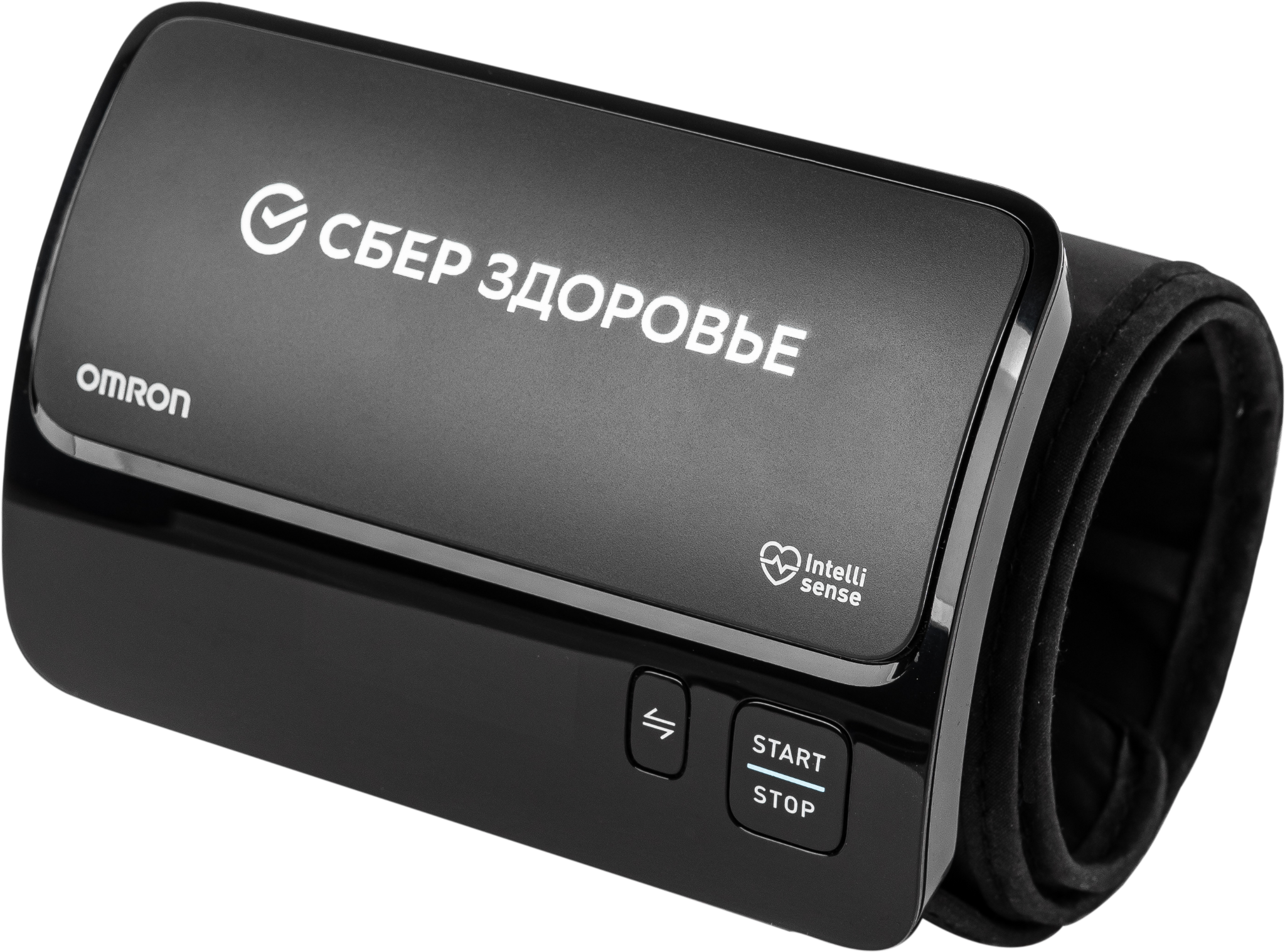 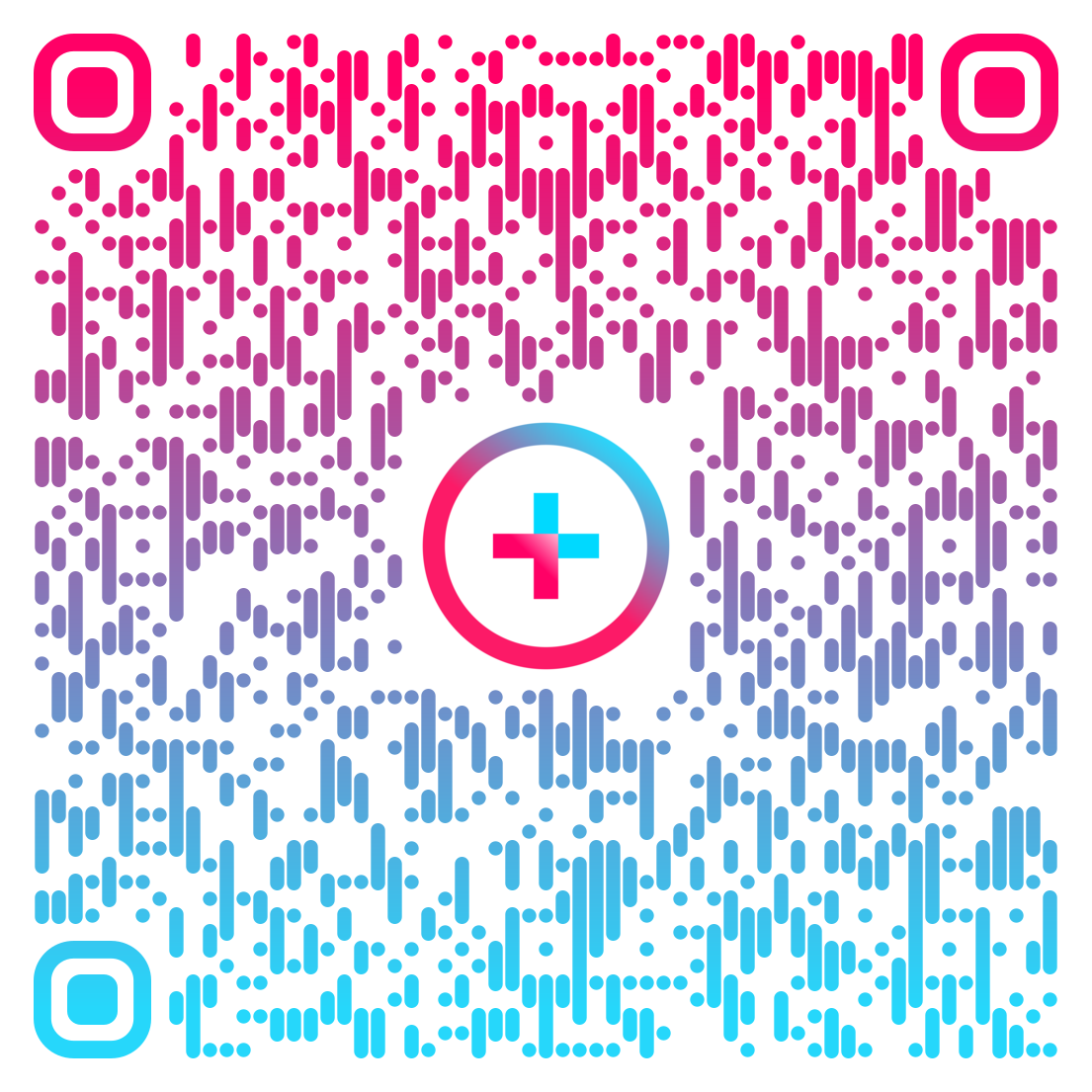 Умный тонометр: 
2 модели тонометров
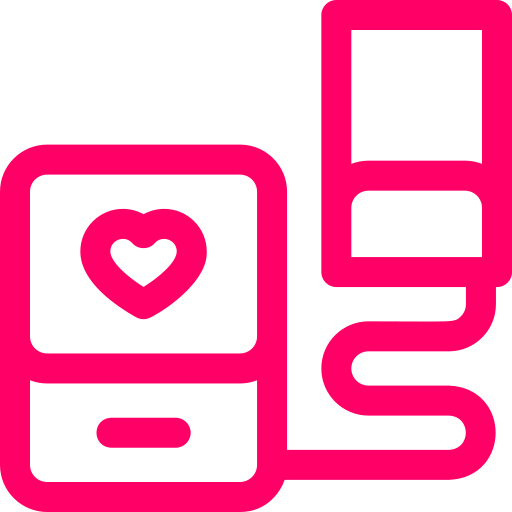 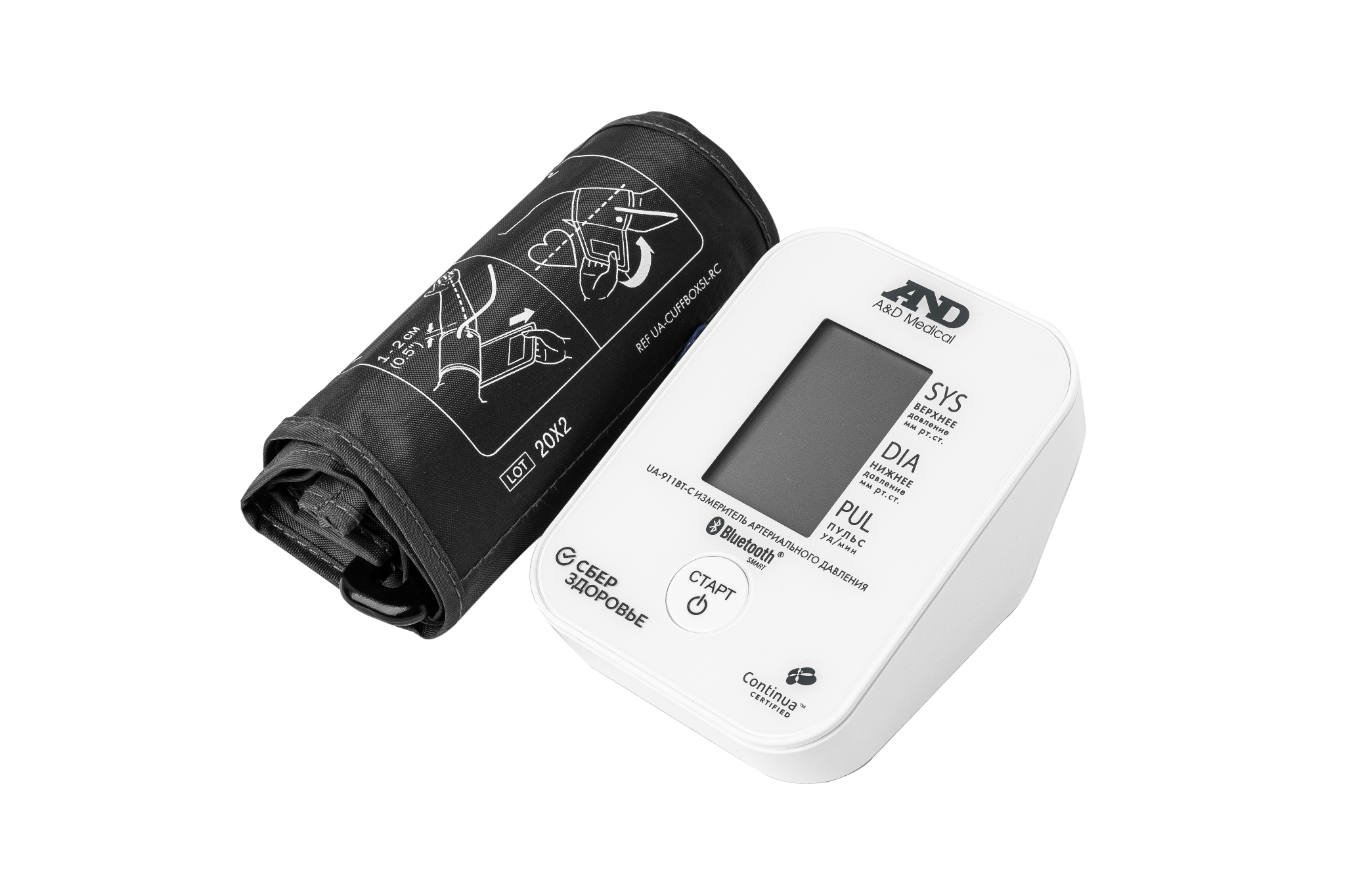 Наблюдение за отклонениями врачами СберЗдоровья
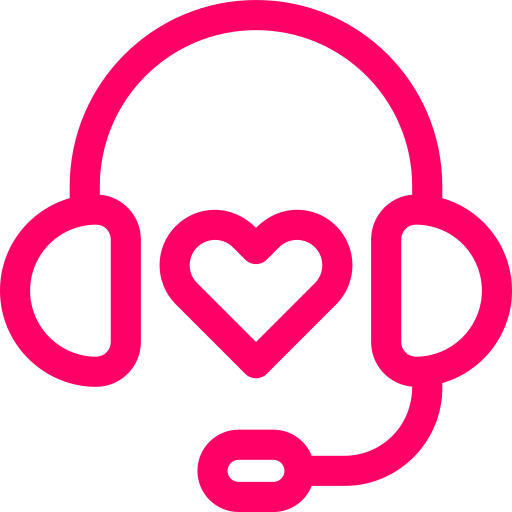 Доставка в любую точку РФ
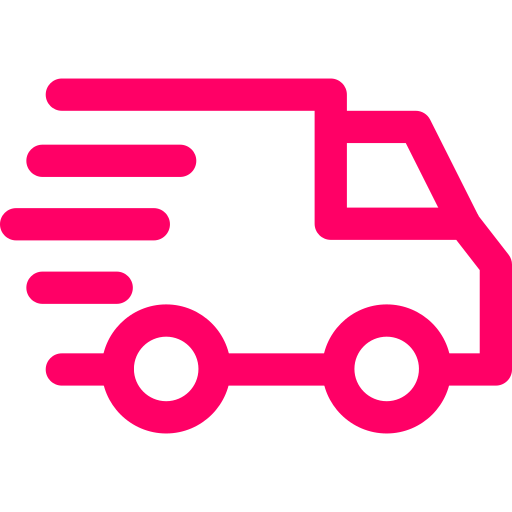 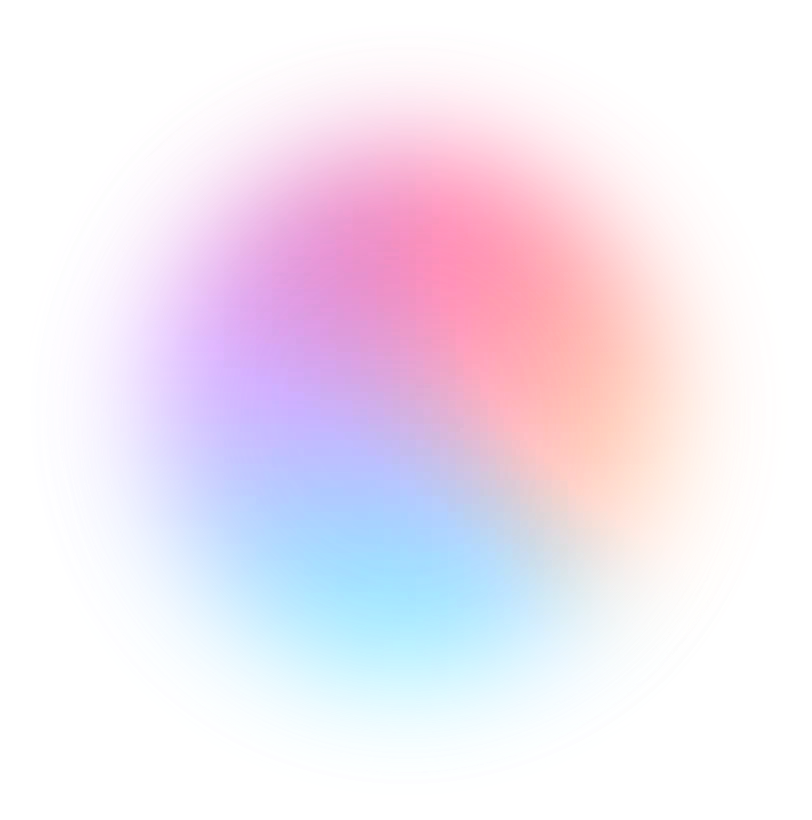 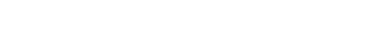 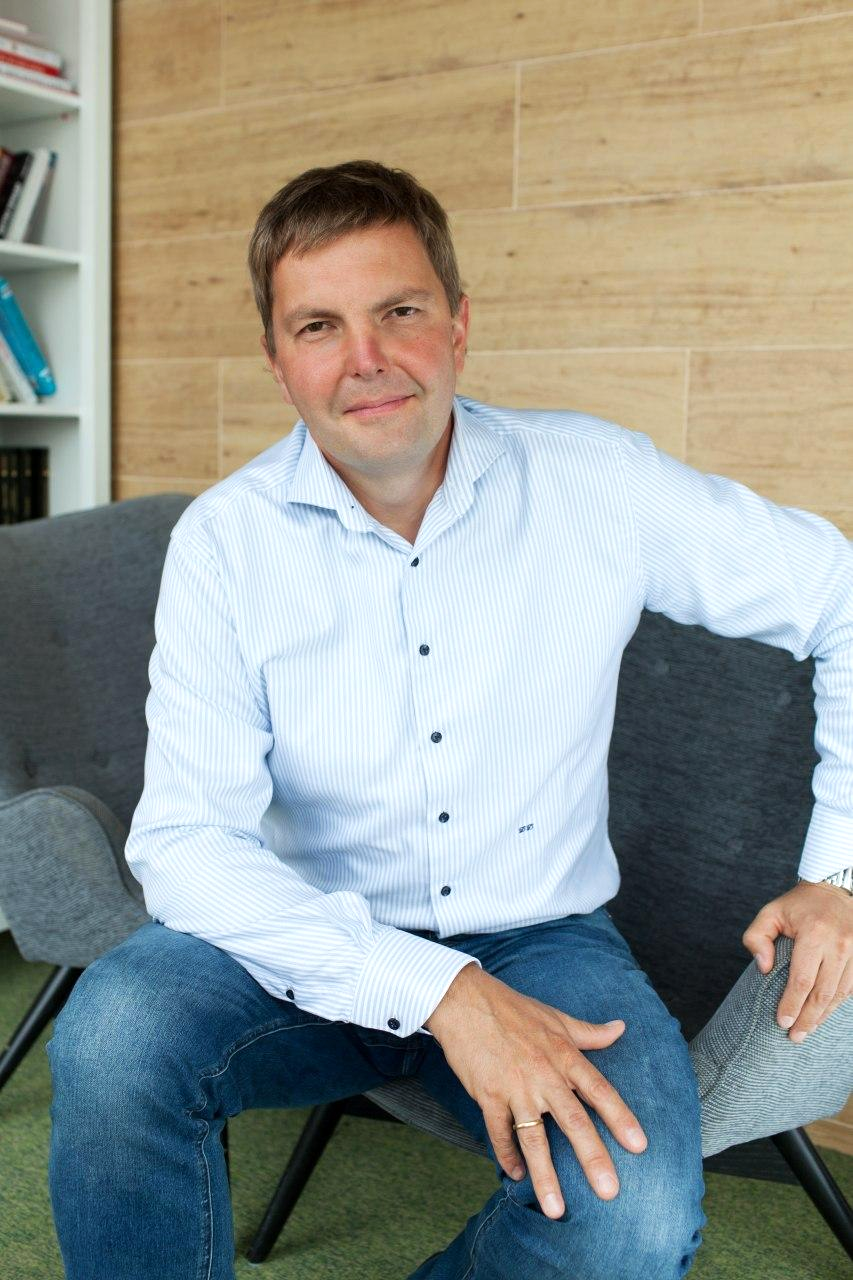 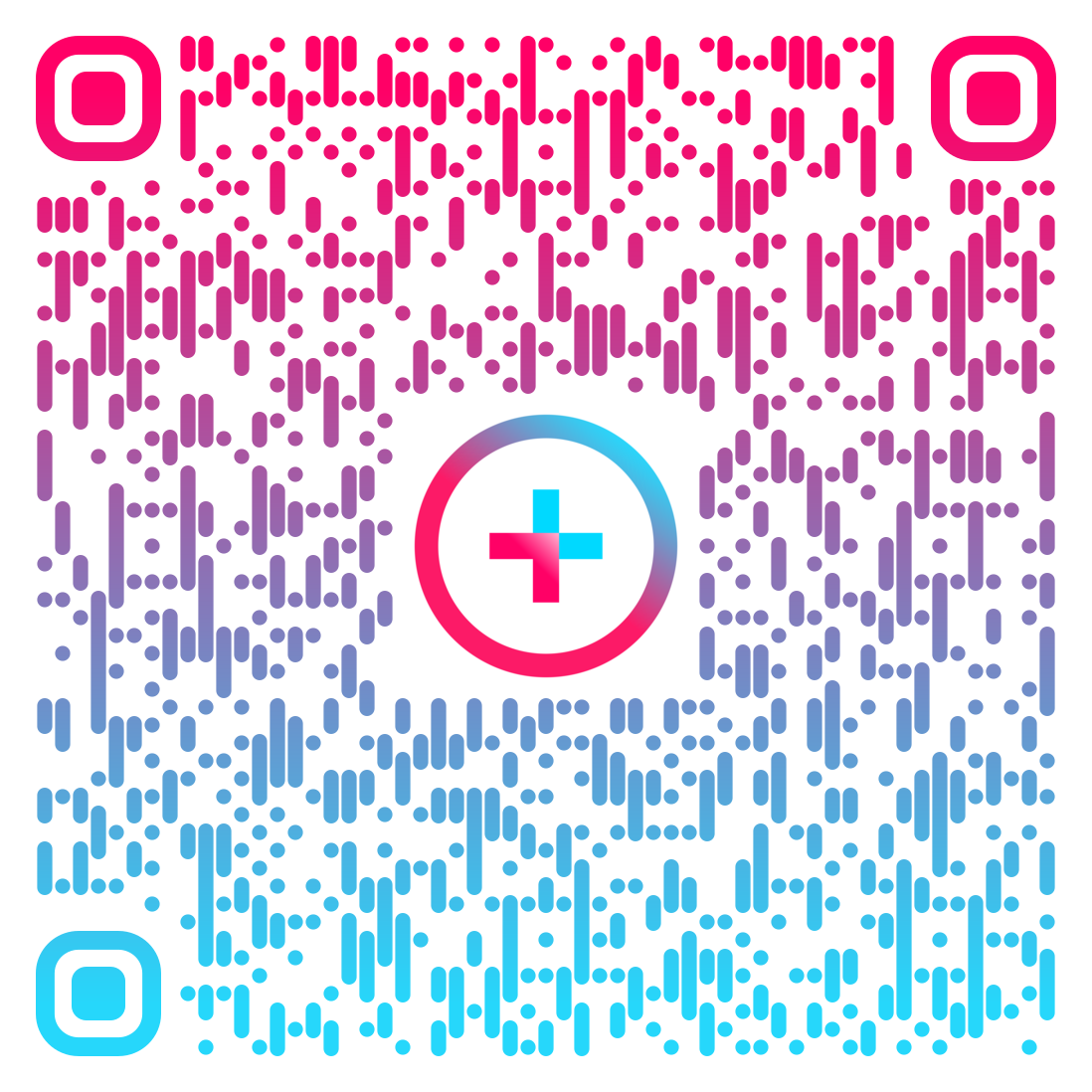 Дмитрий 
Домарев
+7 (916) 621 54 88
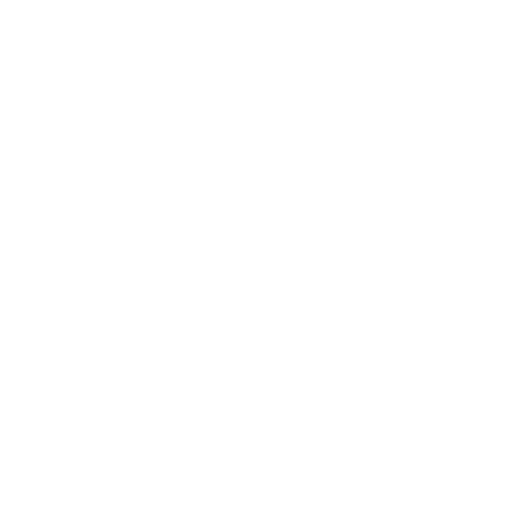 dd@sberhealth.ru
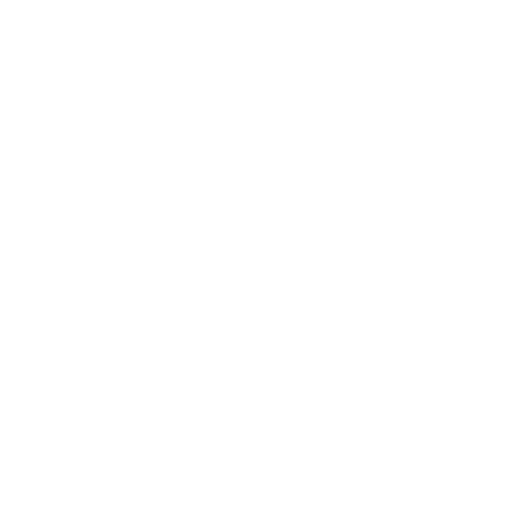